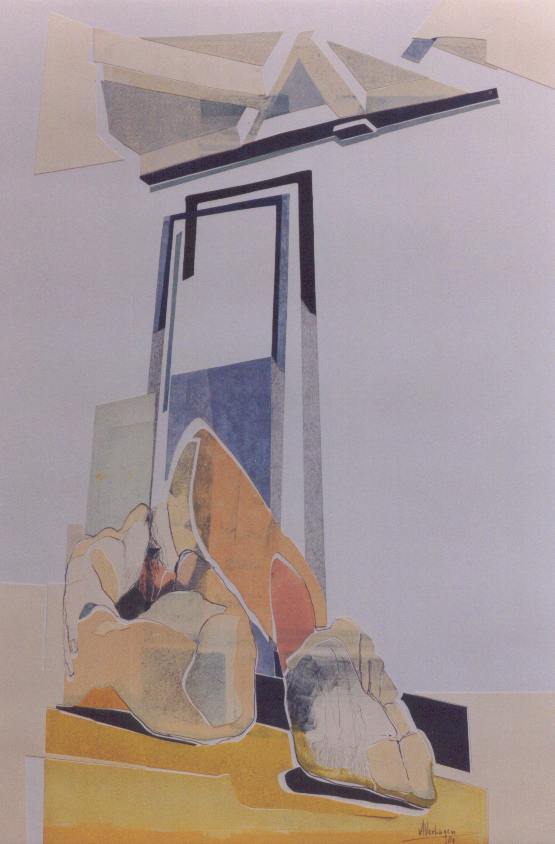 [Speaker Notes: 283 - naakt in sneeuw-landschap afm. 63x70 cm prijs 400€]
03“naakt voor deur” afm. 70 x 100 cm prijs 450 €
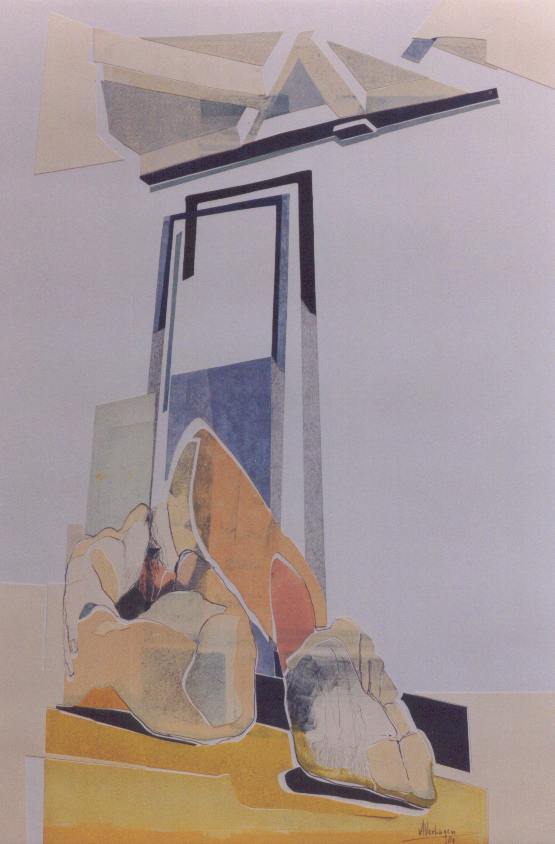 Techniek: papierdruk/monotype
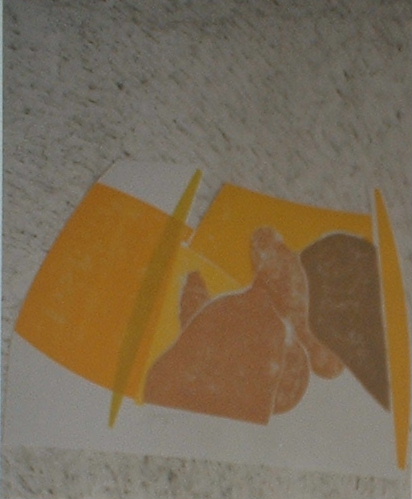 [Speaker Notes: 283 - naakt in sneeuw-landschap afm. 63x70 cm prijs 400€]
10“compositie met mannelijk naakt 4” afm. 50 x 65 cm prijs 325 €
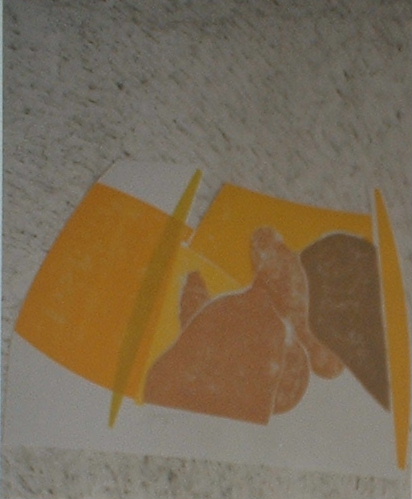 Techniek: papierdruk/monotype
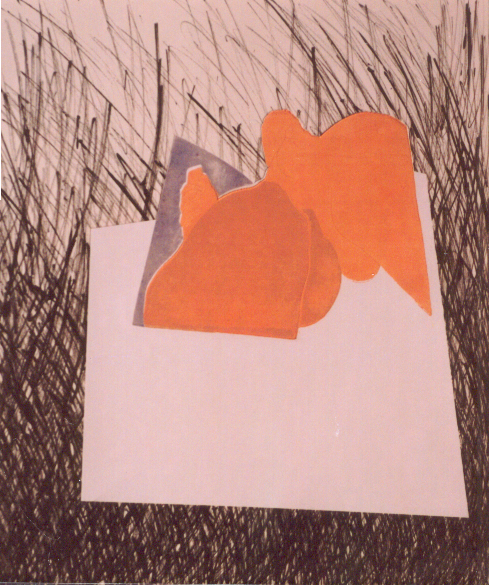 [Speaker Notes: 283 - naakt in sneeuw-landschap afm. 63x70 cm prijs 400€]
17
“verward naakt met wit vlak” afm. 65 x 80 cm prijs 400 €
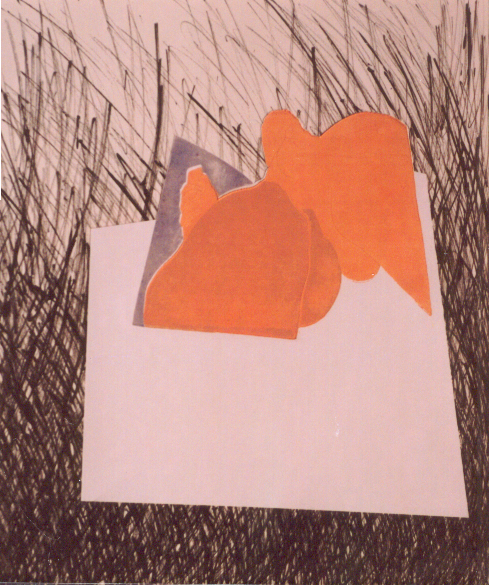 Techniek: papierdruk/monotype
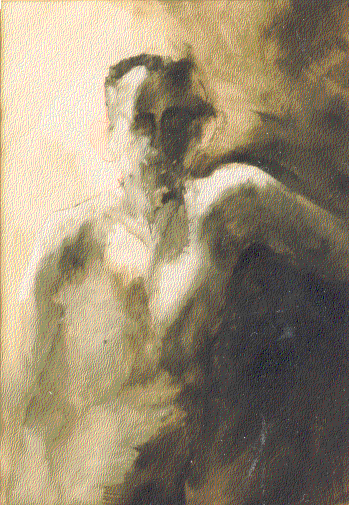 [Speaker Notes: 283 - naakt in sneeuw-landschap afm. 63x70 cm prijs 400€]
24
“leunend naakt” afm. 50 x 65 cm prijs 450 €
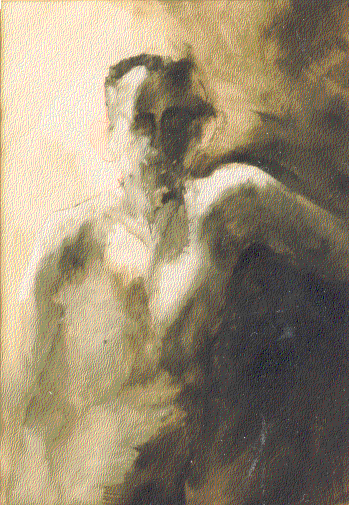 Techniek: gouache op papier
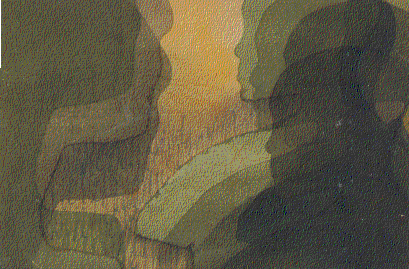 [Speaker Notes: 283 - naakt in sneeuw-landschap afm. 63x70 cm prijs 400€]
25
“gesprek” afm. 30 x 20 cm prijs 150 €
Techniek: aquarel
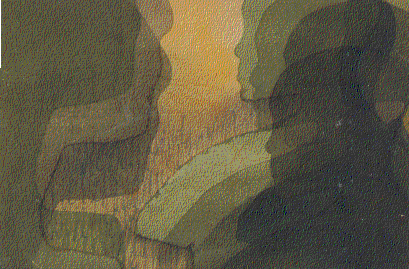 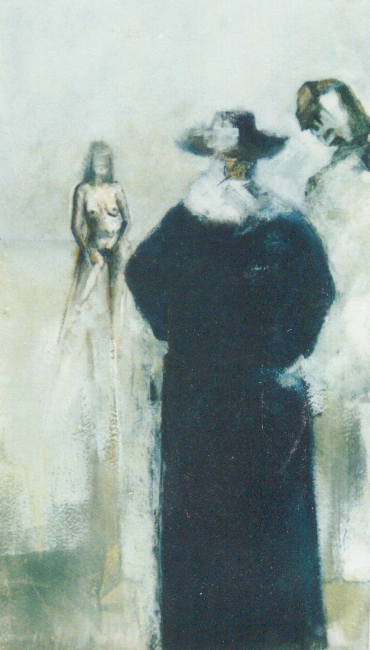 7.
50x80 cm
350€
paneel
33“3 hoeksverhouding” afm. 50 x 80 cm prijs 350 €
Techniek: gouache op paneel
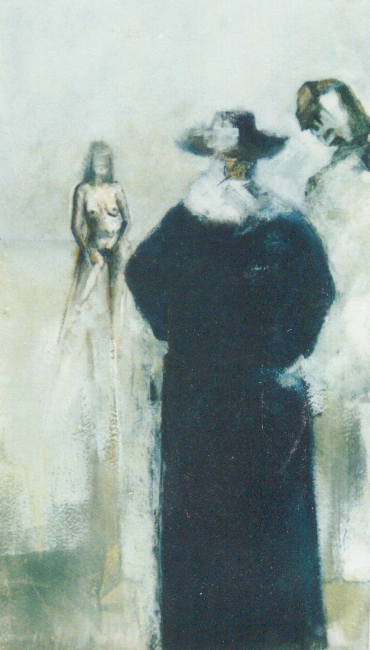 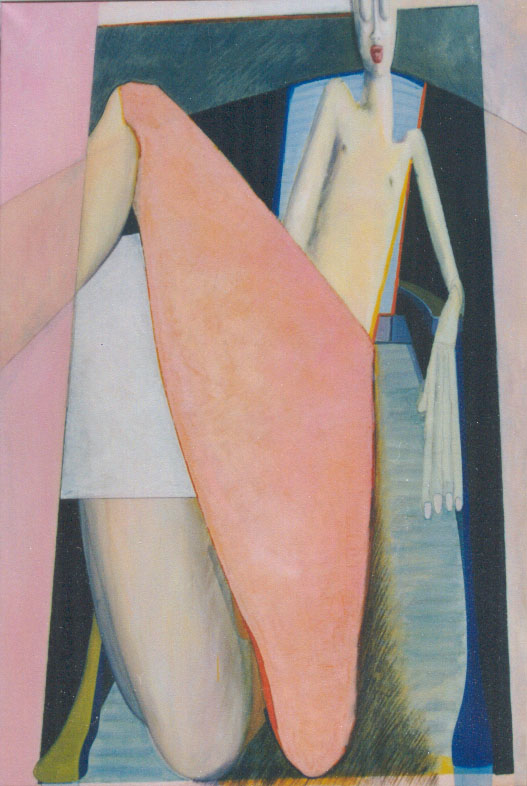 39“zittend naakt” afm. 90 x 130 cm 1750€
Techniek: gouache op linnen
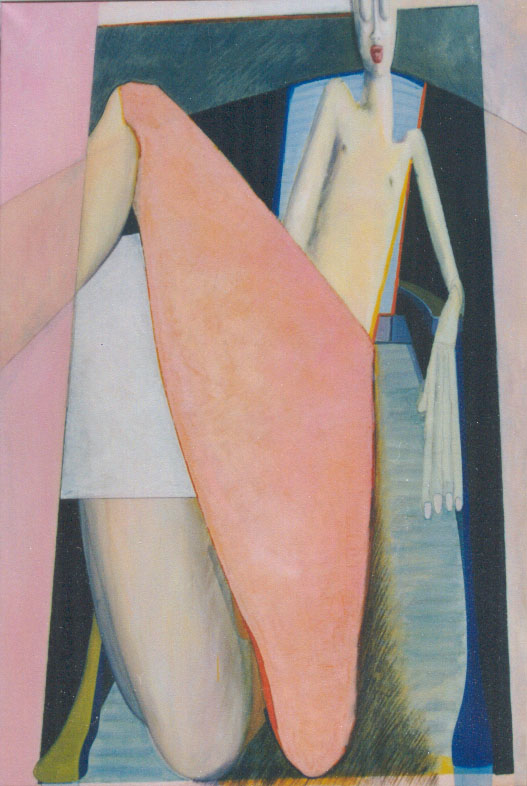 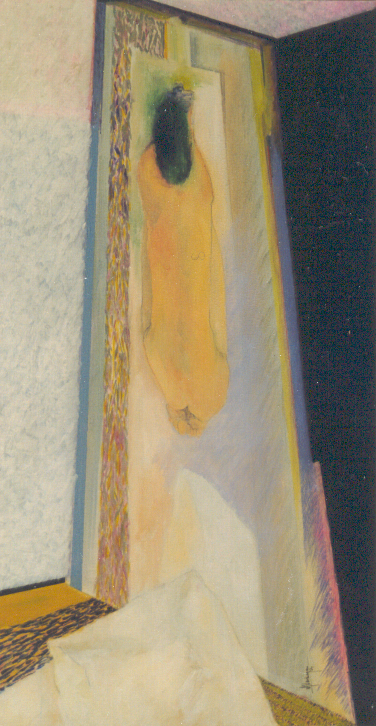 45“gespiegeld naakt” afm. 50 x 95 cm prijs 750 €
Techniek: gouache op linnen
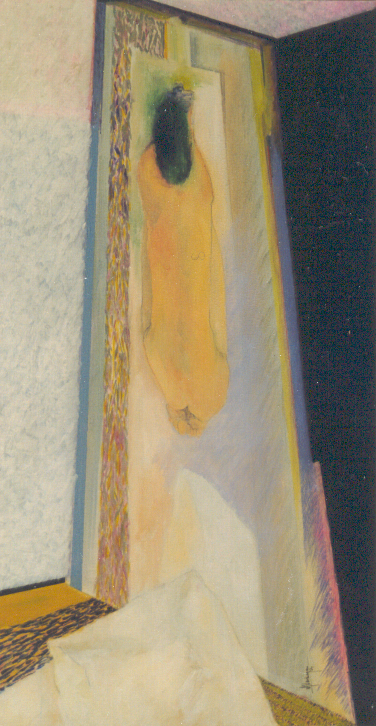 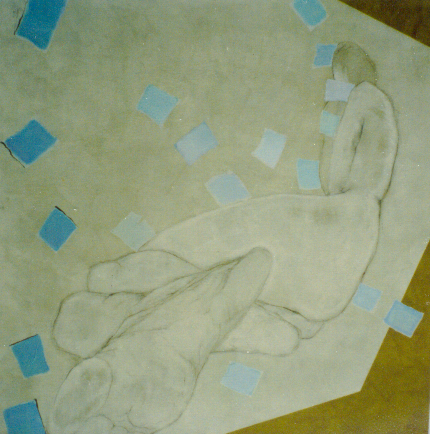 54“versnipperd” afm. 120 x 120 cm prijs 1400 €
Techniek: gouache op paneel
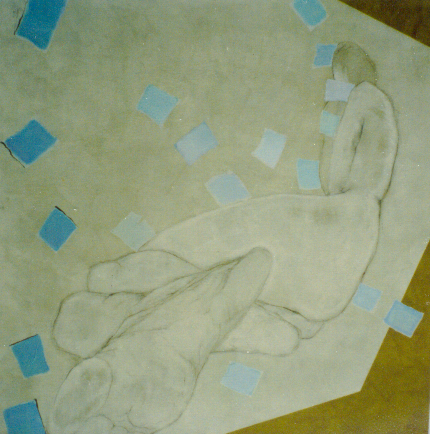 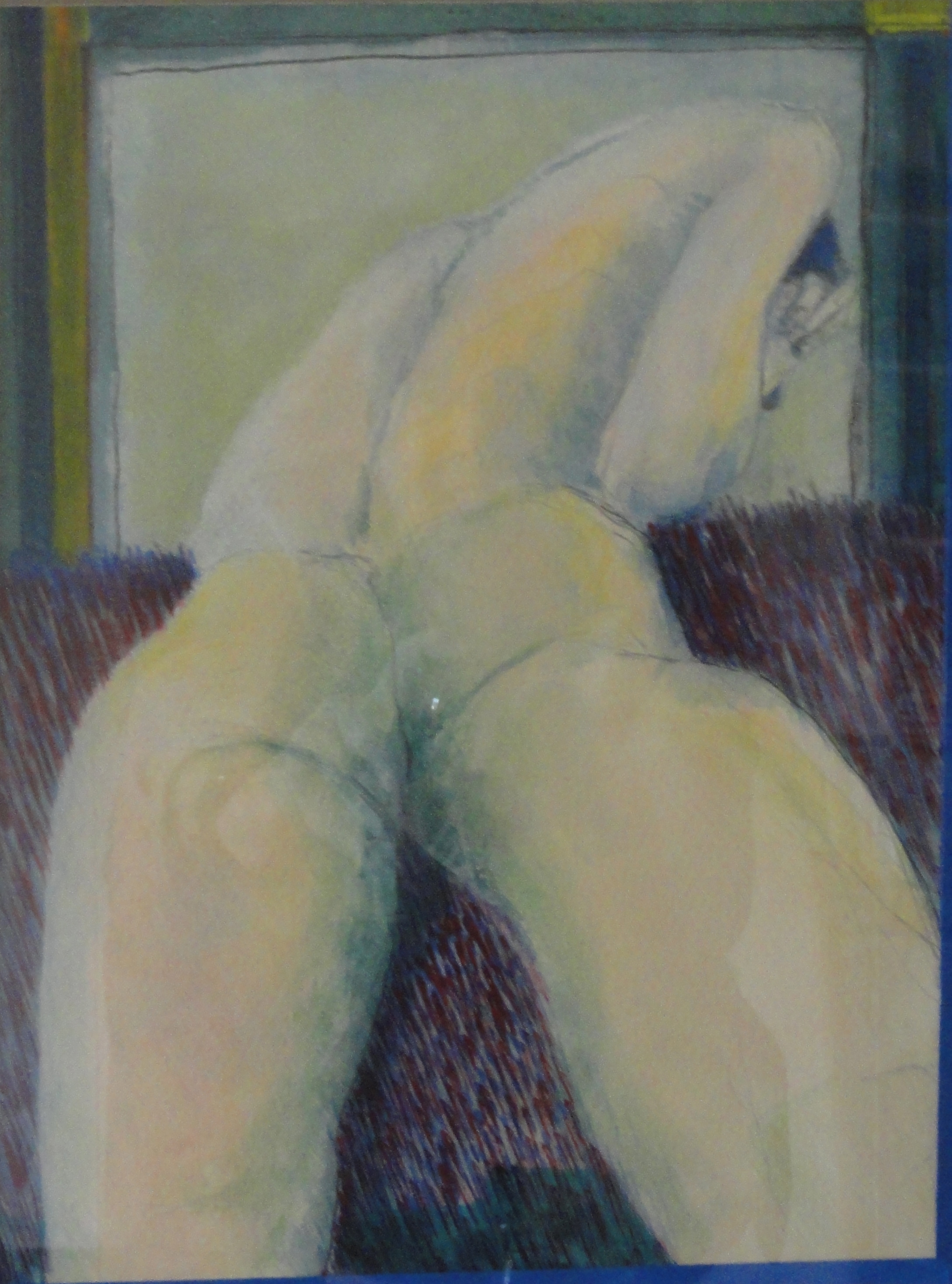 61“staand mannelijk naakt 4” afm. 23 x 32 cm prijs125€
Techniek: gouache op papier
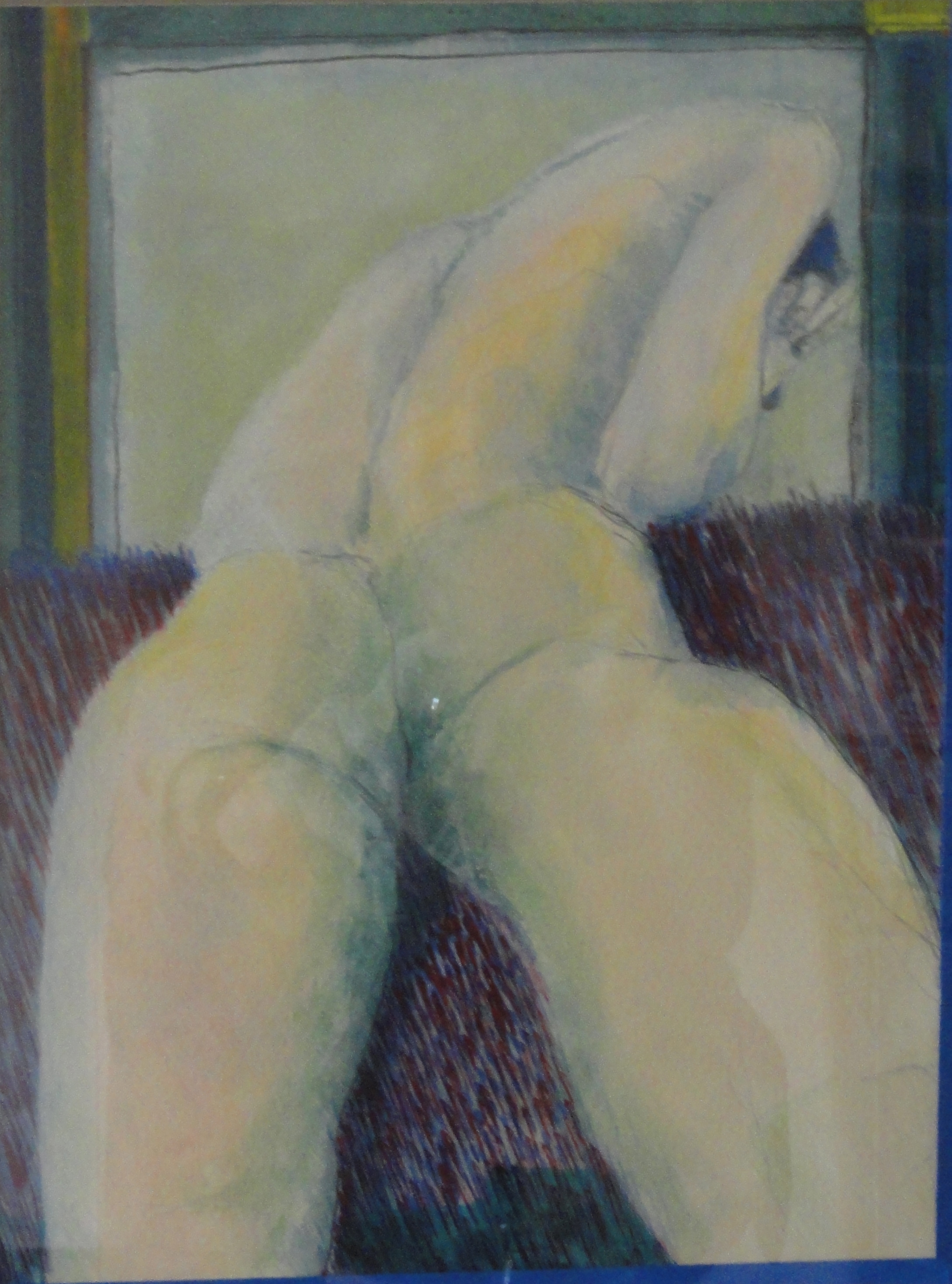 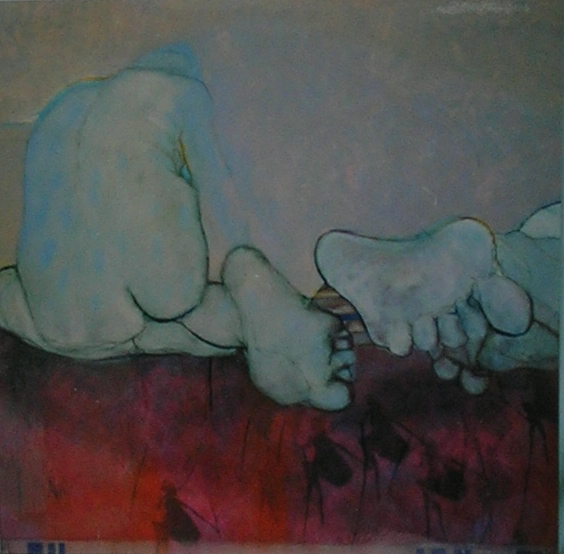 70“naakt tussen 9 blauwe vlakjes” afm. 120 x 120 cm prijs 1450 €
Techniek: gouache op board
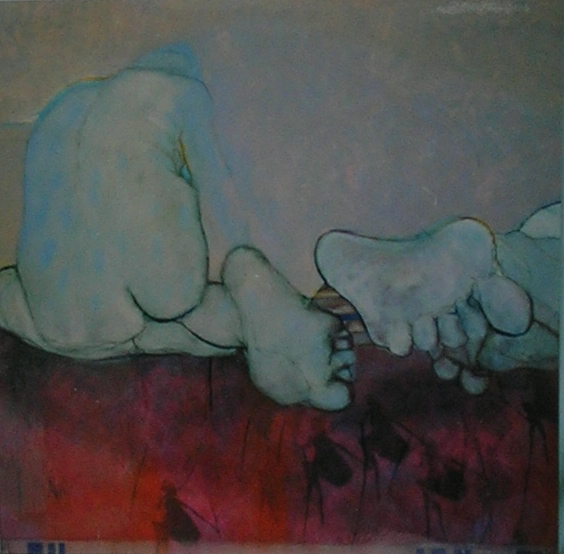 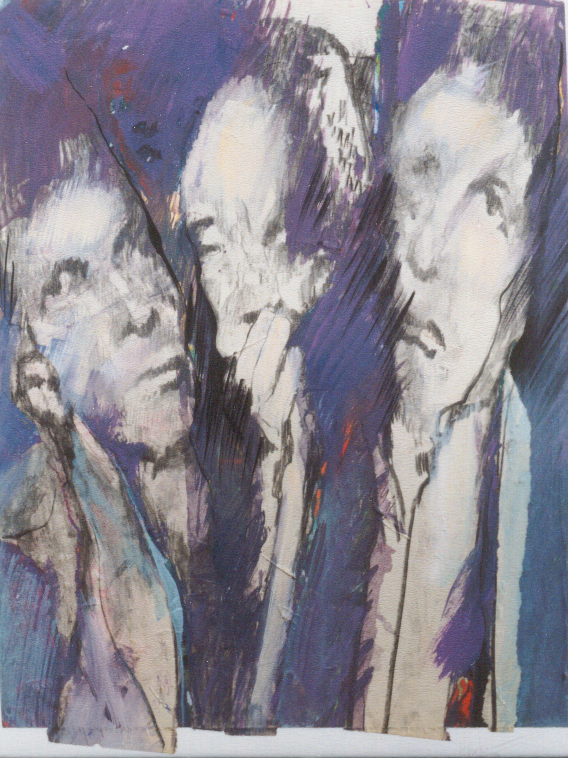 102“leed en troost 9” afm. 65 x 50 cm prijs 350 €
Techniek: gemengde techniek op papier
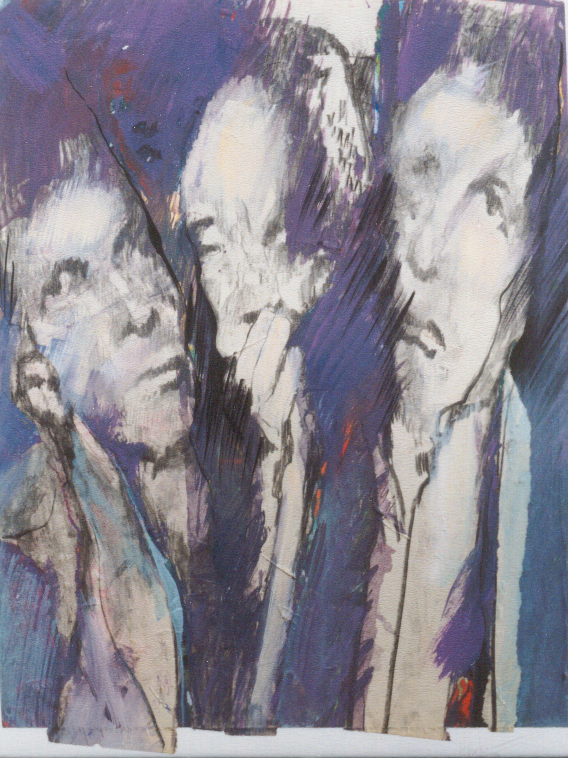 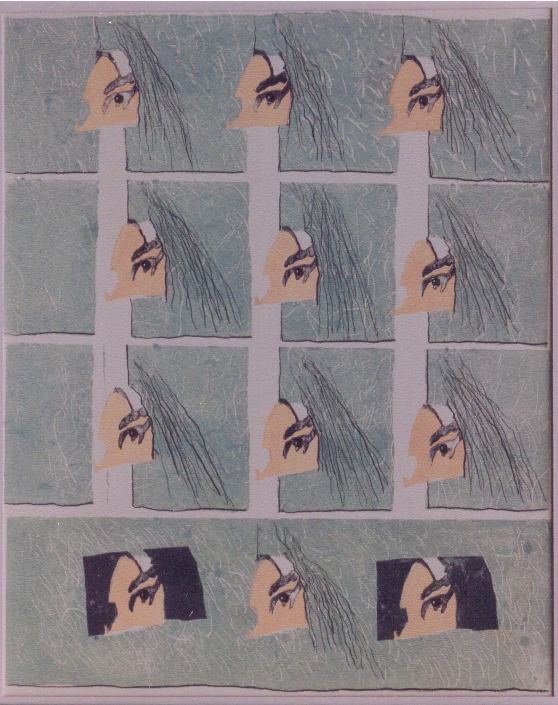 106“het leven herhaalt zich” afm. 65 x 50 cm prijs 250 €
Techniek: monotype
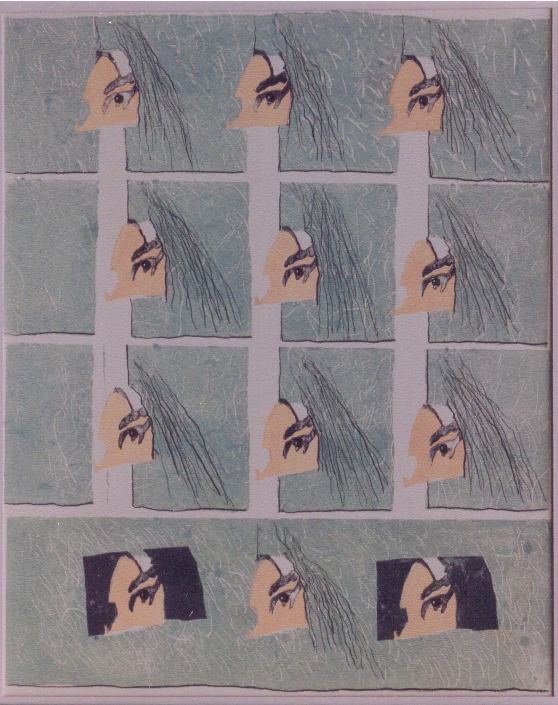 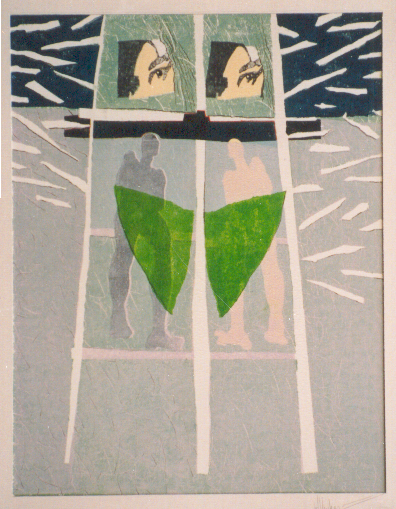 114“hoopvolle longen” afm. 65 x 50 cm prijs 250 €
Techniek: monotype
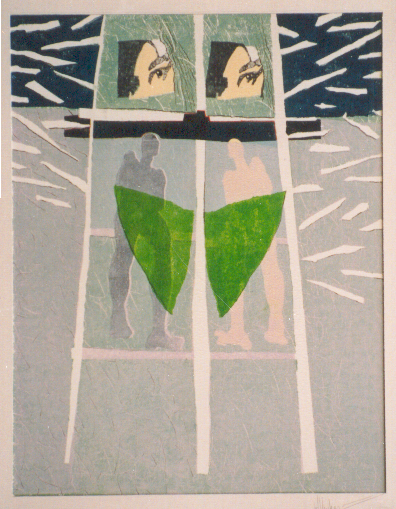 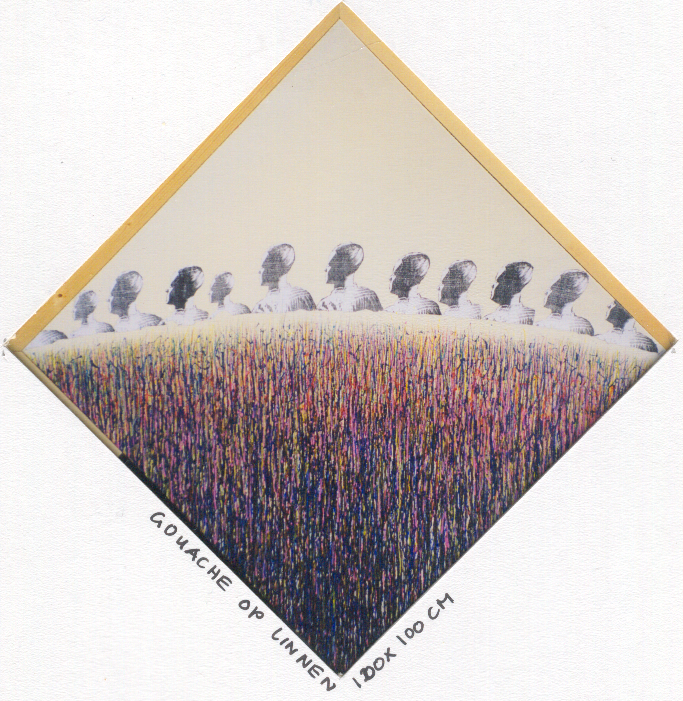 116“bevrijding” afm. 100 x 100 cm prijs 1500 €
Techniek: gouache op linnen
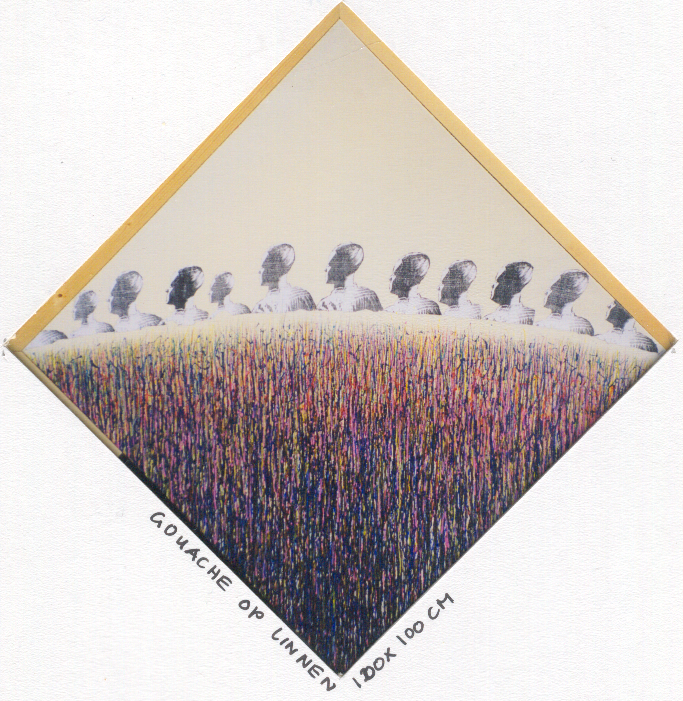 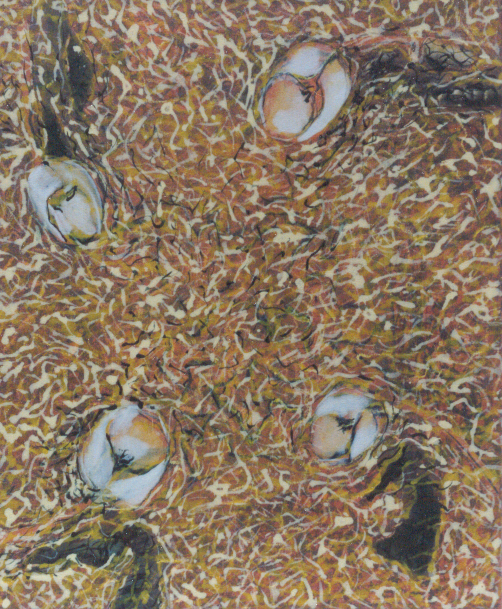 127“4 tulpen” afm. 50 x 60 cm prijs 450 €
Techniek: gouache op linnen
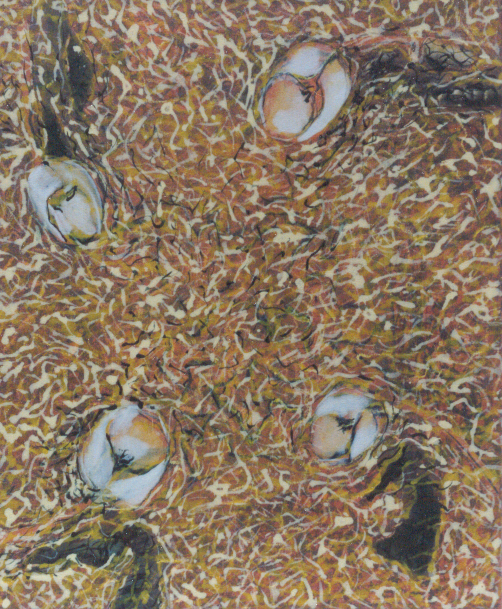 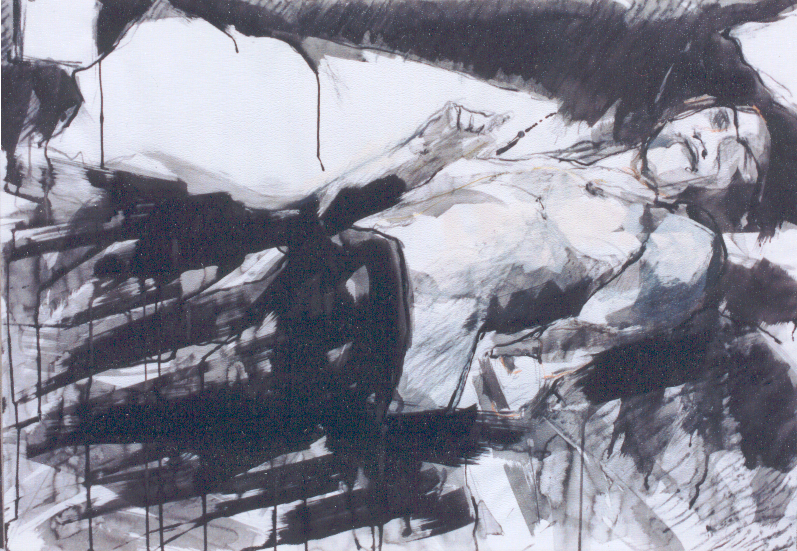 132“zonder titel no5” afm. 100 x 70 cm prijs 390 €
Techniek: gouache/inkt op papier
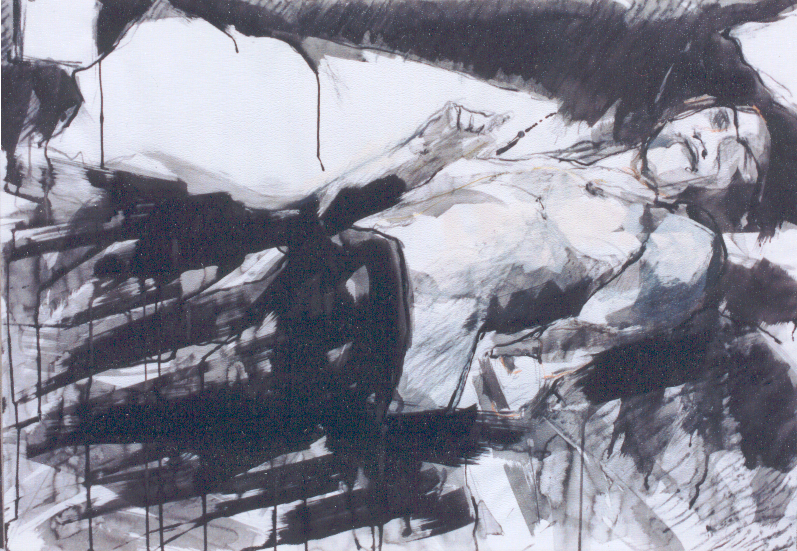 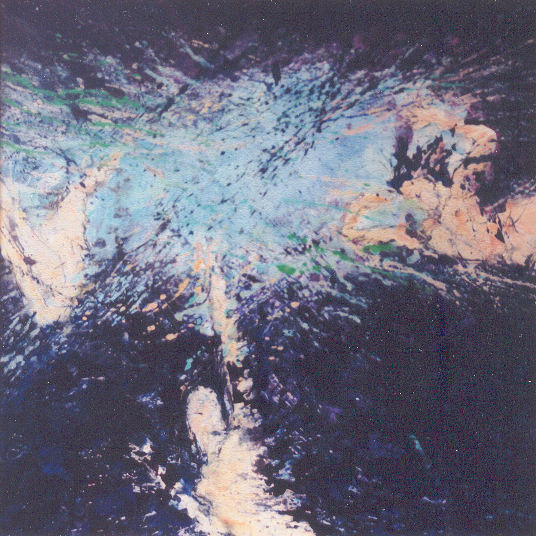 143
“verdwenen 3-eenheid”
Afm. 120 x 120 cm
Prijs: 1400 €
Verhuurd
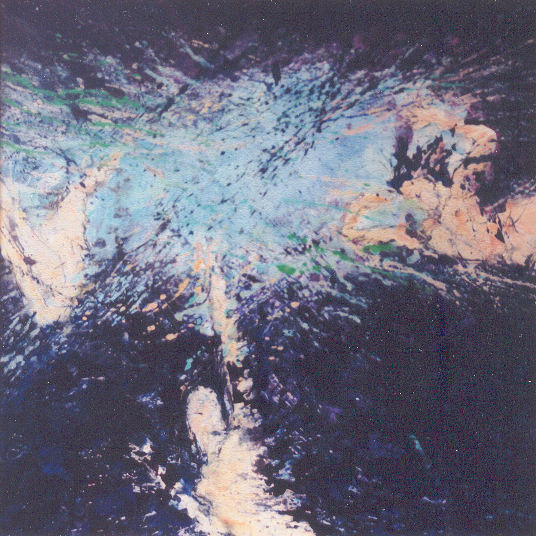 Techniek: gouache op linnen
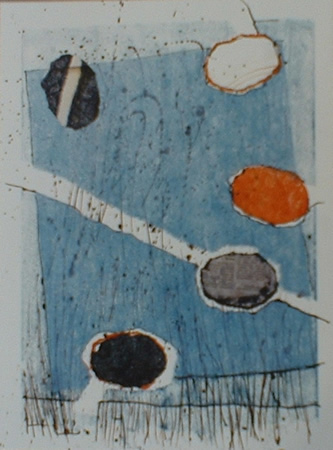 155“zonder titel” afm. 60 x 80 cm prijs 350 €
Techniek: monotype
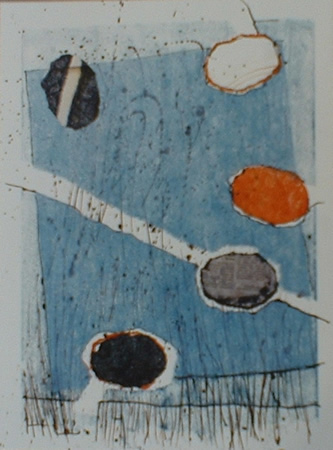 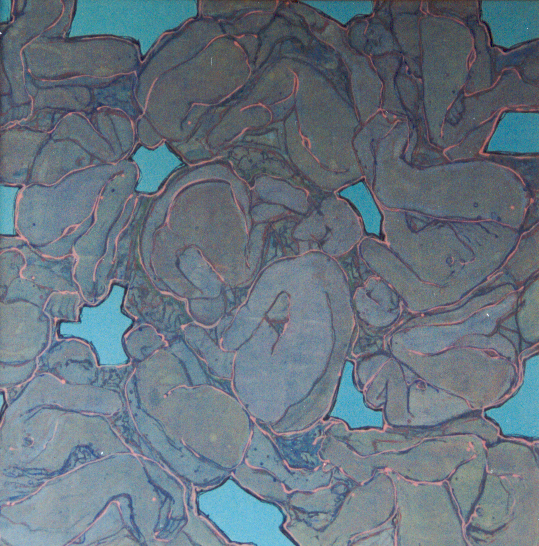 160“geborgenheid zoekend” afm. 120 x 120 cm prijs 2150 €
Techniek: gouache op linnen
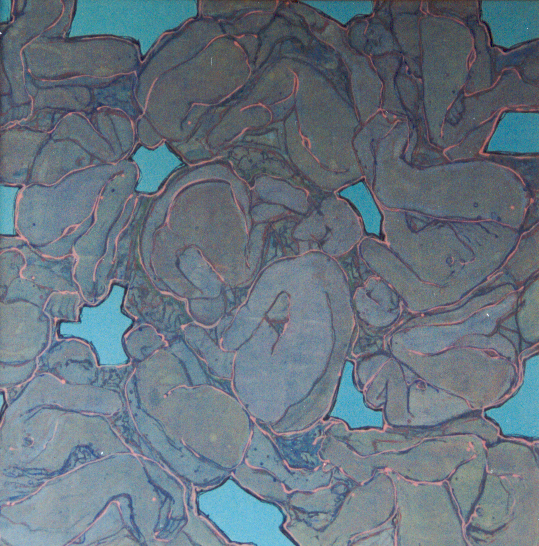 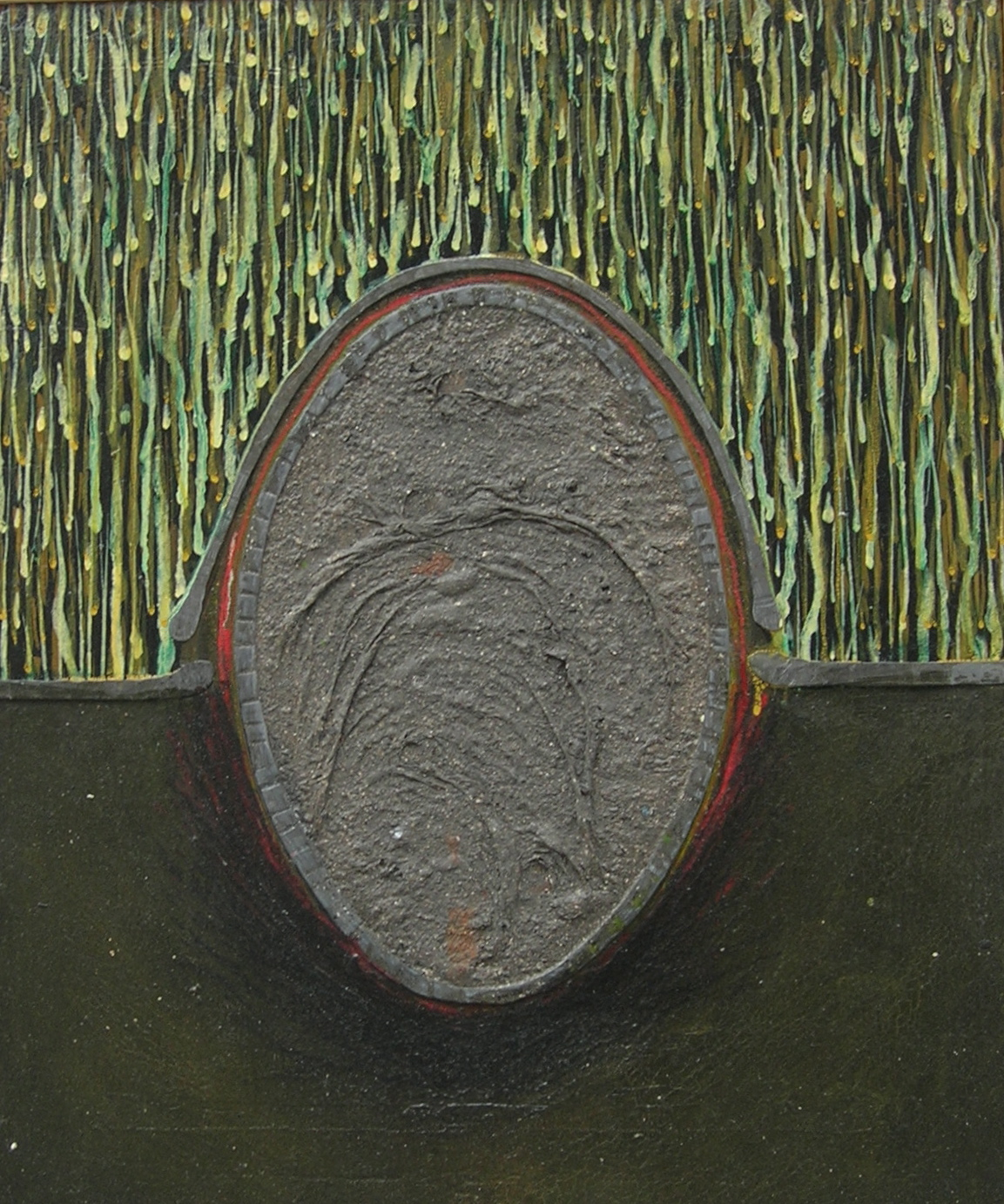 169“de ouderdom” afm. 30 x 40 cm prijs 250 €
Techniek: gouache op paneel
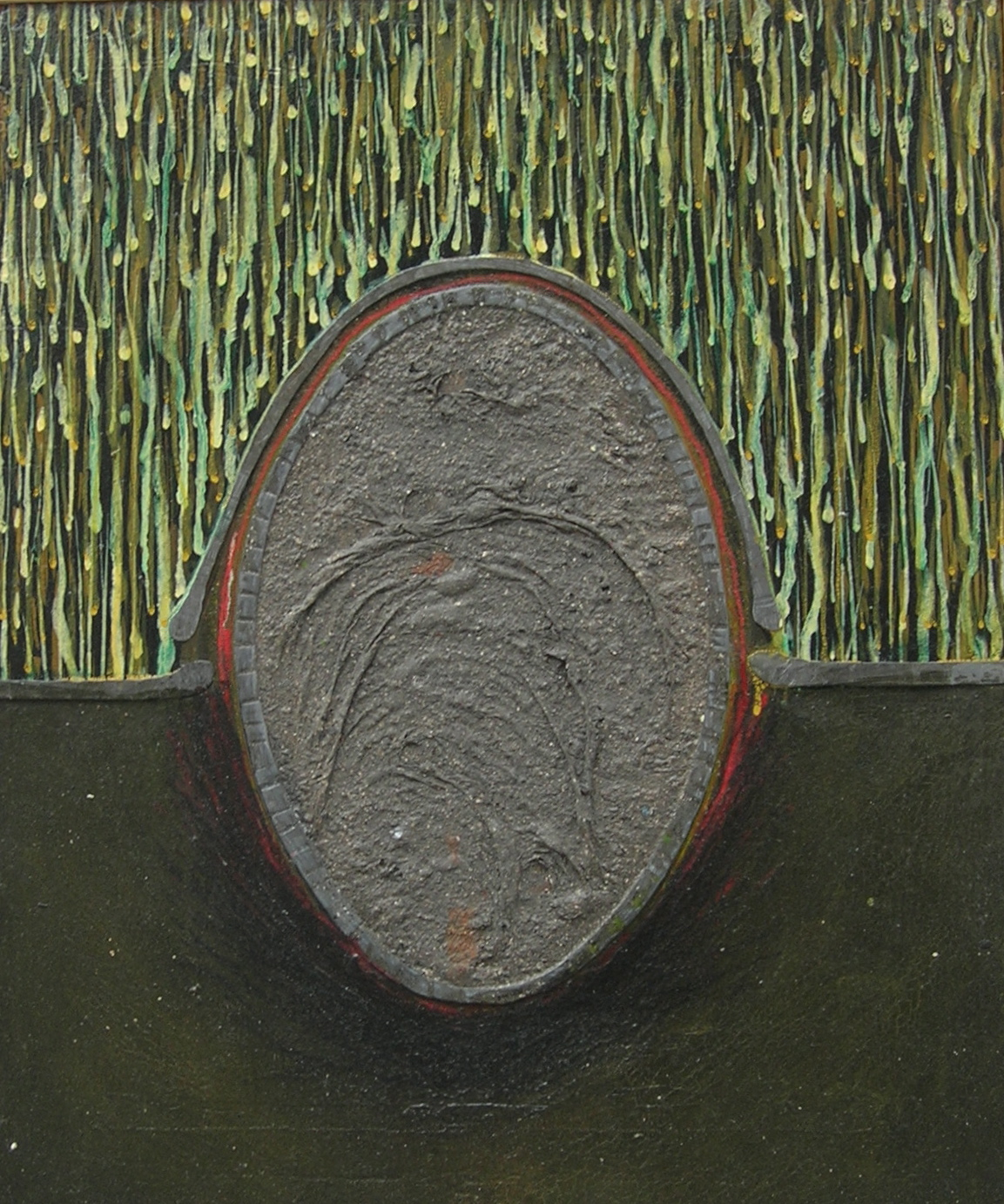 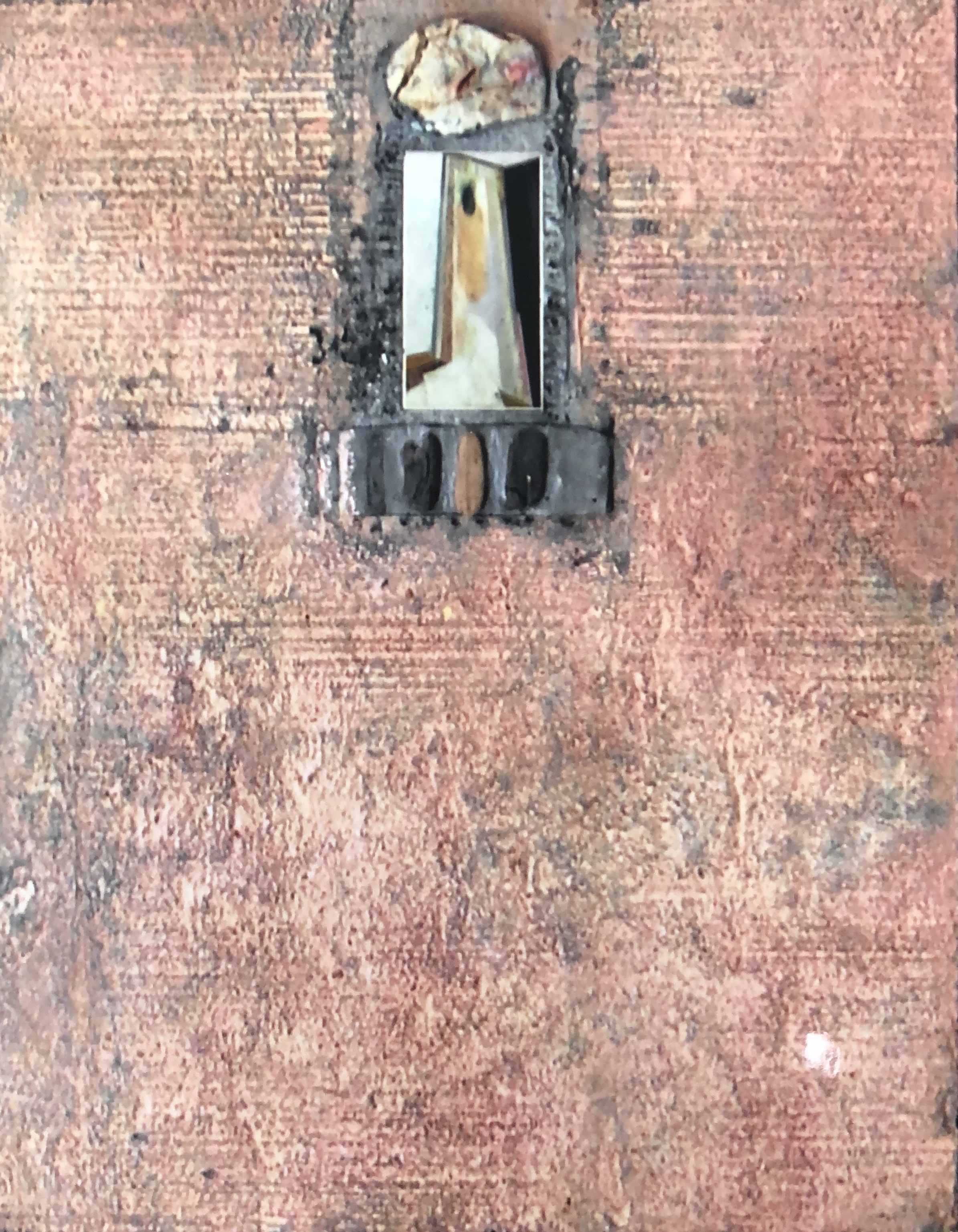 170a
“een venster op mijn wereld 2”
Afm. 39 x 45 cm
Prijs: 460 €
Techniek: gouache op paneel
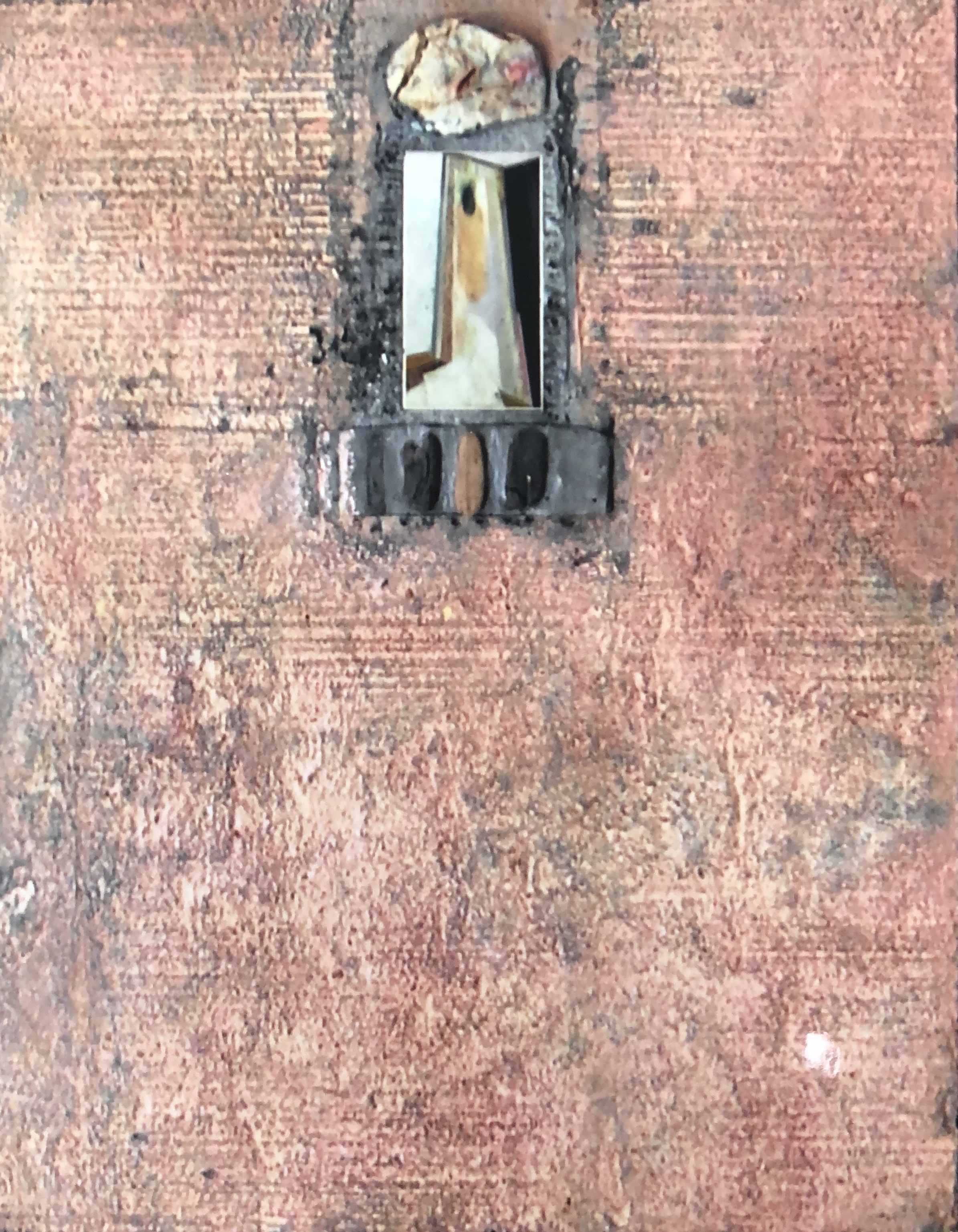 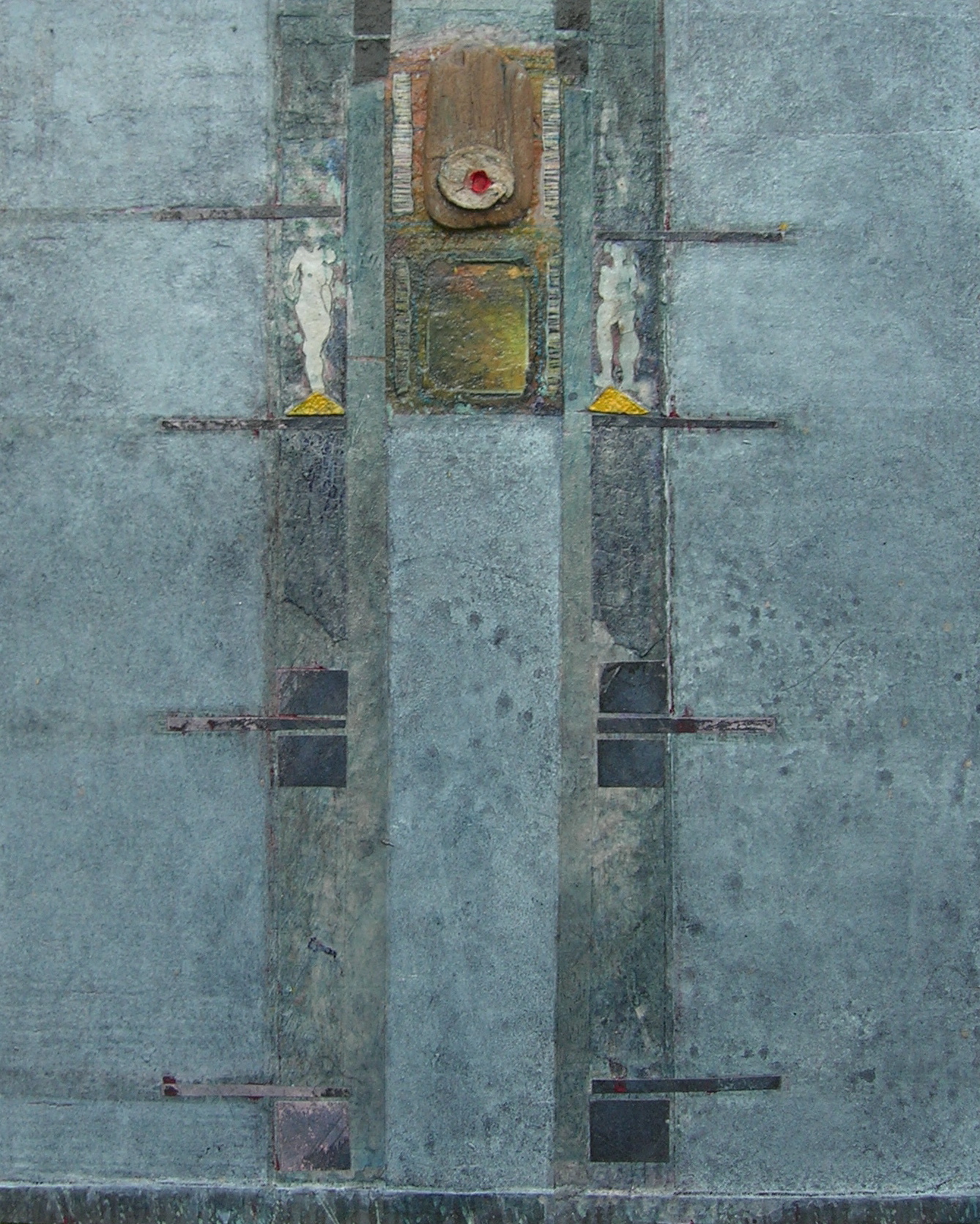 334“doorkijk op IJsland” afm. 35 x 43 cm prijs 450 €
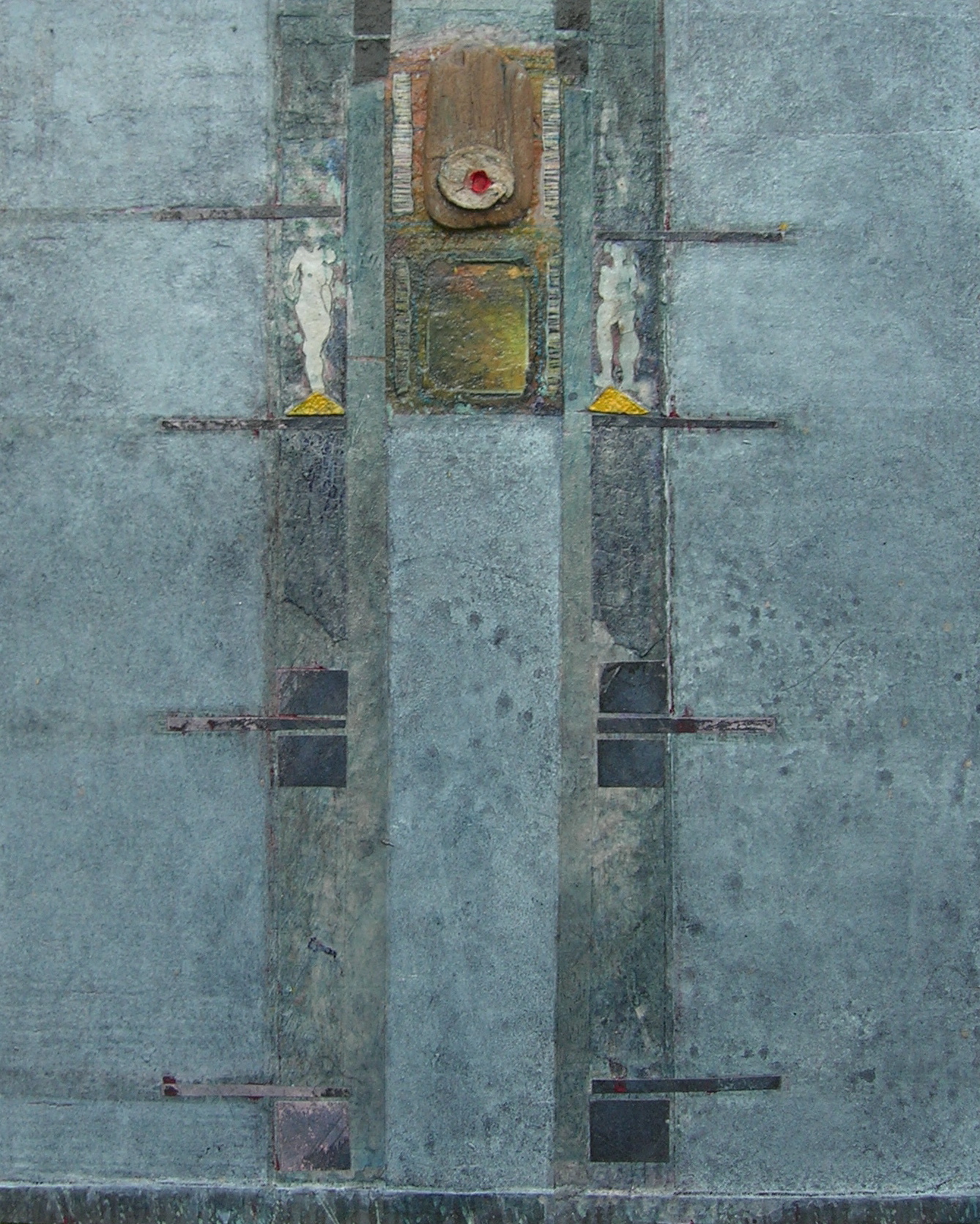 Verhuurd
Boet
Techniek: gouache op paneel
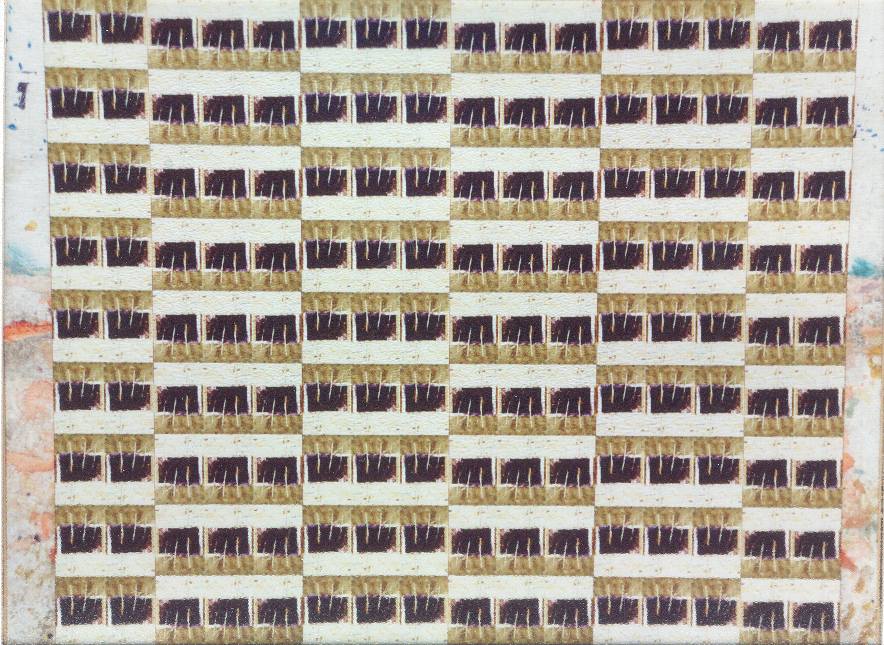 240 “compositie met 3 veren” afm. 160x120 cm prijs 1950 €
Techniek: fotoveld
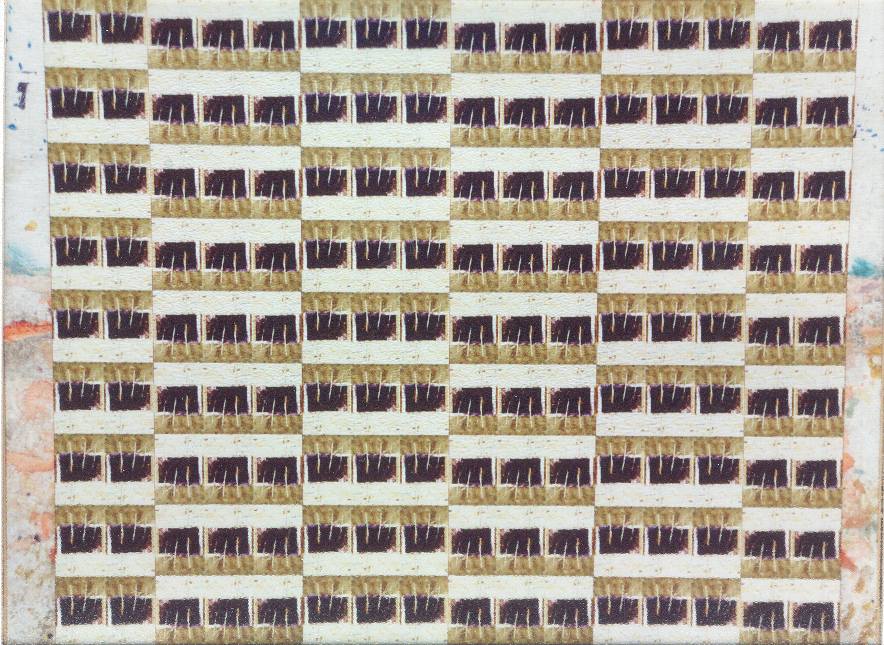 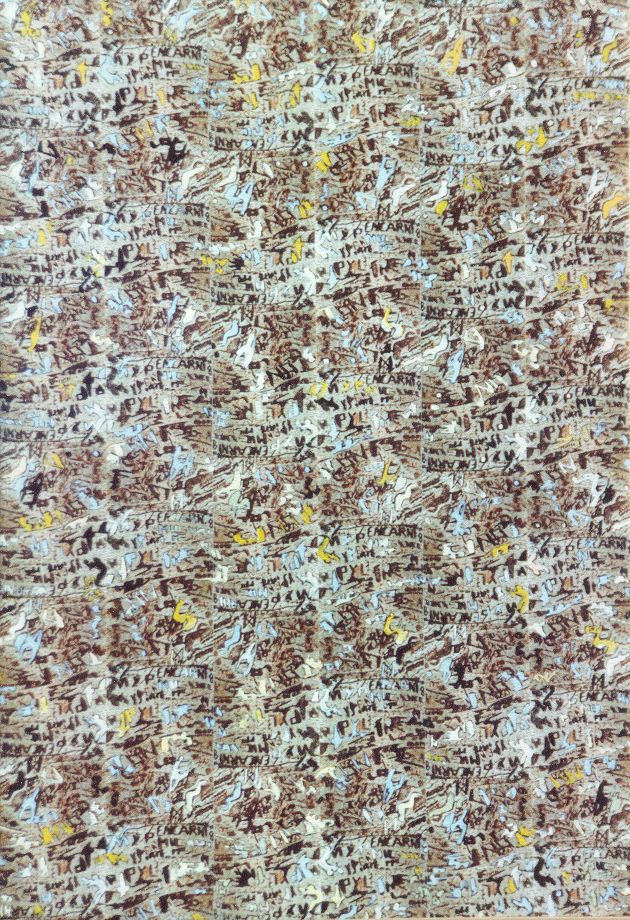 244 “boomschrift no 1” afm. 55 x 80 cm 450 €
Techniek: fotoveld
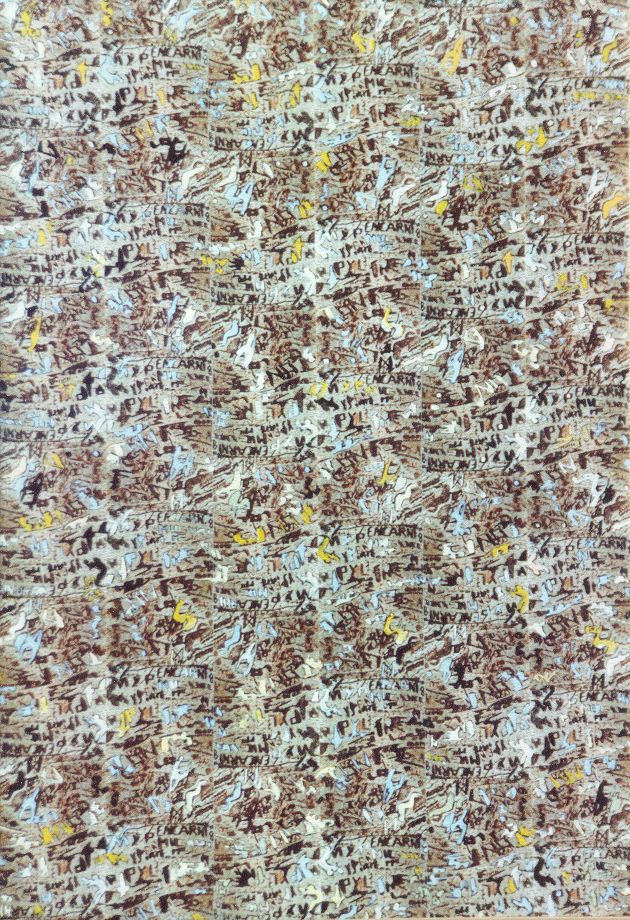 253 “filmstill no 3” afm. 80 x 100 cm 850 €
Techniek: gouache op paneel
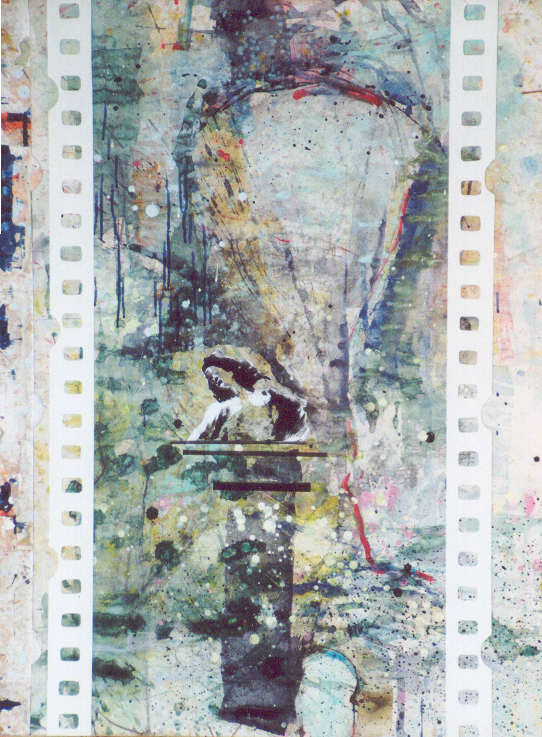 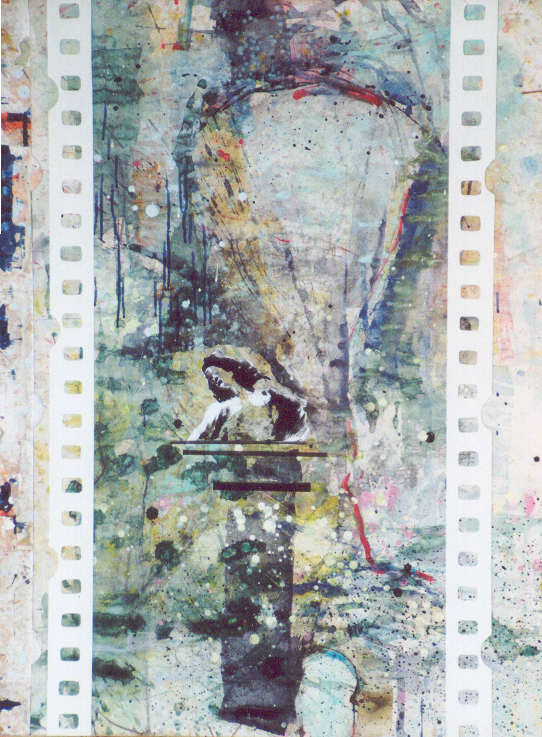 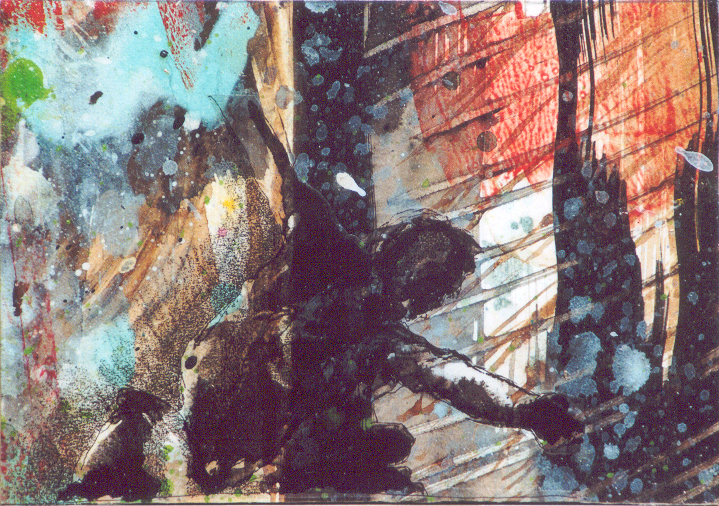 259 “reaching” afm. 43 x 40 cm 175 €
Techniek: gouache op paneel
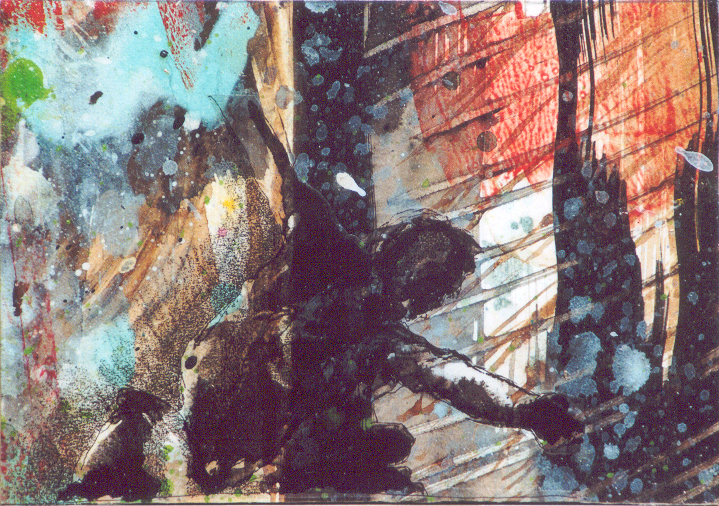 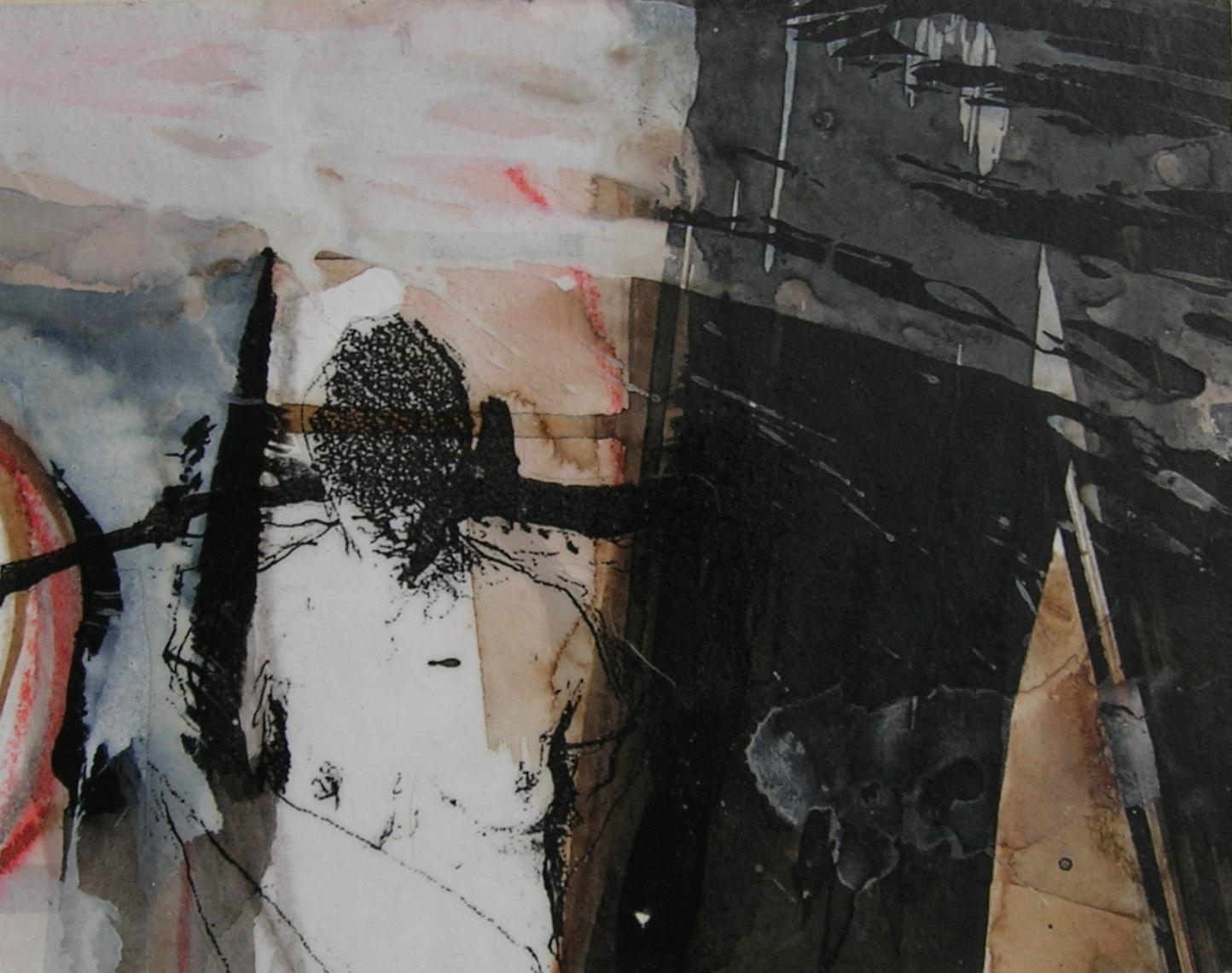 294“naakt tussen rode cirkel en bruine driehoek” afm. 37 x 45 cm prijs  200 €
Techniek: gemengde techniek
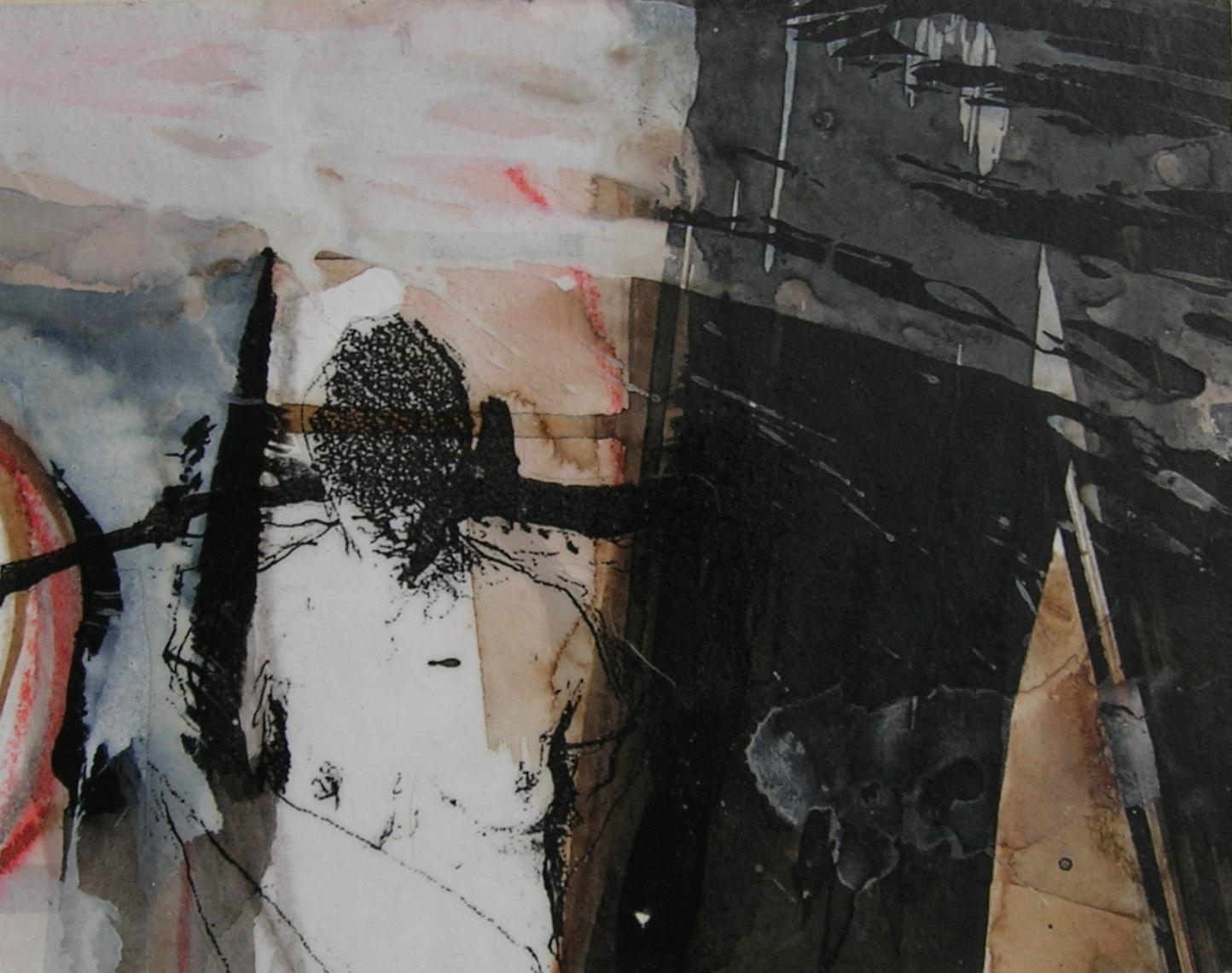 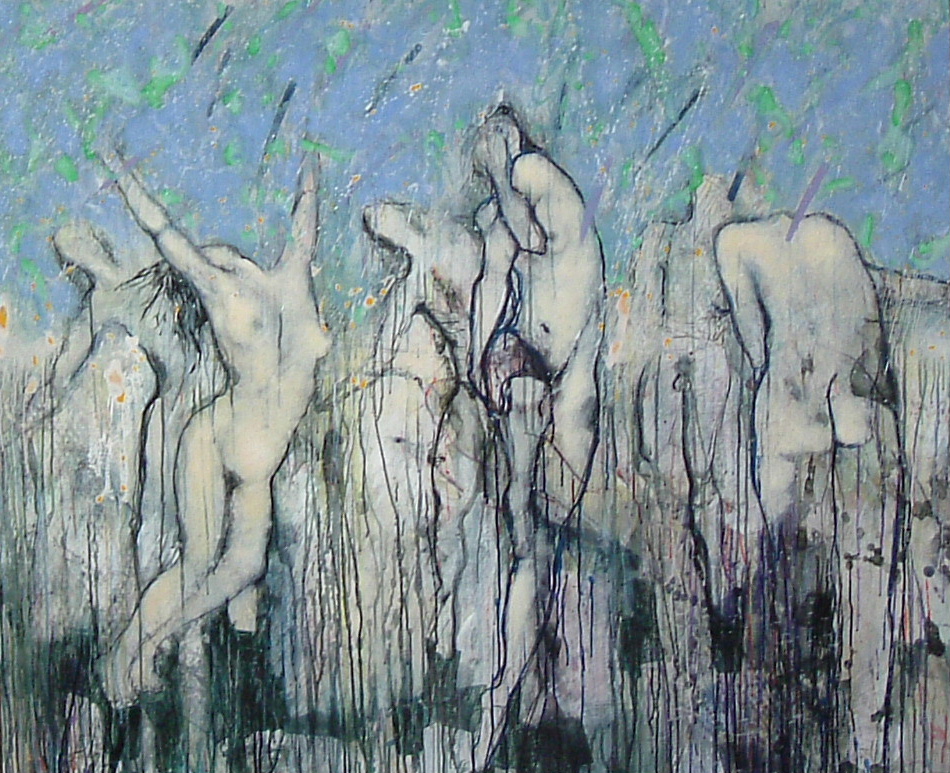 333“4 dansparen” afm. 140 x 115 cm prijs 2400 €
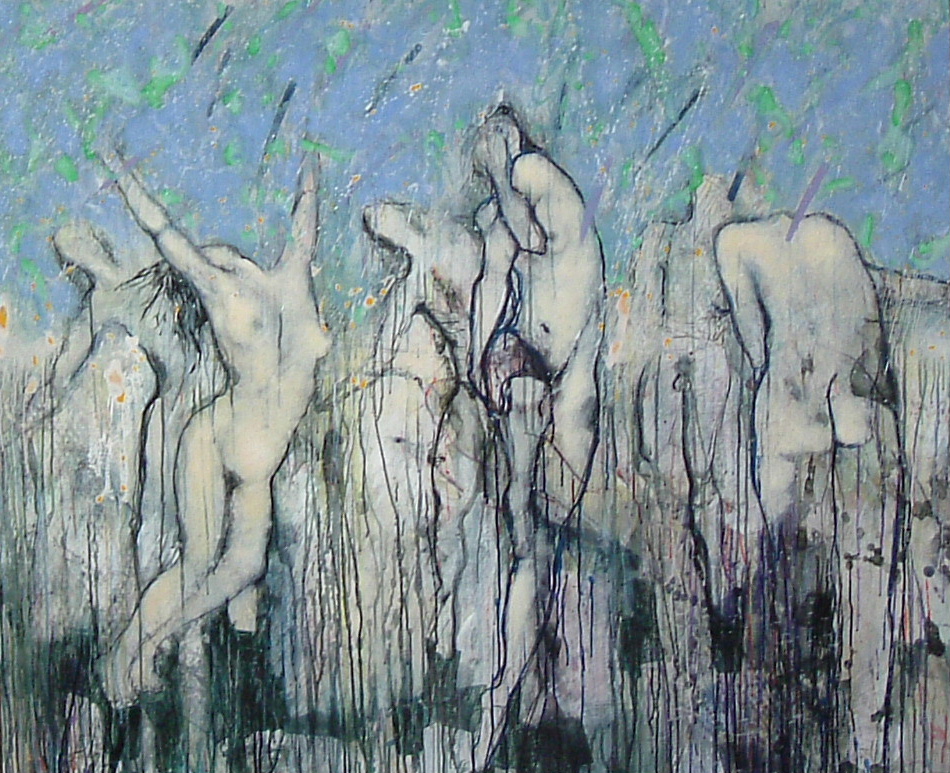 Techniek: gouache op linnen
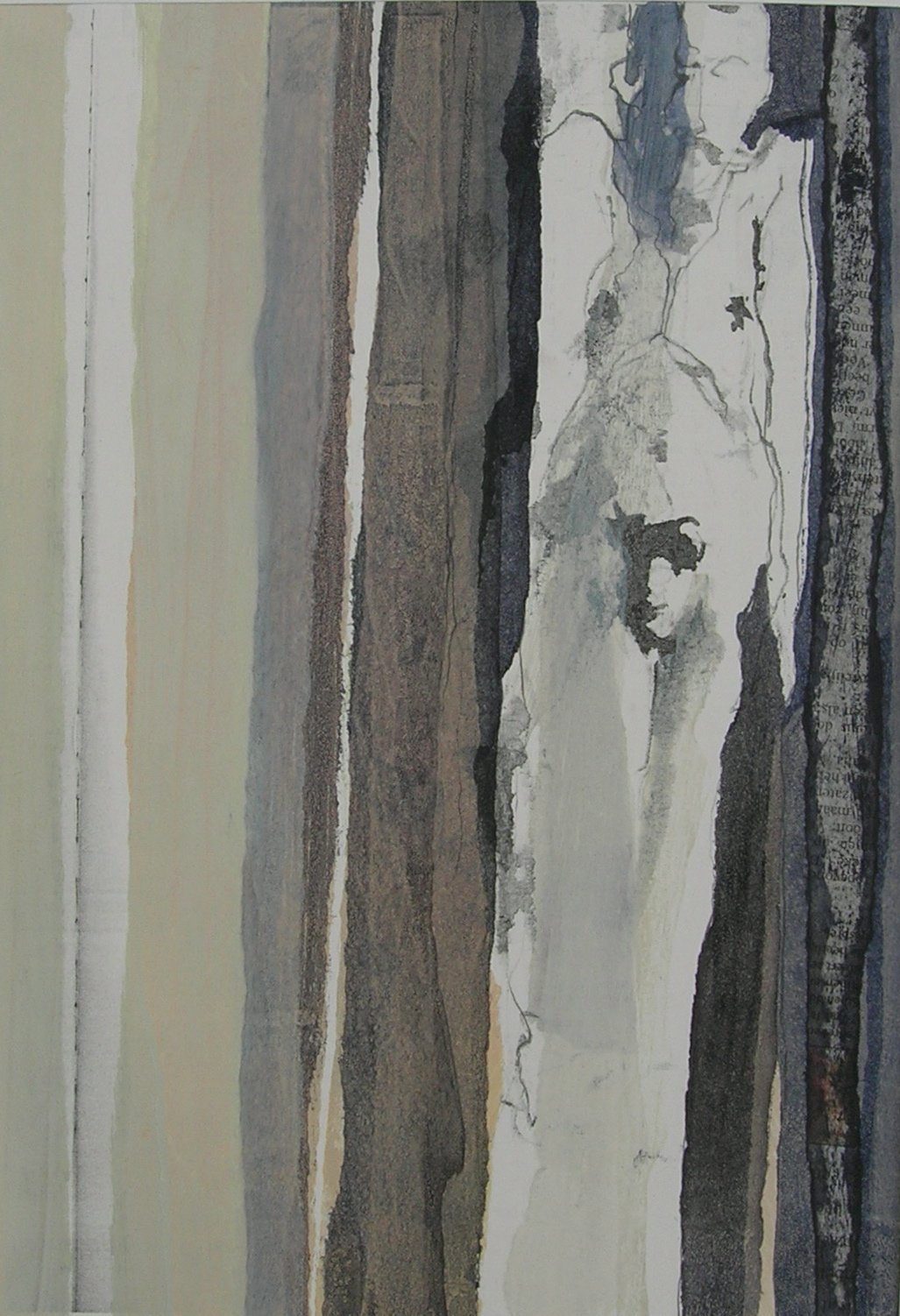 345“oude man 01” afm. 30 x 20 cm prijs 150 €
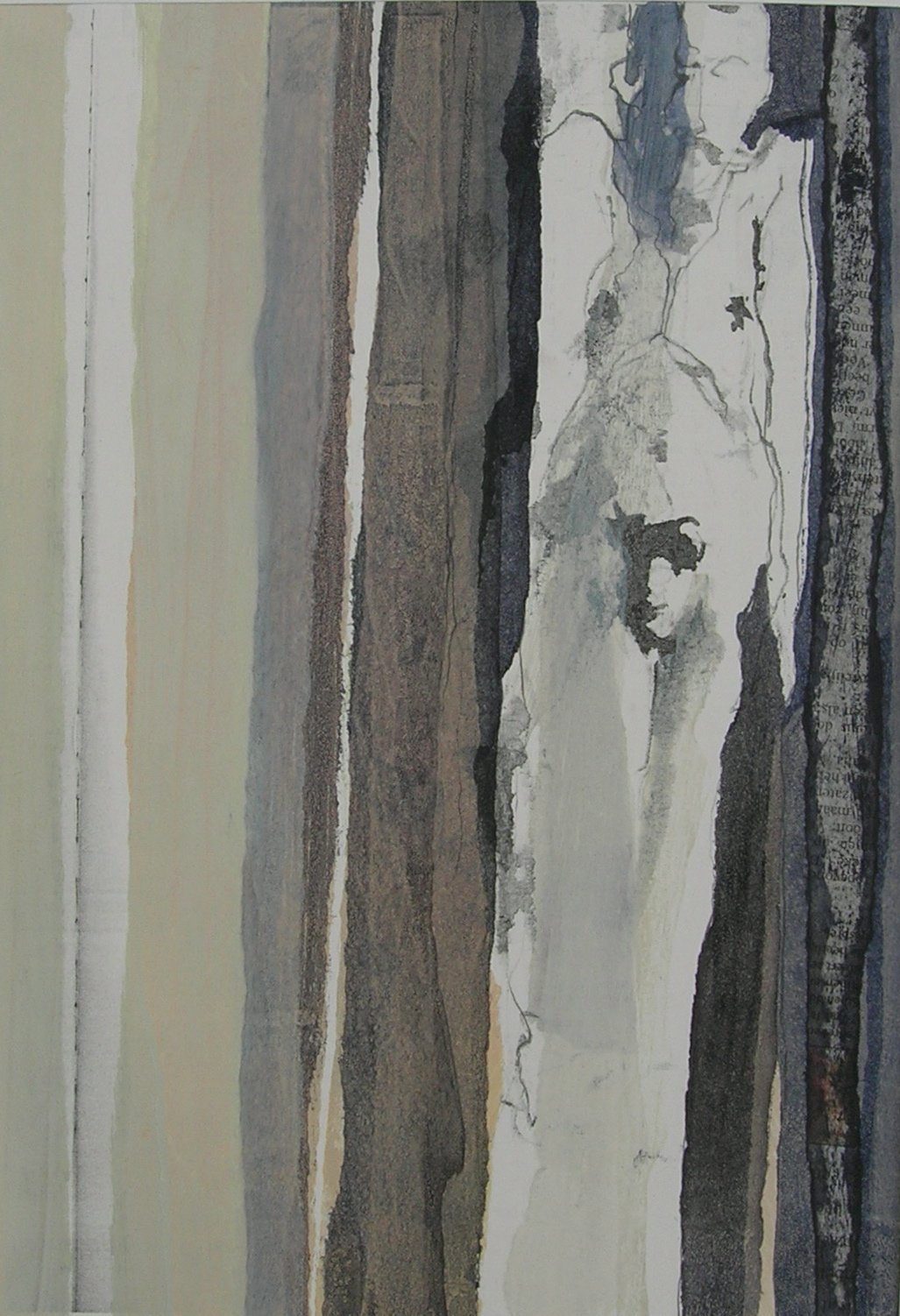 Techniek: monotype
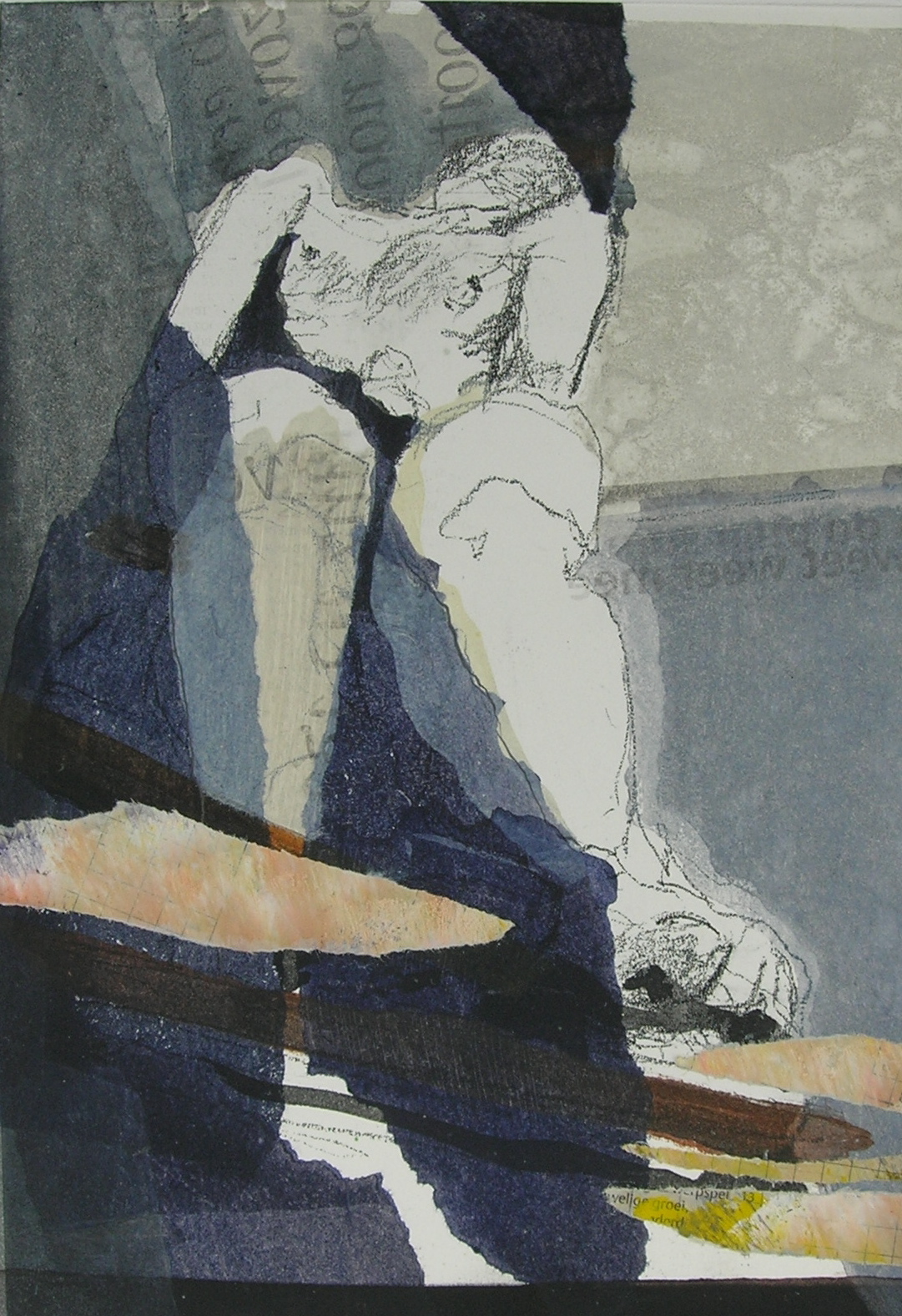 353“naakt op ladder” afm. 30 x 20 cm prijs 150 €
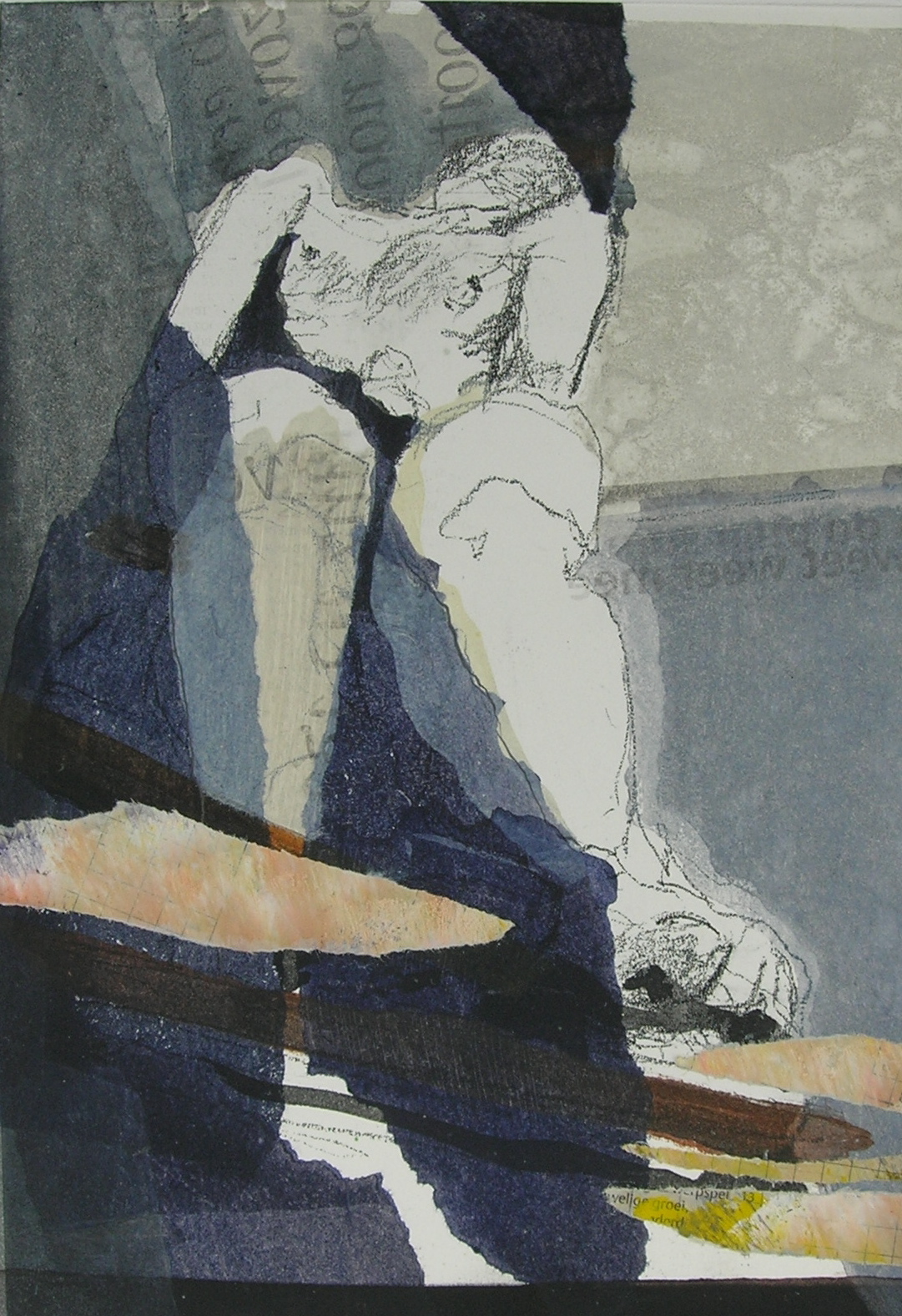 Techniek: monotype
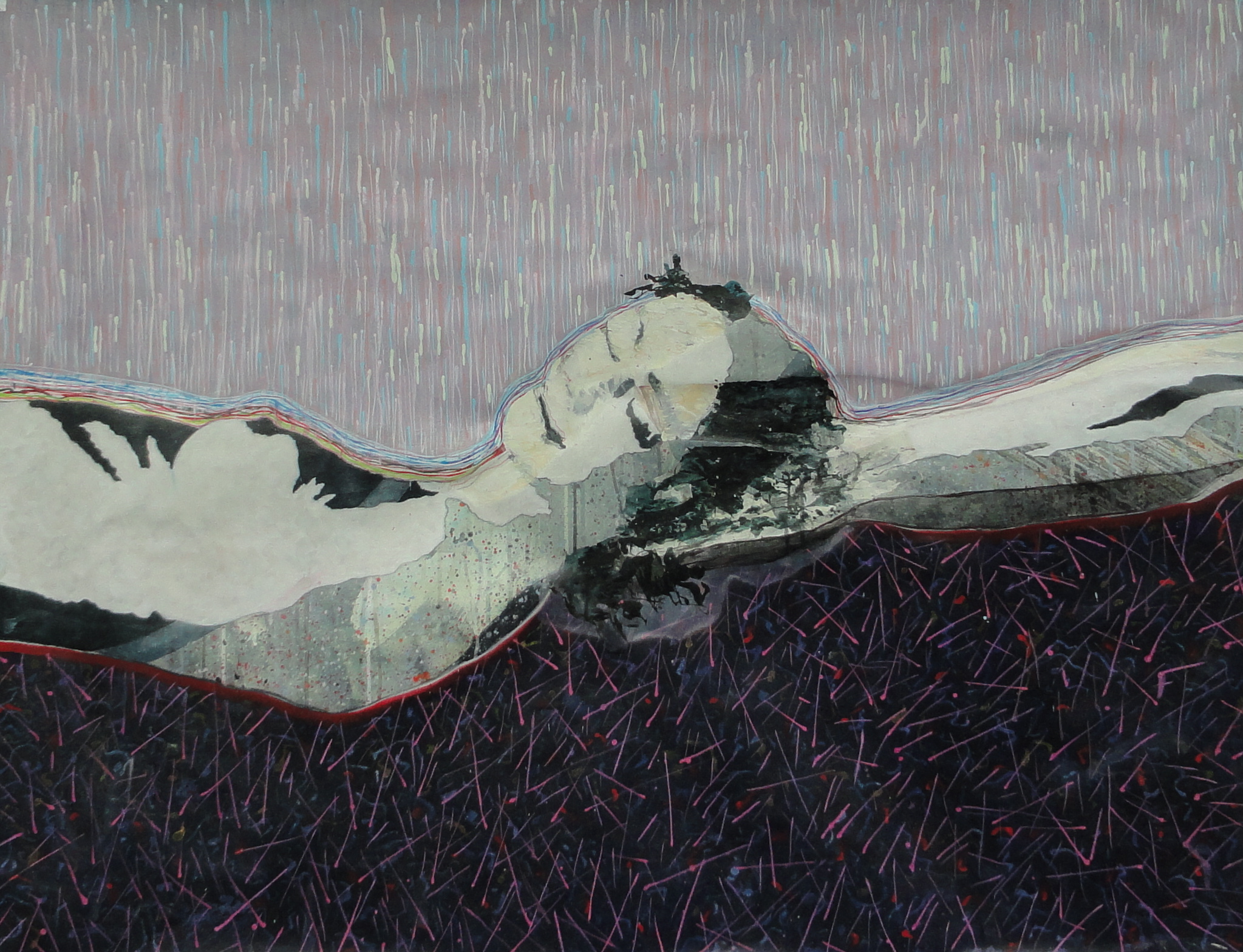 [Speaker Notes: 283 - naakt in sneeuw-landschap afm. 63x70 cm prijs 400€]
386“op handen gedragen” afm. 130 x 100 cm prijs 1950 €verhuurdgalerie Sous Terre
Techniek: gouache op linnen
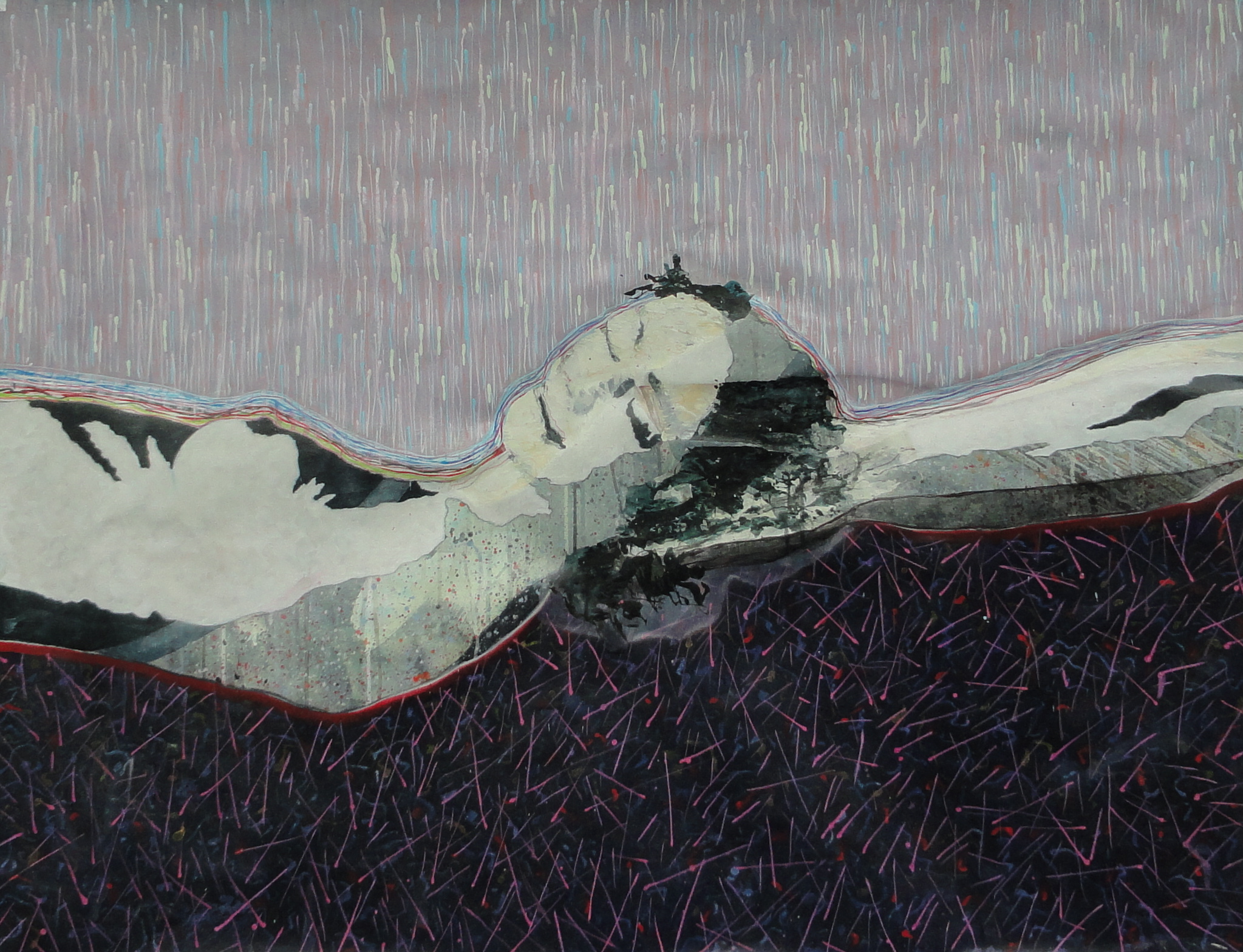 verhuurd
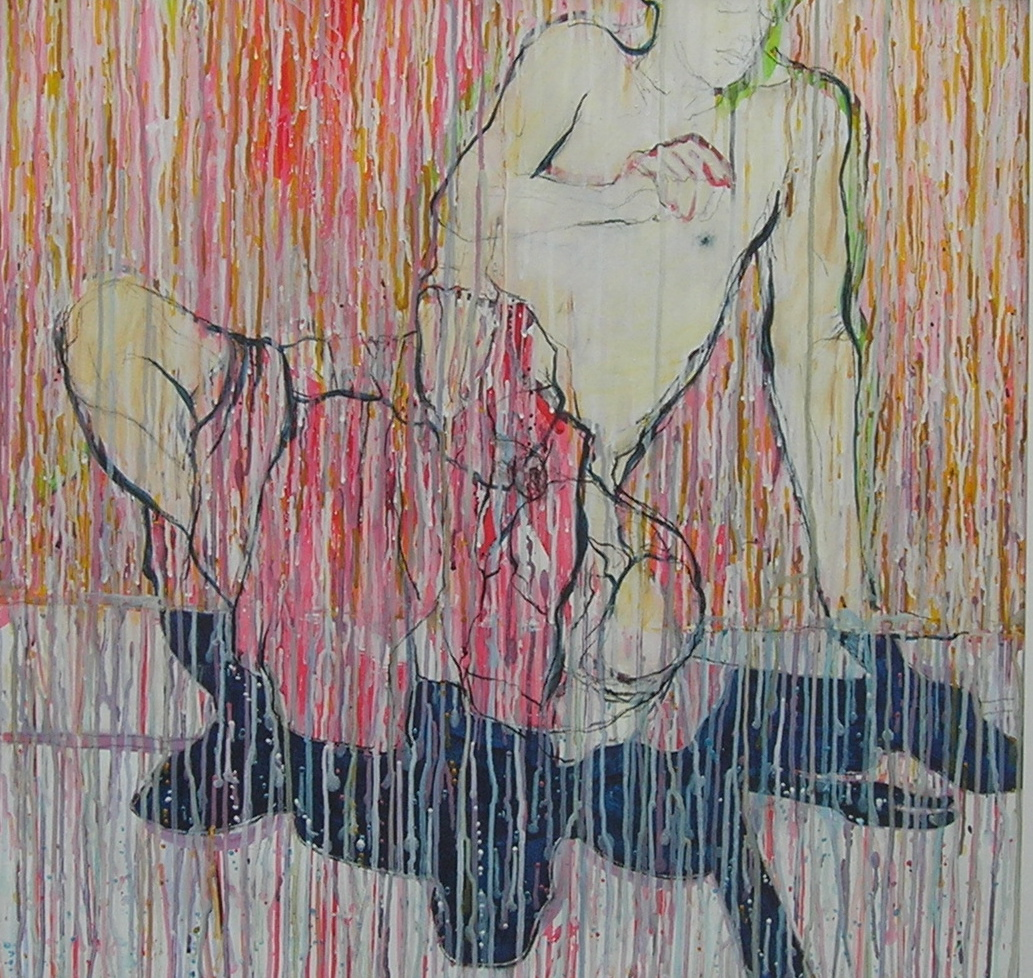 [Speaker Notes: 283 - naakt in sneeuw-landschap afm. 63x70 cm prijs 400€]
384“naakt op eigen schaduw” afm. 80 x 80 cm prijs 1000 €verhuurdgalerie Sous Terre
Techniek: gouache op linnen
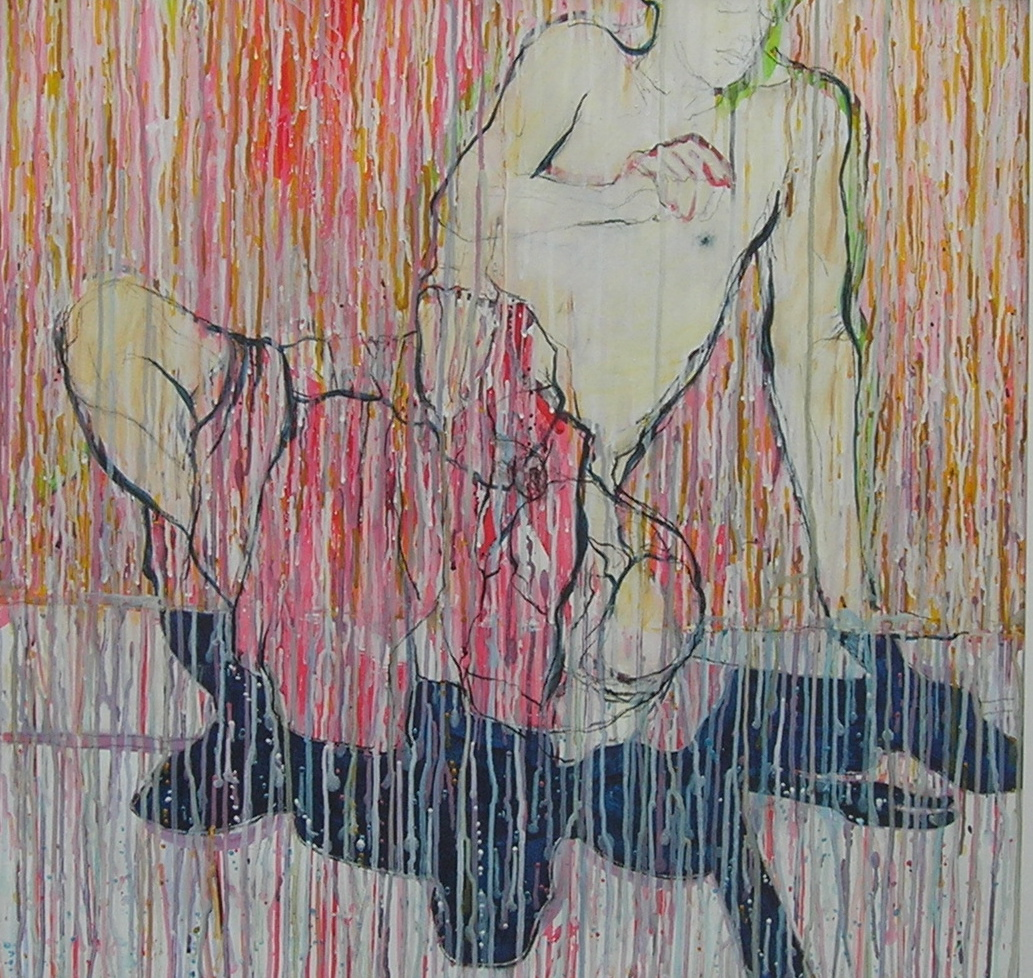 verhuurd
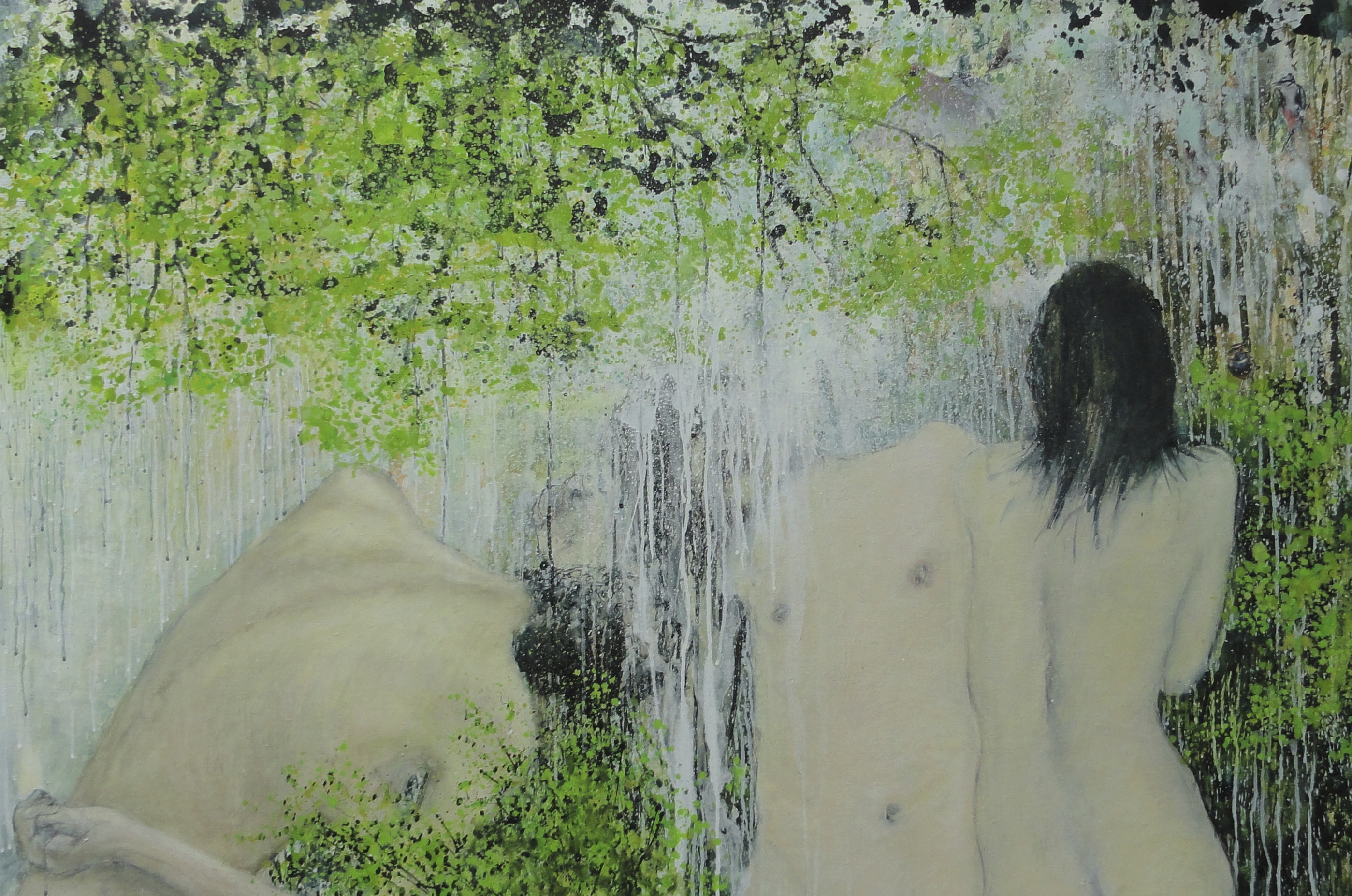 [Speaker Notes: 283 - naakt in sneeuw-landschap afm. 63x70 cm prijs 400€]
392“waterval” afm. 100 x 150 cm prijs 2250 €VerhuurdHeidy en Marco
Techniek: gouache op linnen
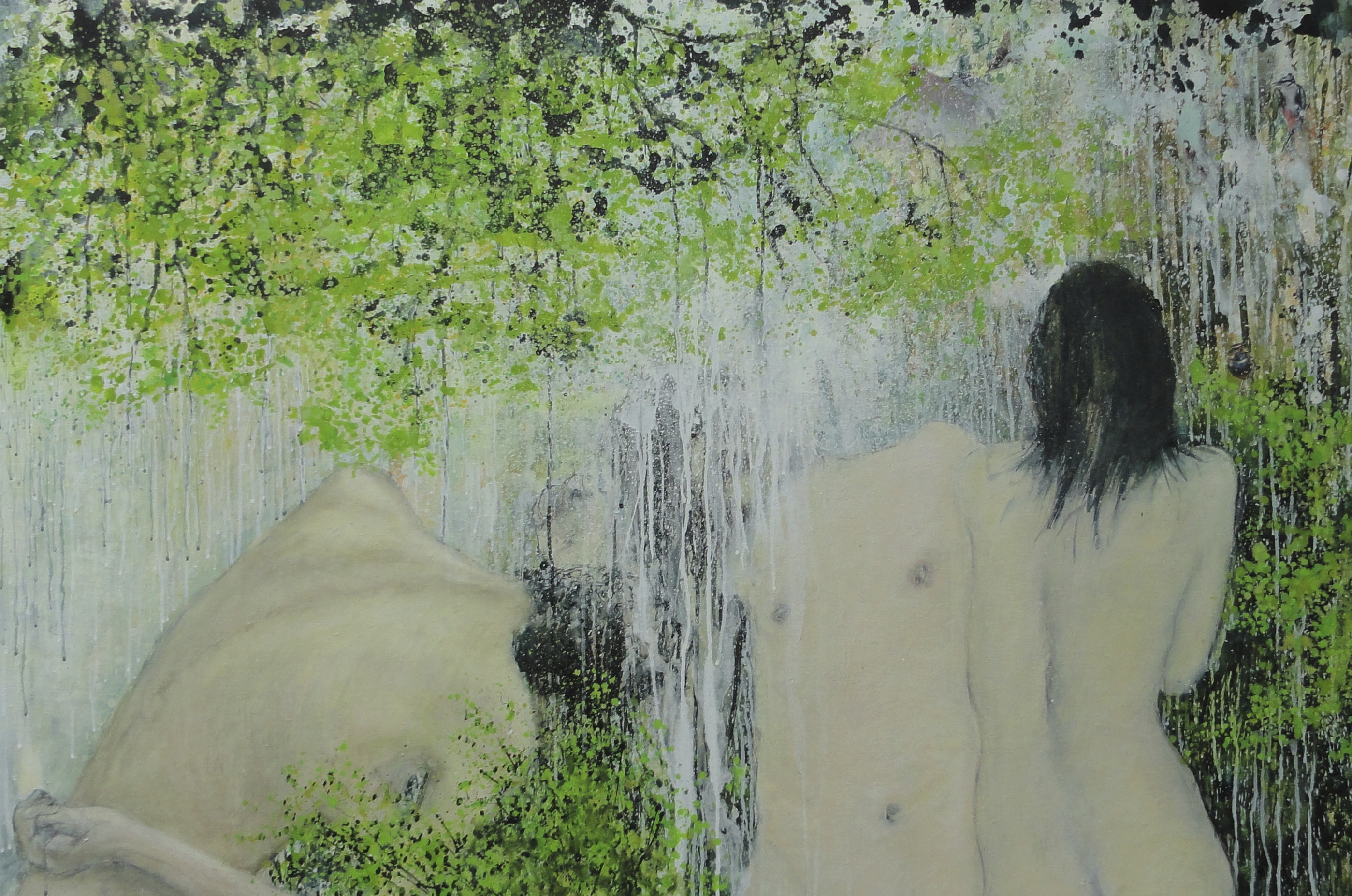 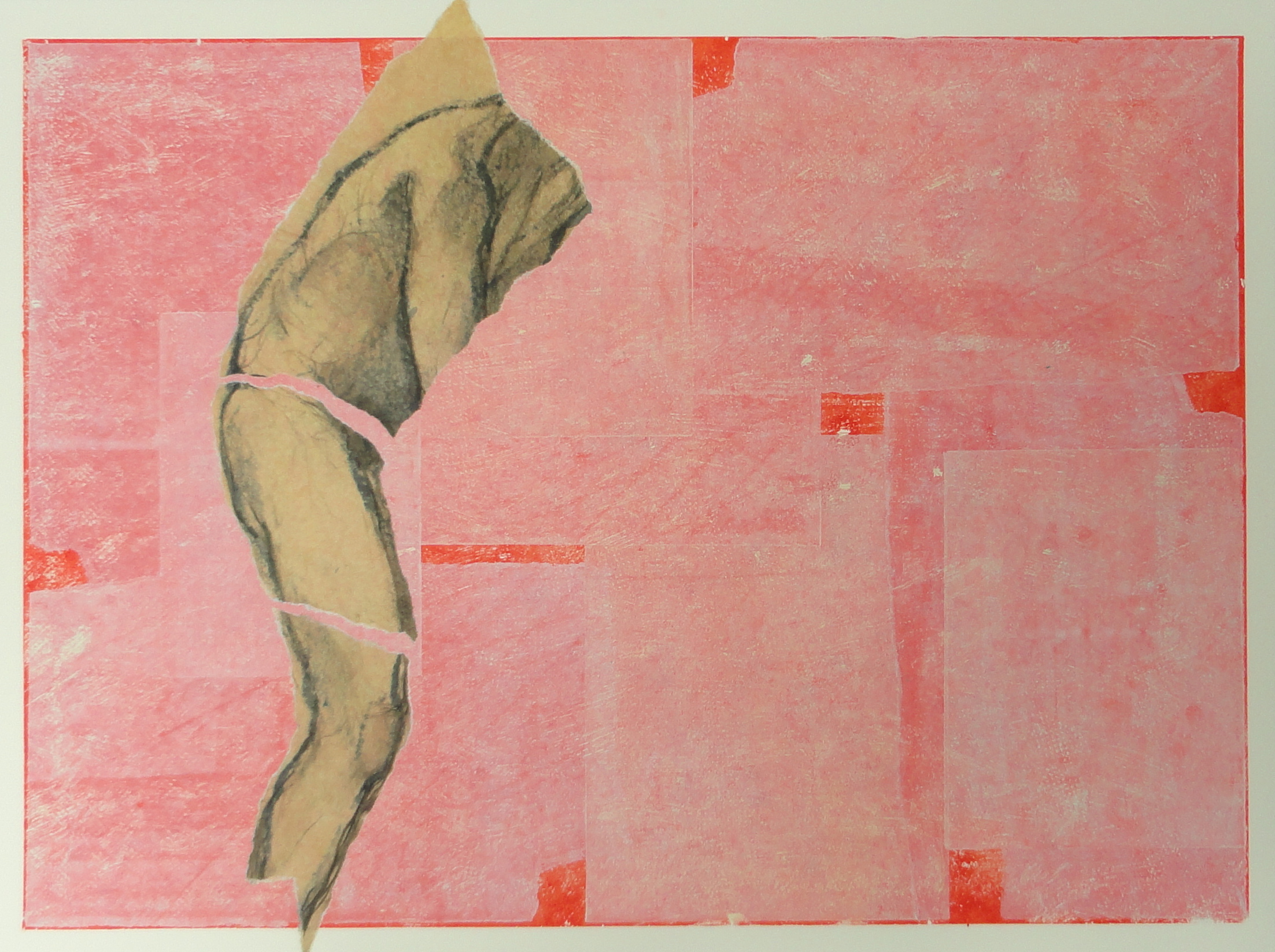 [Speaker Notes: 283 - naakt in sneeuw-landschap afm. 63x70 cm prijs 400€]
402“compositie met man” afm. 65 x 50 cm prijs 350 €
Techniek: monotype
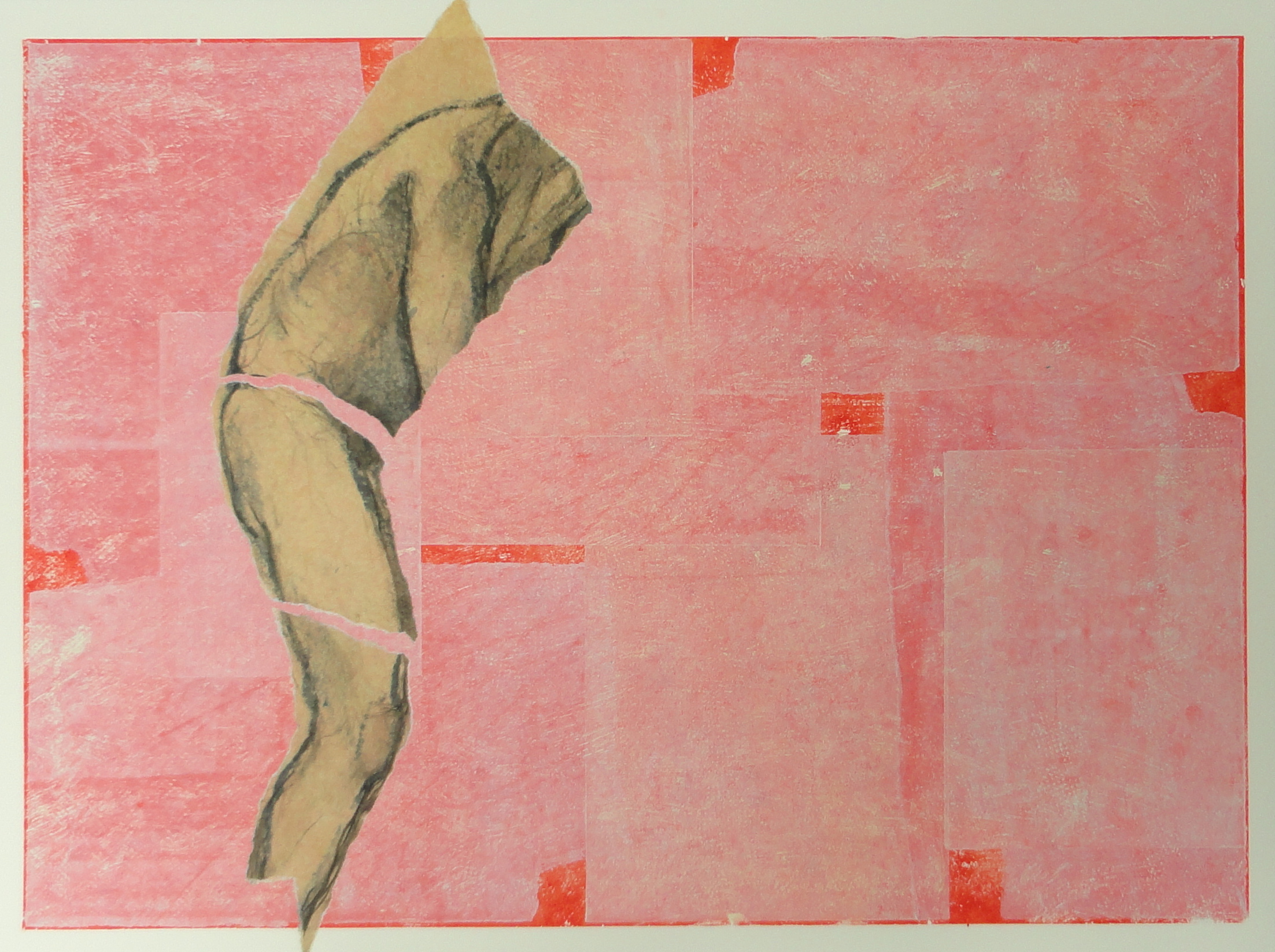 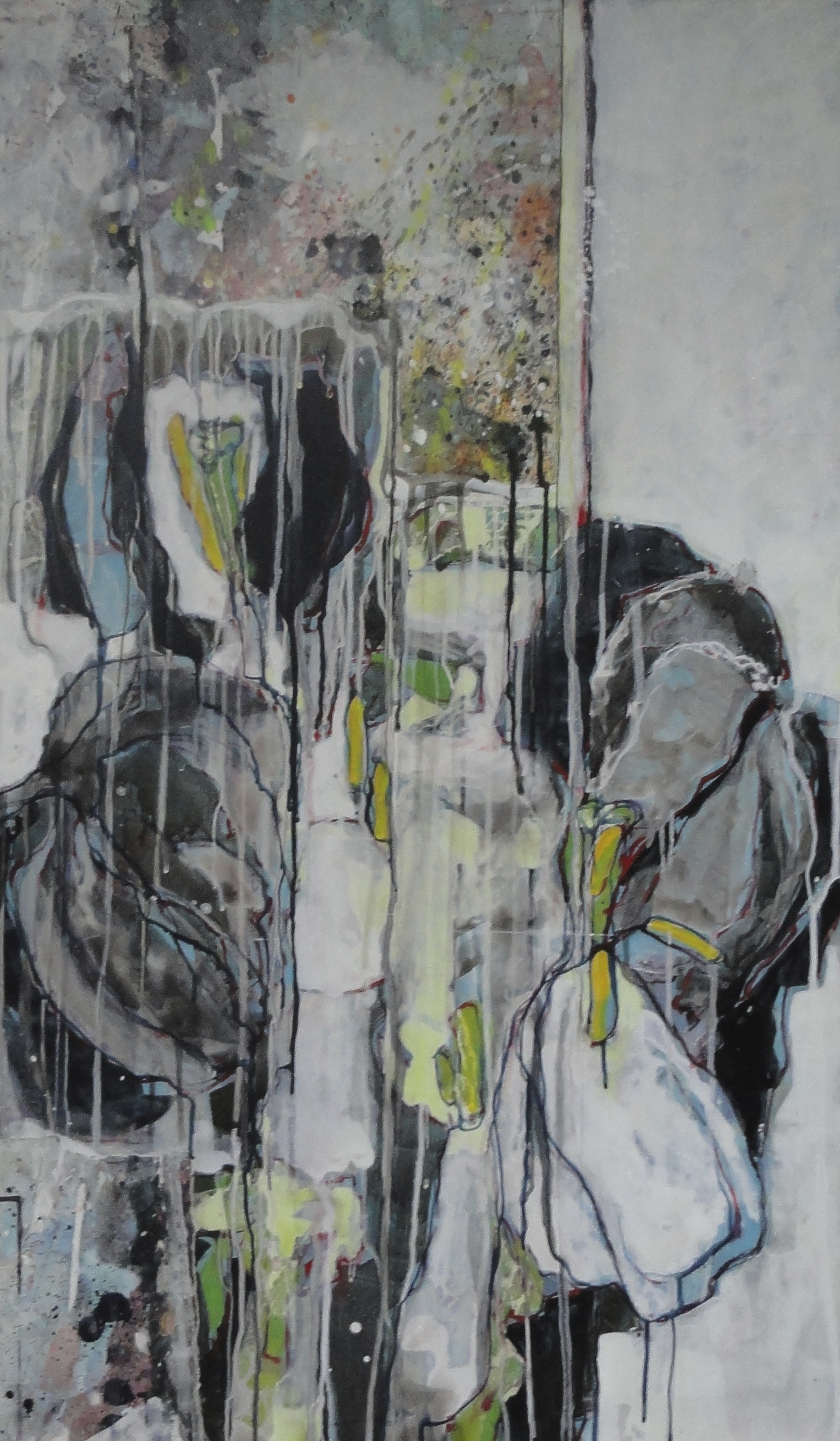 [Speaker Notes: 283 - naakt in sneeuw-landschap afm. 63x70 cm prijs 400€]
409“uitgebloeide witte tulp” afm. 60x140 cm prijs 875 € // huurprijs: 17,50 € per 3 maanden
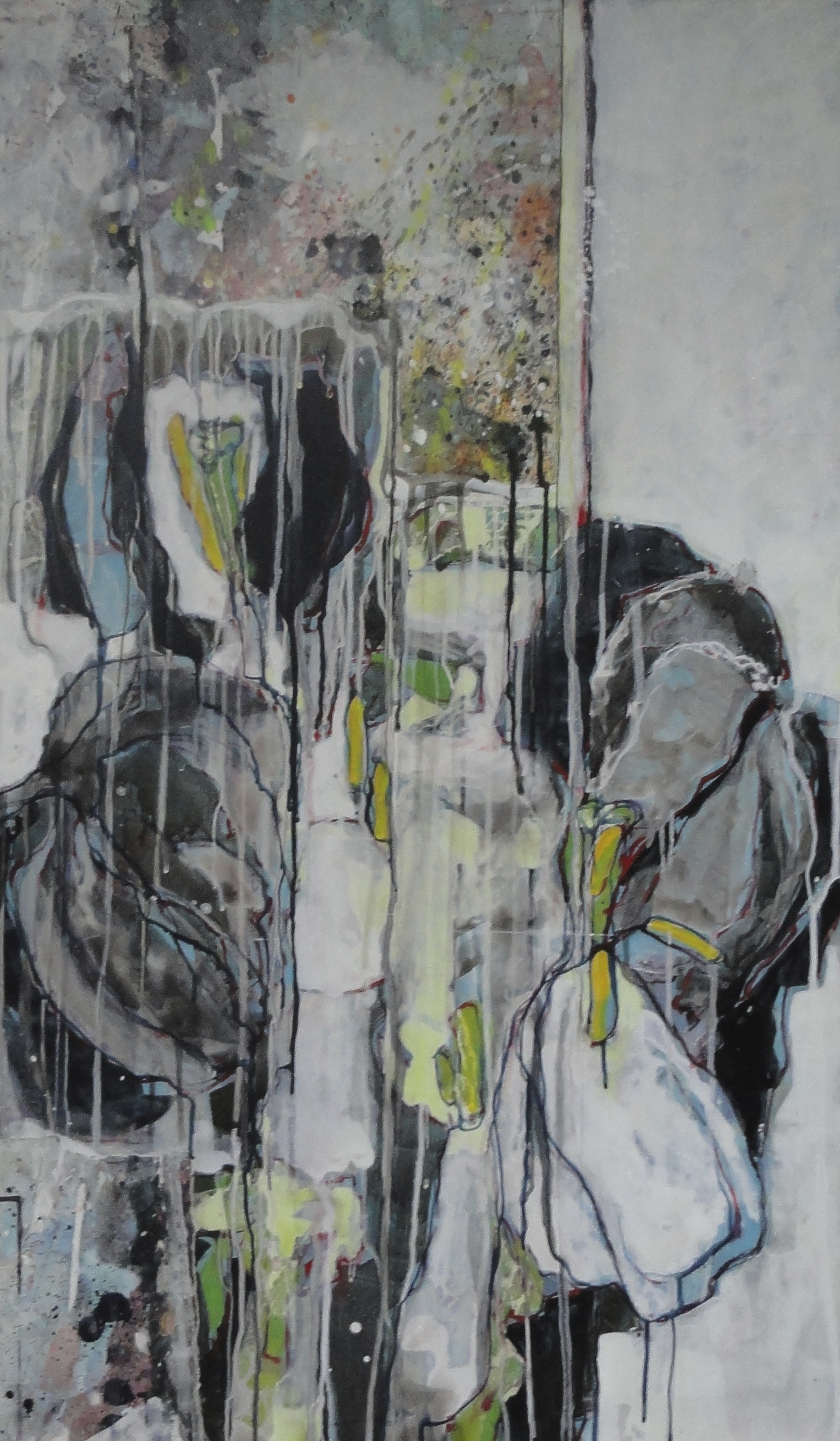 Techniek: gouache op paneel
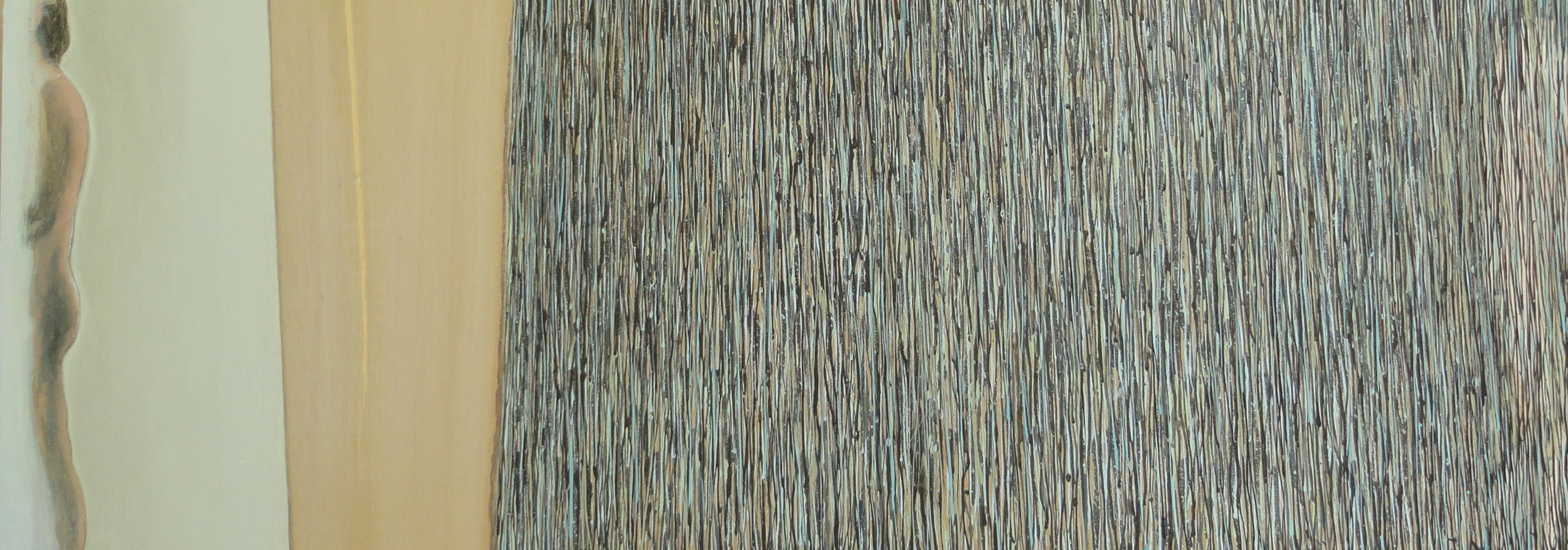 412“lichtinval” afm. 110 x 41 cm prijs 550 € // huurprijs: 11 € per 3 maanden
Techniek: gouache op paneel
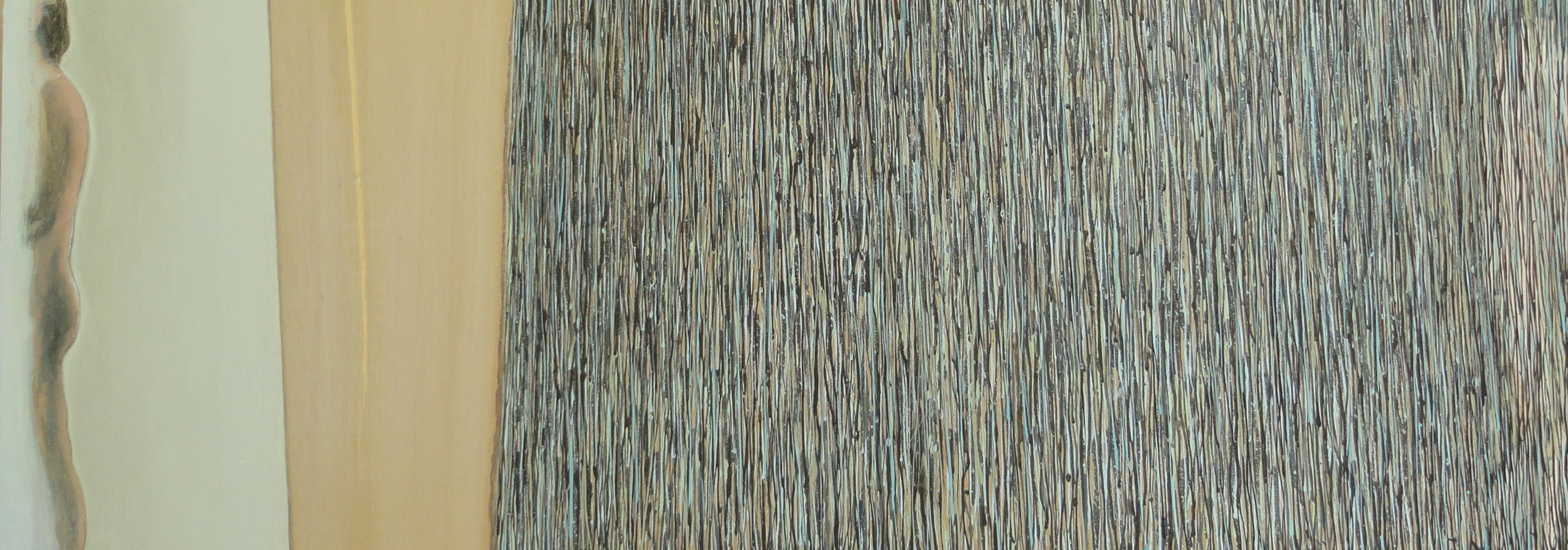 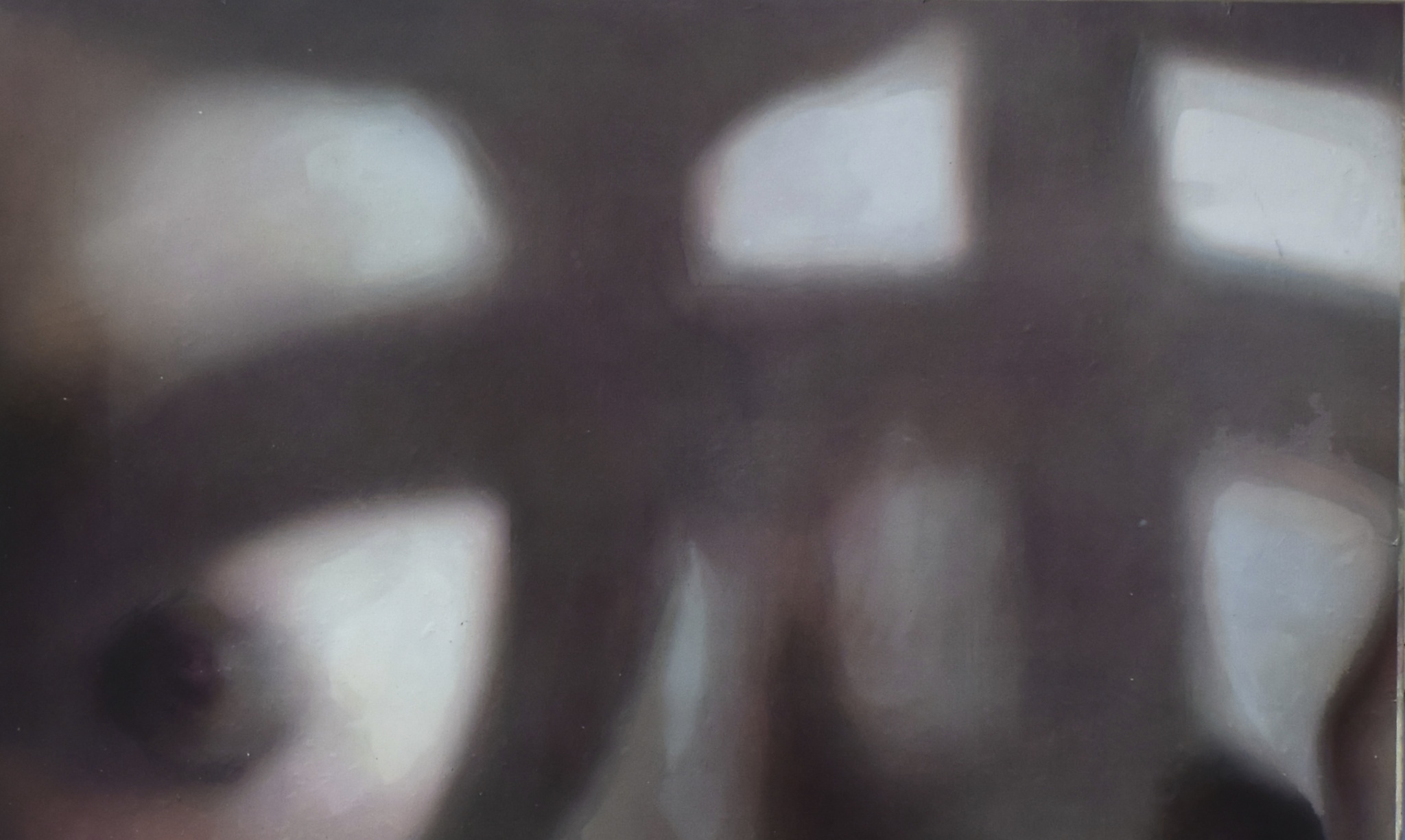 [Speaker Notes: 283 - naakt in sneeuw-landschap afm. 63x70 cm prijs 400€]
421“schaduwval 07” afm. 57x34,5 cm prijs 500 € // huurprijs: 10 € per 3 maanden
Techniek: foto over schilderij
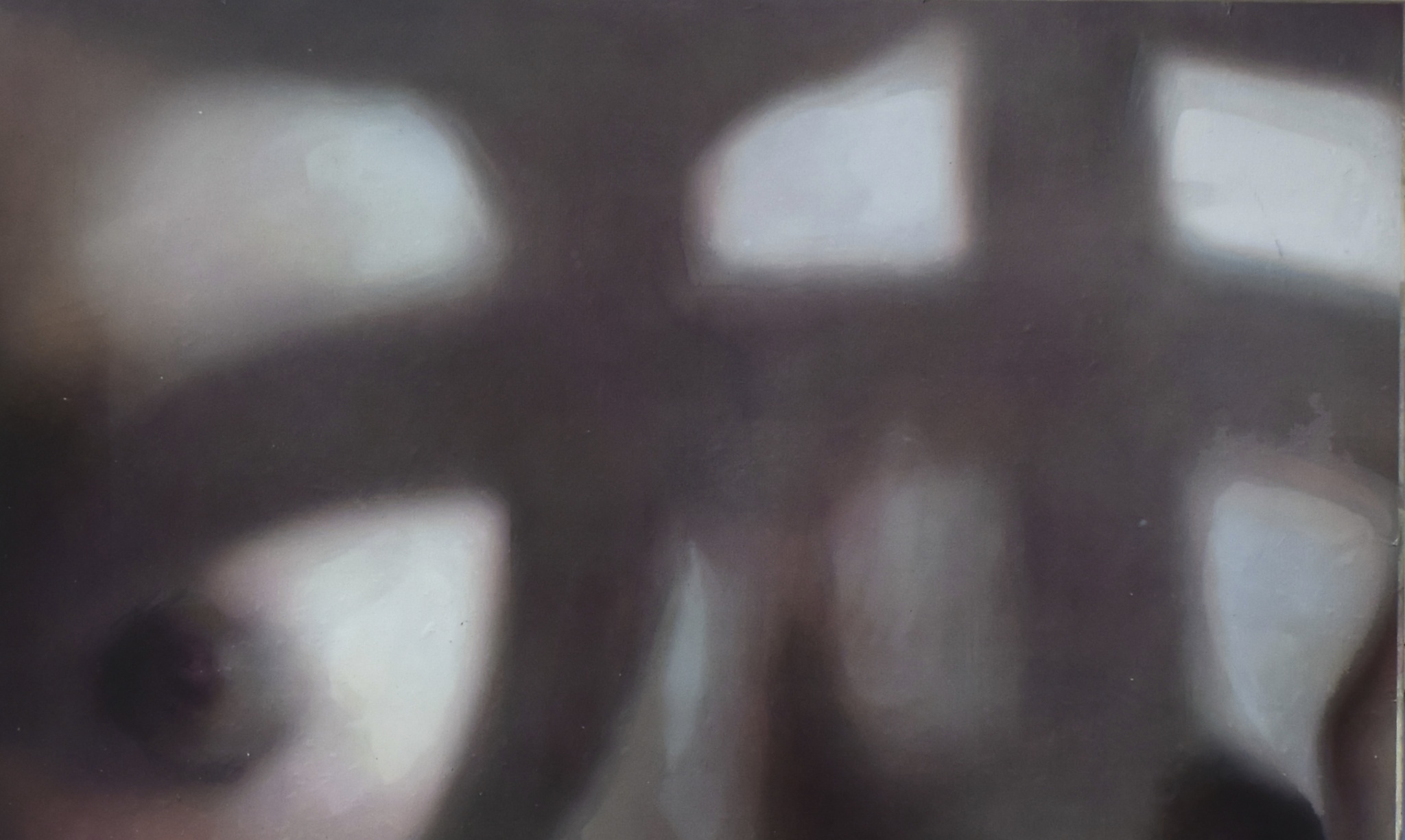 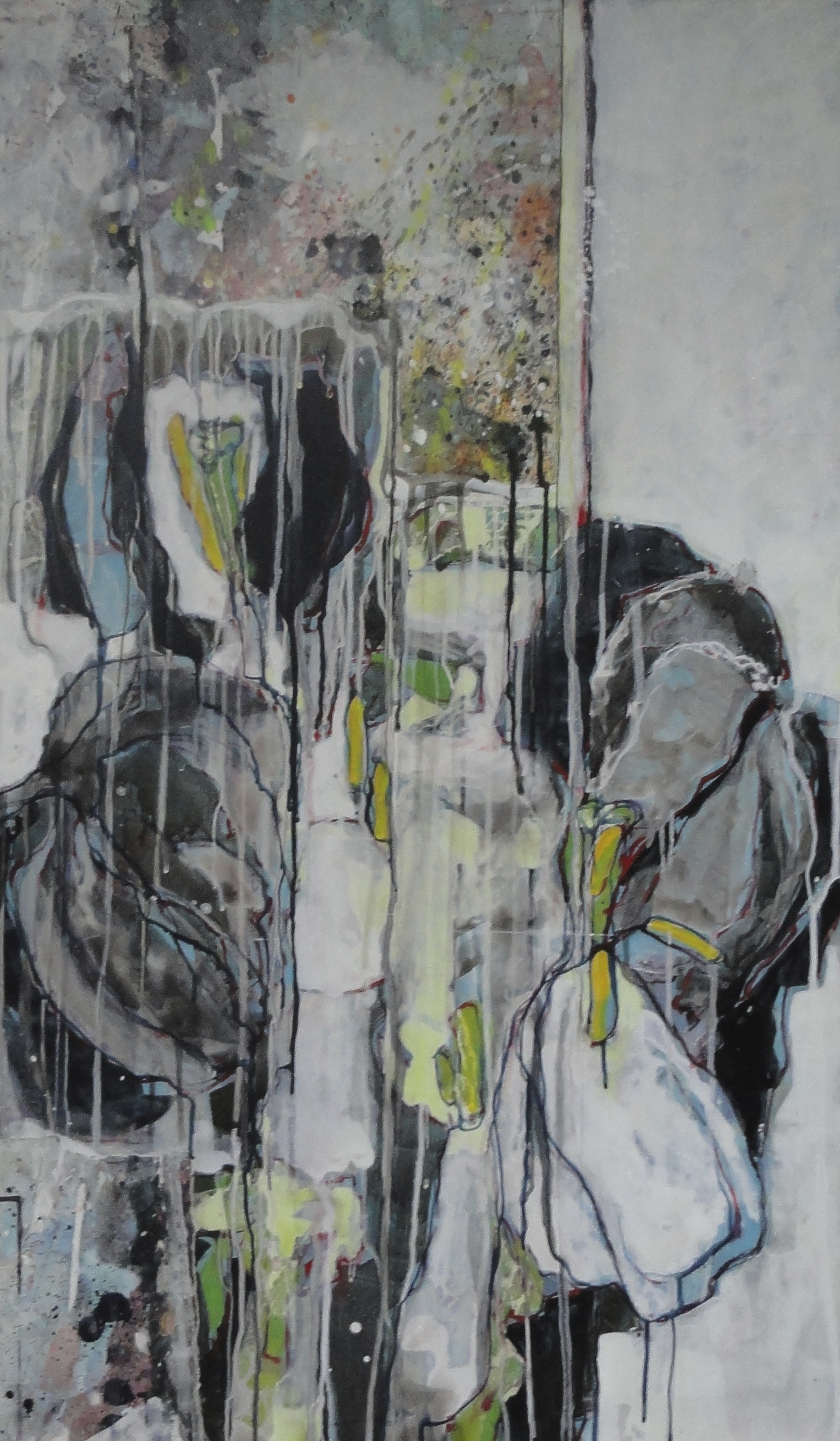 [Speaker Notes: 283 - naakt in sneeuw-landschap afm. 63x70 cm prijs 400€]
409“uitgebloeide witte tulp” afm. 60x140 cm prijs 875 € // huurprijs: 17,50 € per 3 maanden
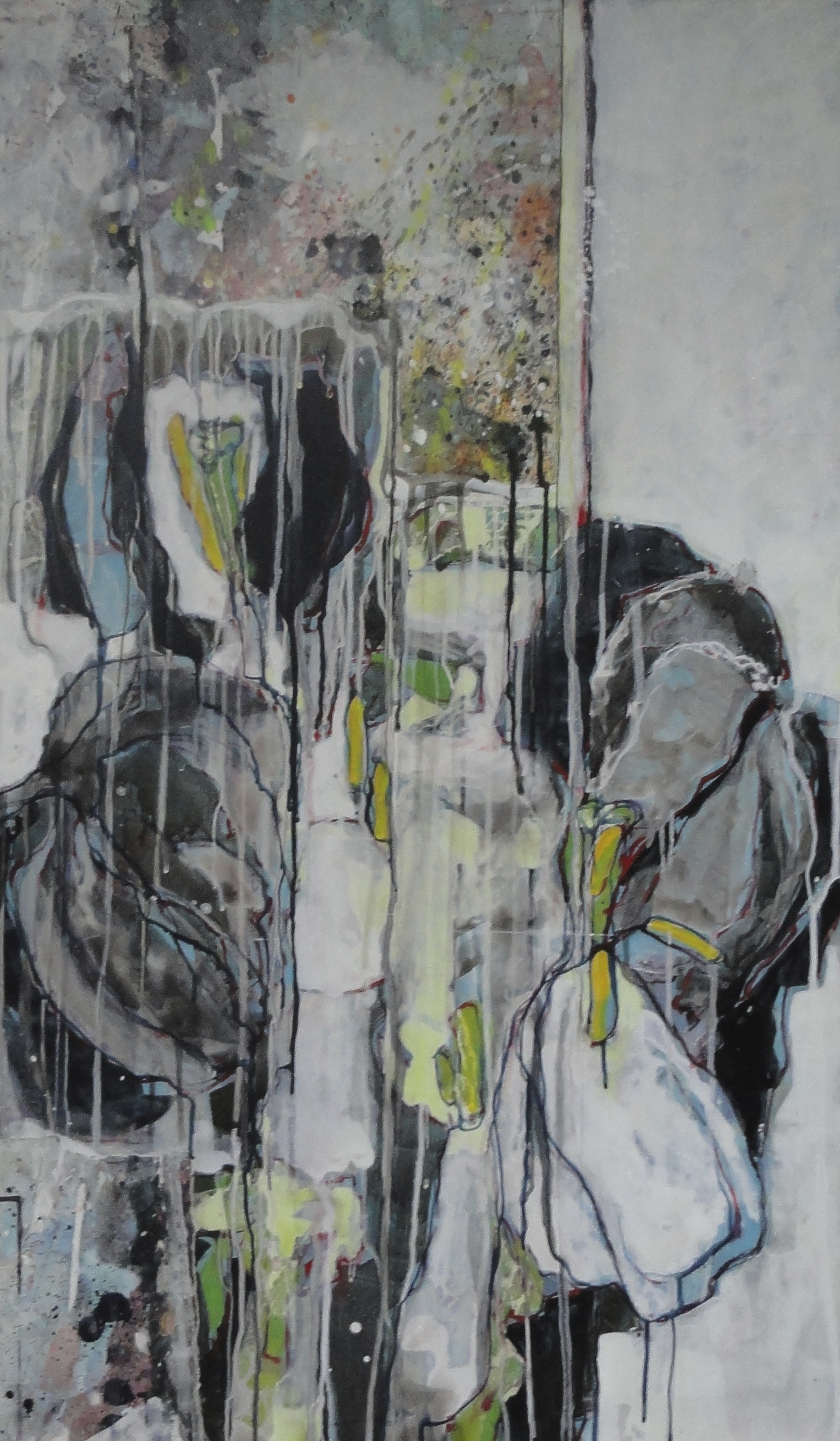 Techniek: gouache op paneel
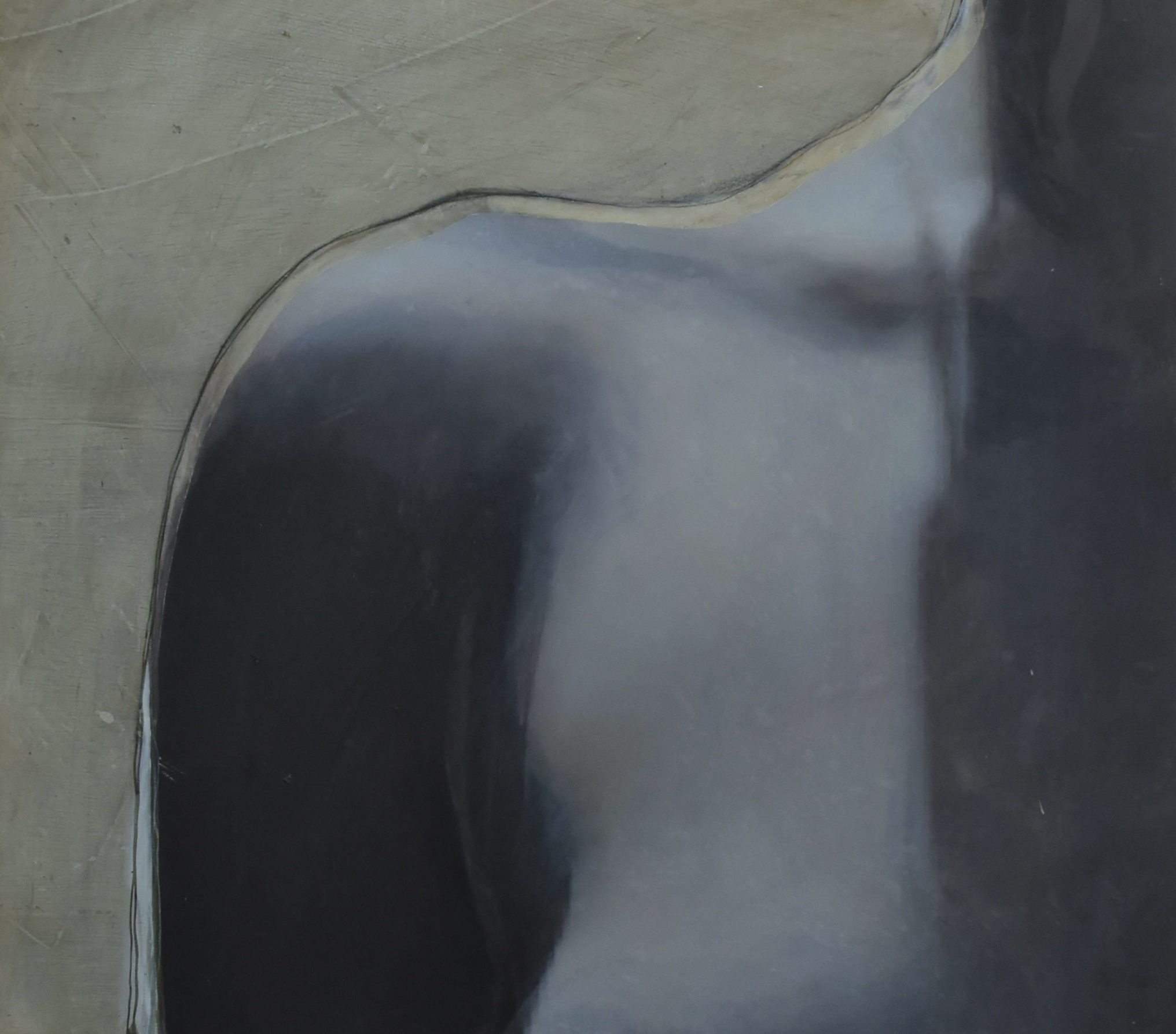 [Speaker Notes: 283 - naakt in sneeuw-landschap afm. 63x70 cm prijs 400€]
416“schaduwval 02” afm. 54x48 cm prijs 500 € // huurprijs: 10 € per 3 maanden
Techniek: foto over schilderij
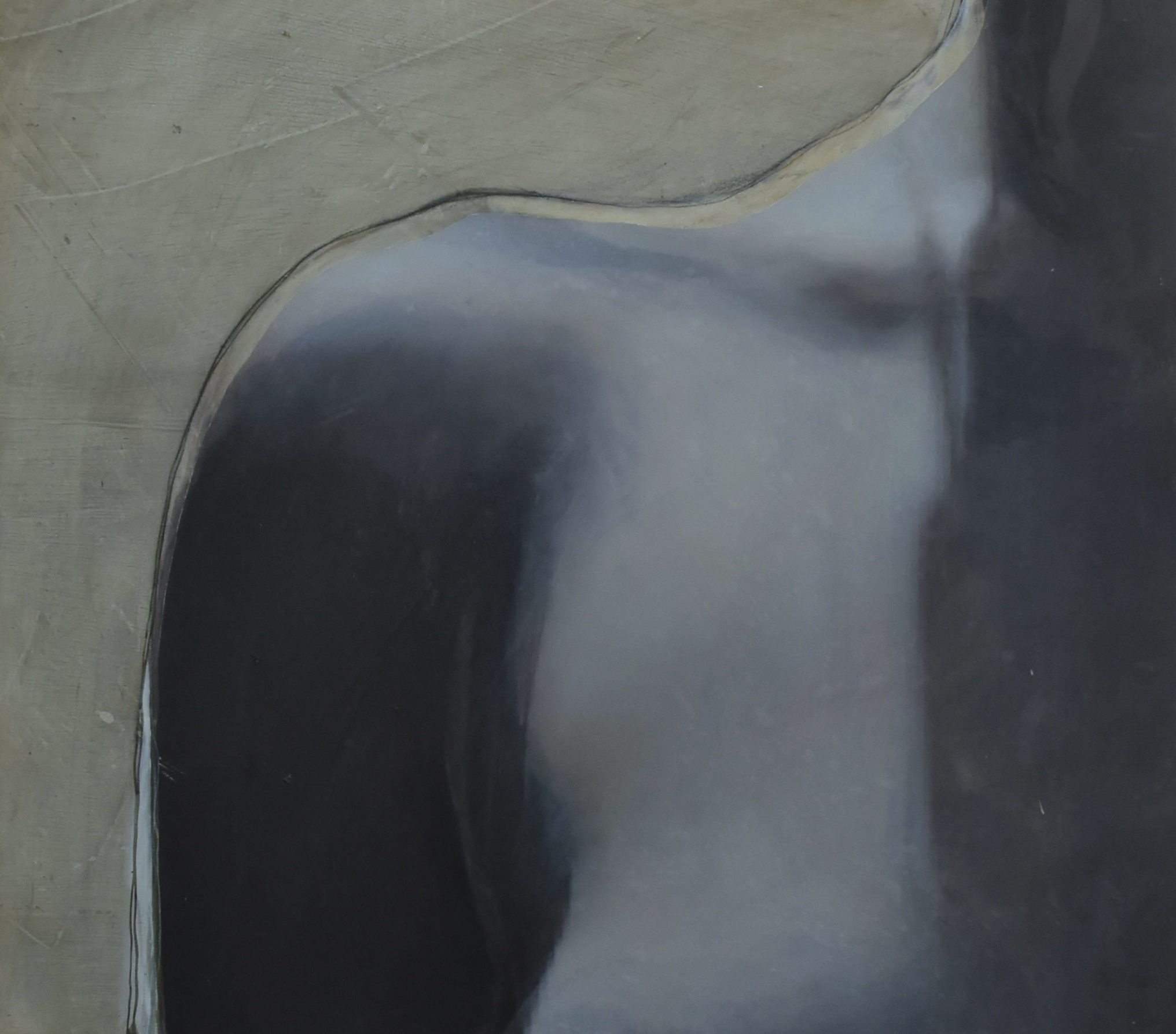 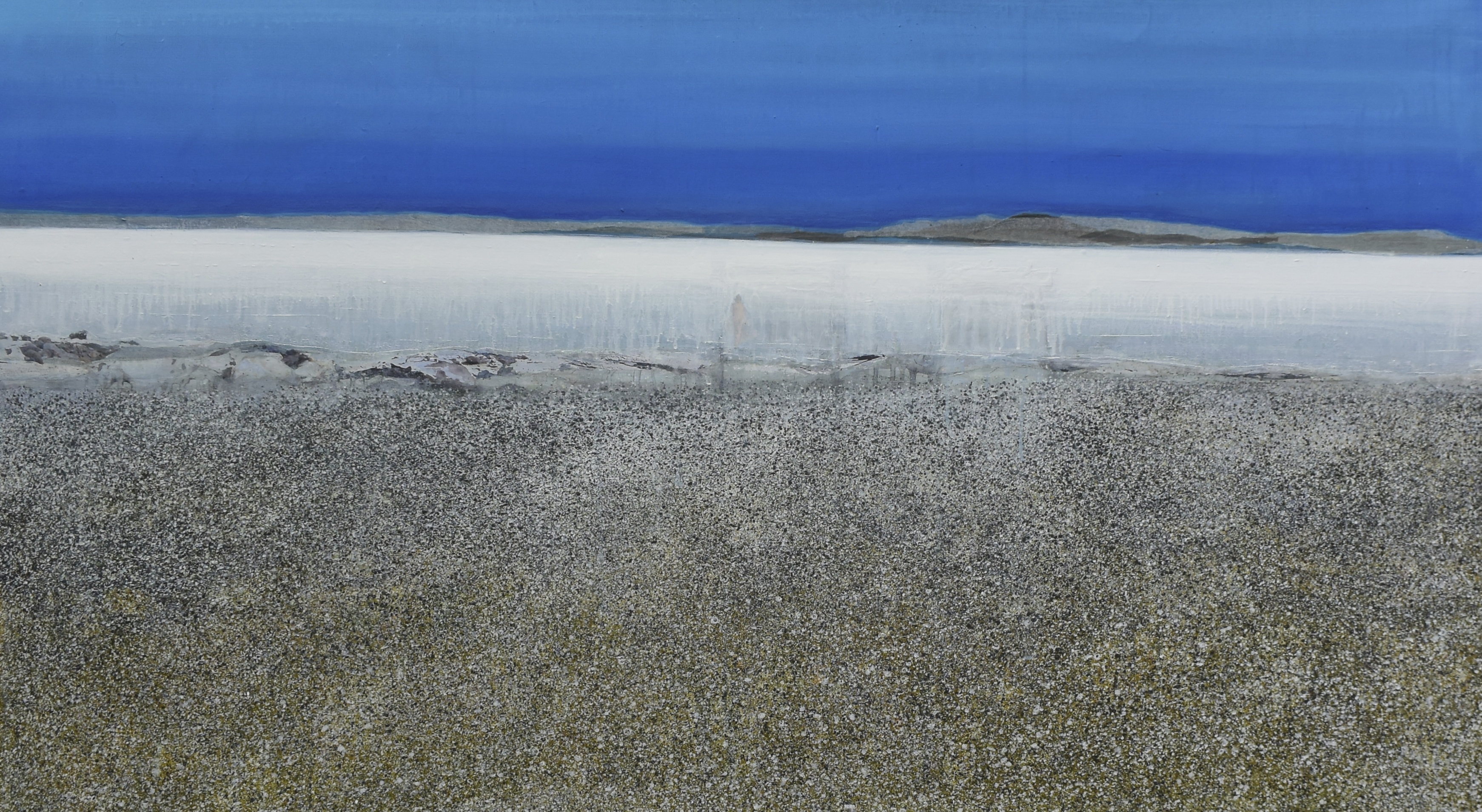 448
“tufsteenvlakte op IJsland” afm. 150 x 85 cm prijs 1900 € // Huurprijs per 3 maanden: 57,00 €
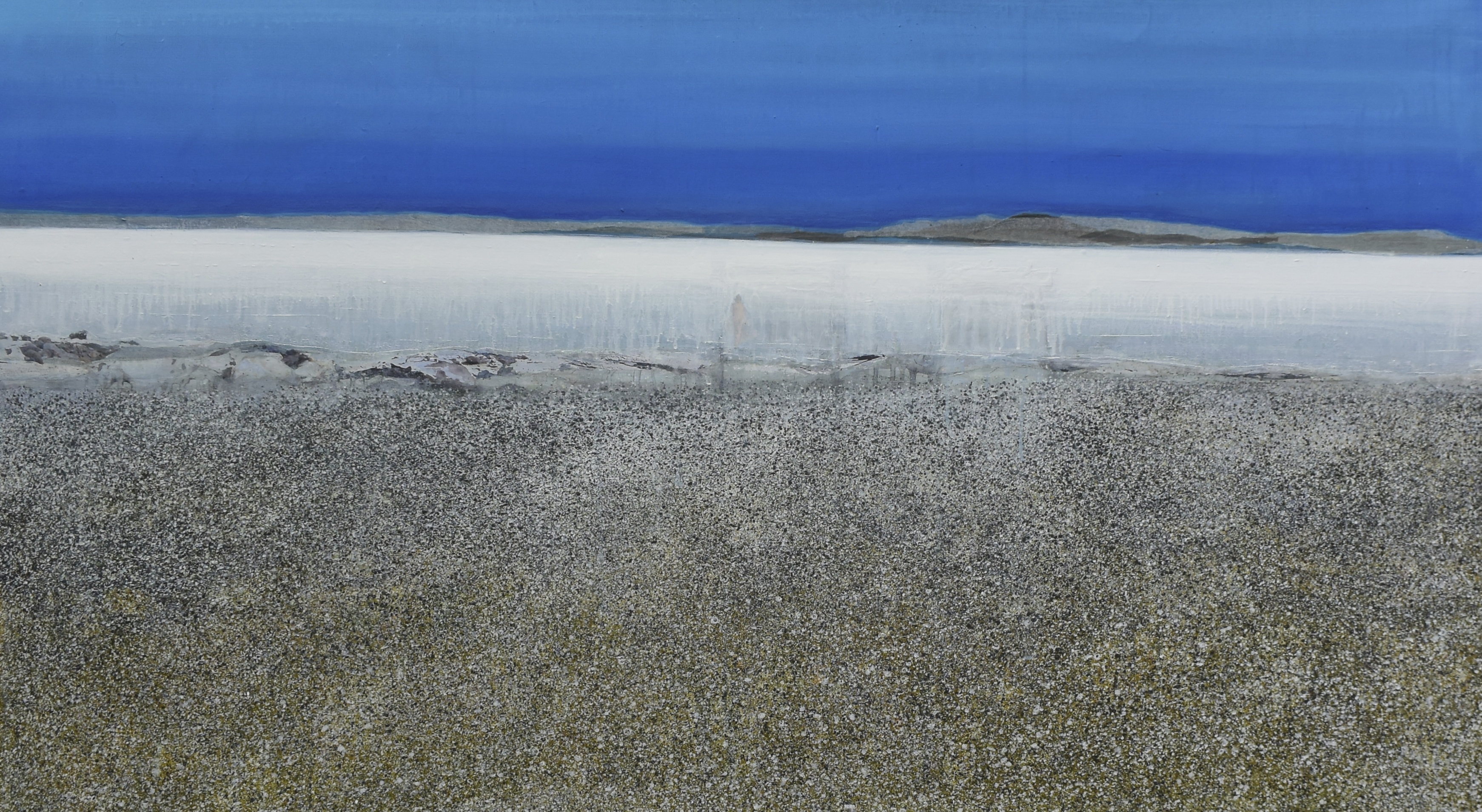 Techniek: gouache/fotomateriaal op linnen
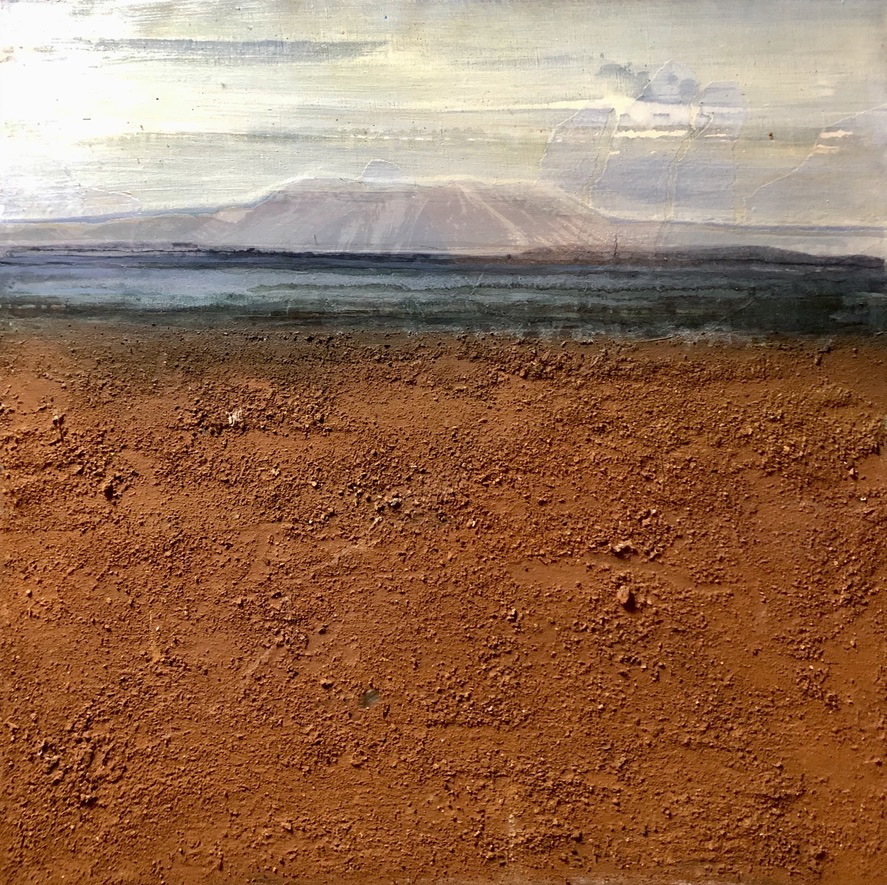 457“Krafla-aria” afm. 65 x 65 cm prijs 450 € // Huurprijs per 3 maanden: 9 €
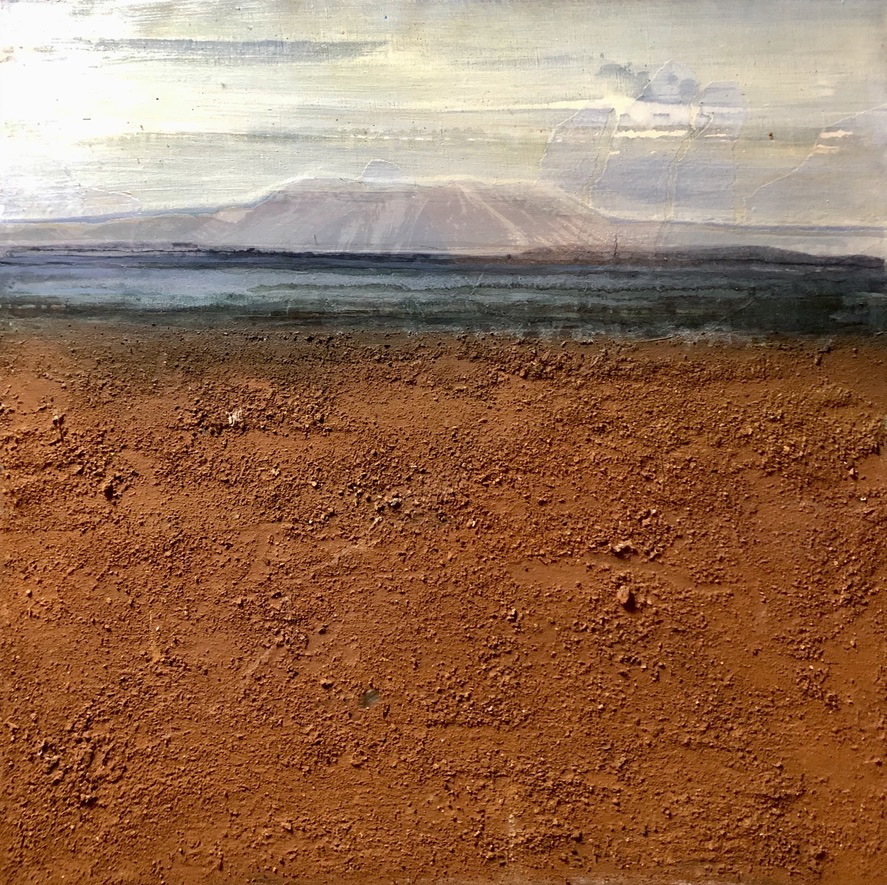 Techniek: gouache/fotomateriaal op linnen
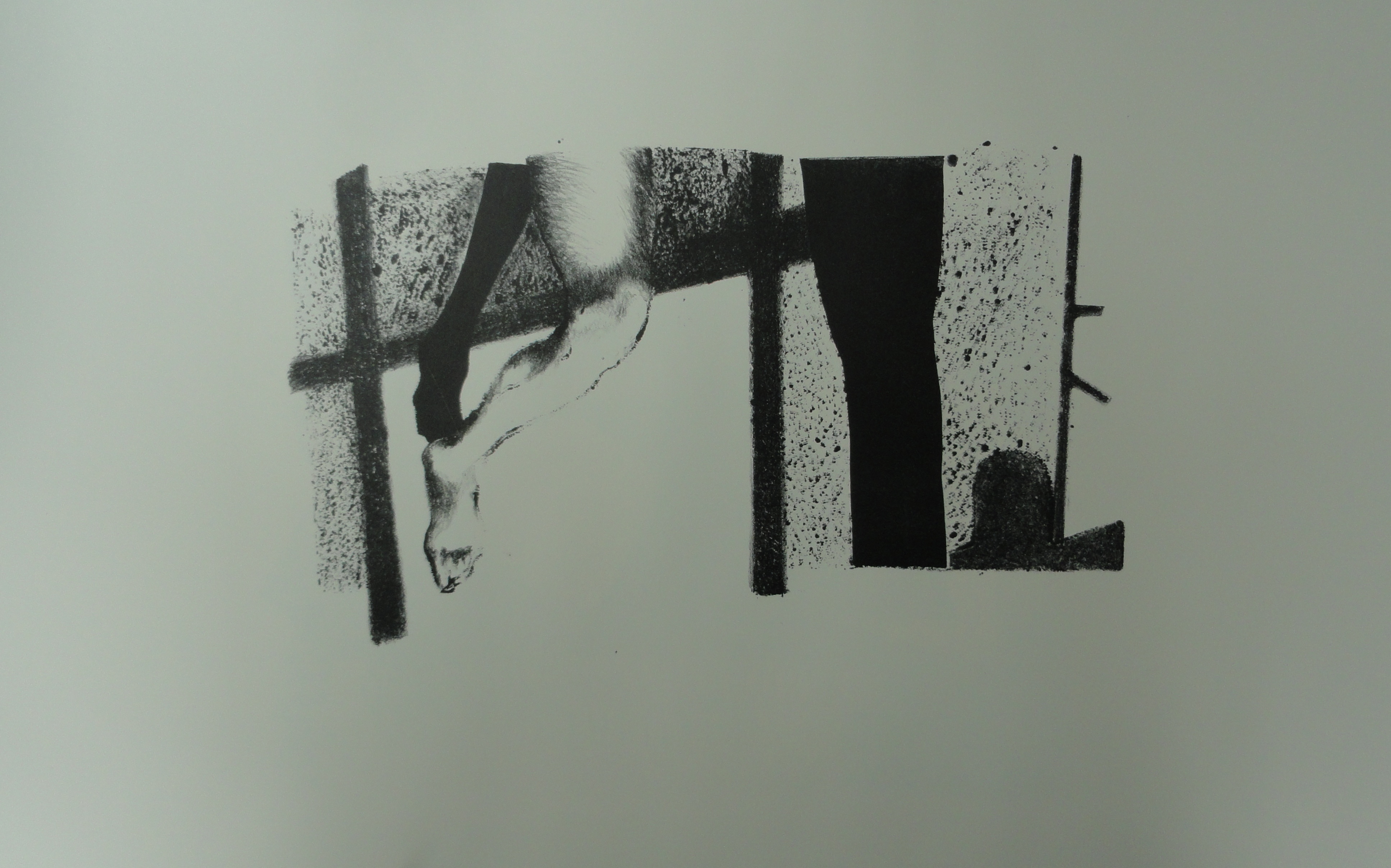 “11 juli 14.00 uur”
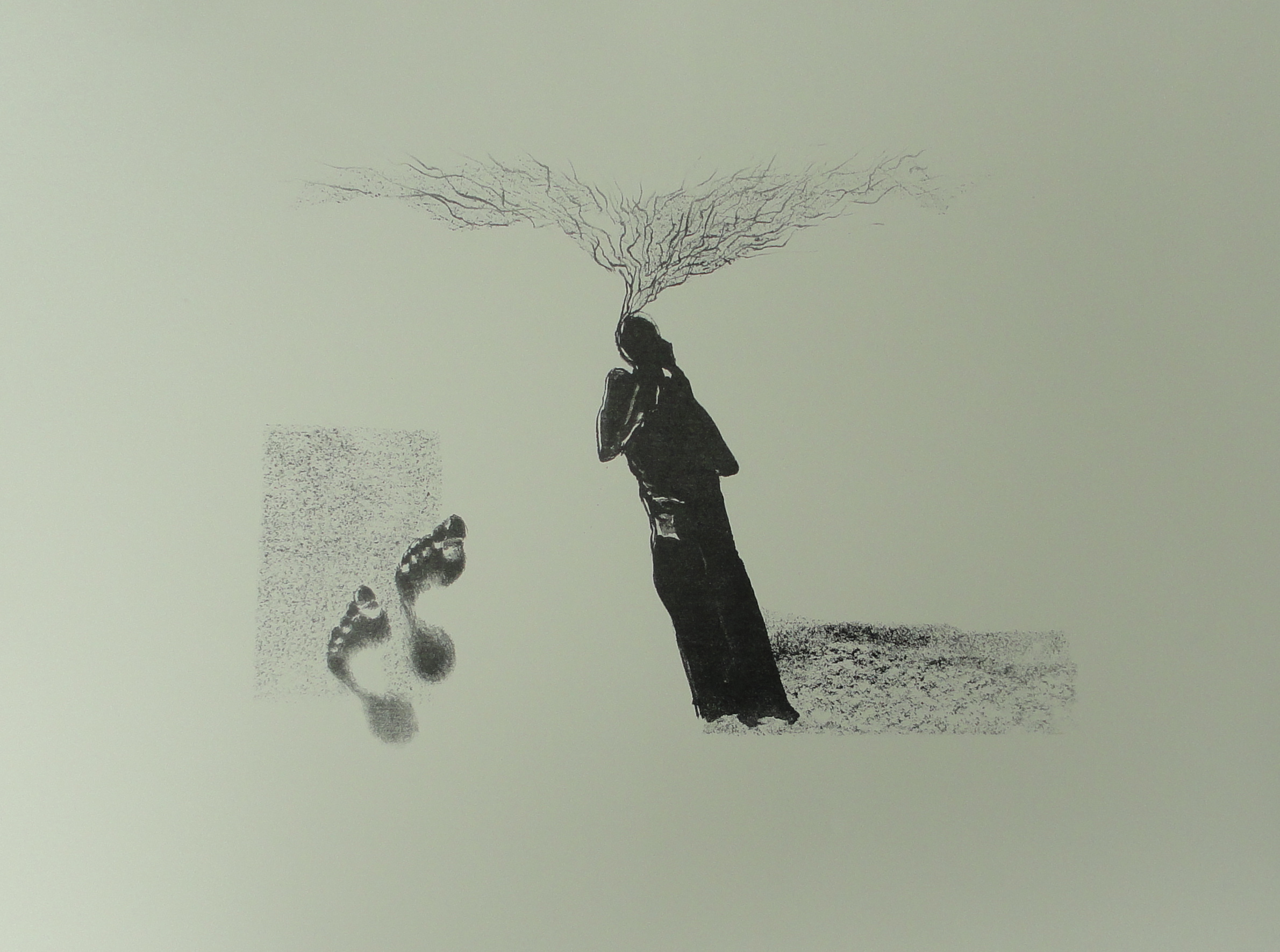 “Algarvestrand 01”
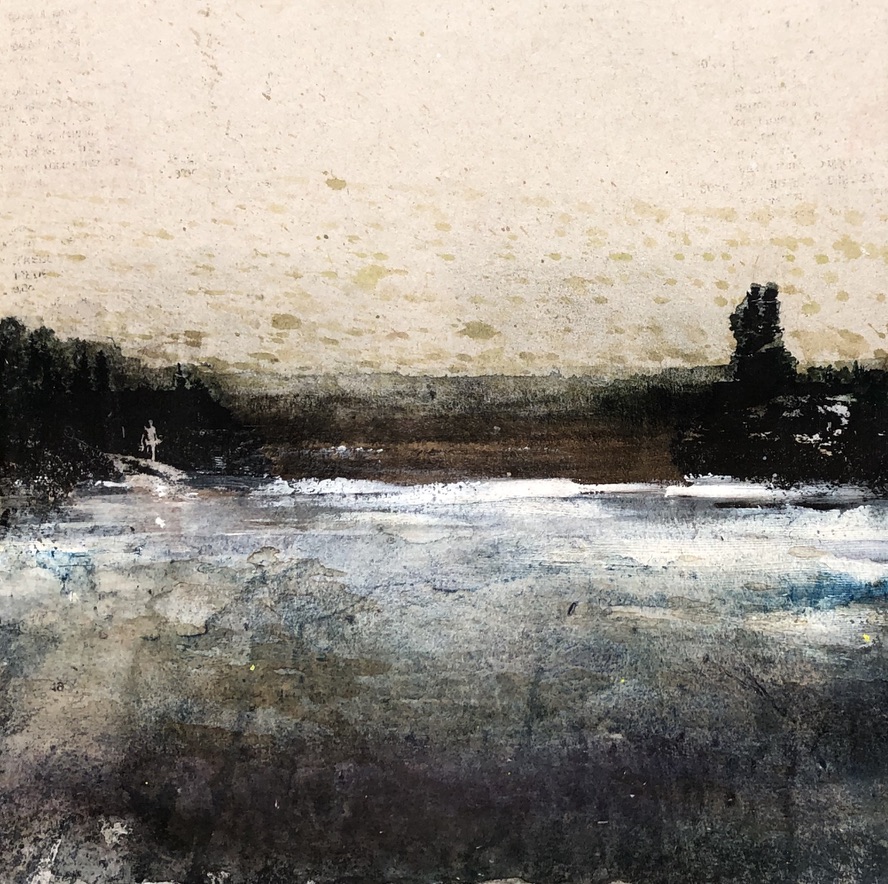 [Speaker Notes: 283 - naakt in sneeuw-landschap afm. 63x70 cm prijs 400€]
487“avond op de lofoten” afm. 23 x 23 cm prijs 250 €
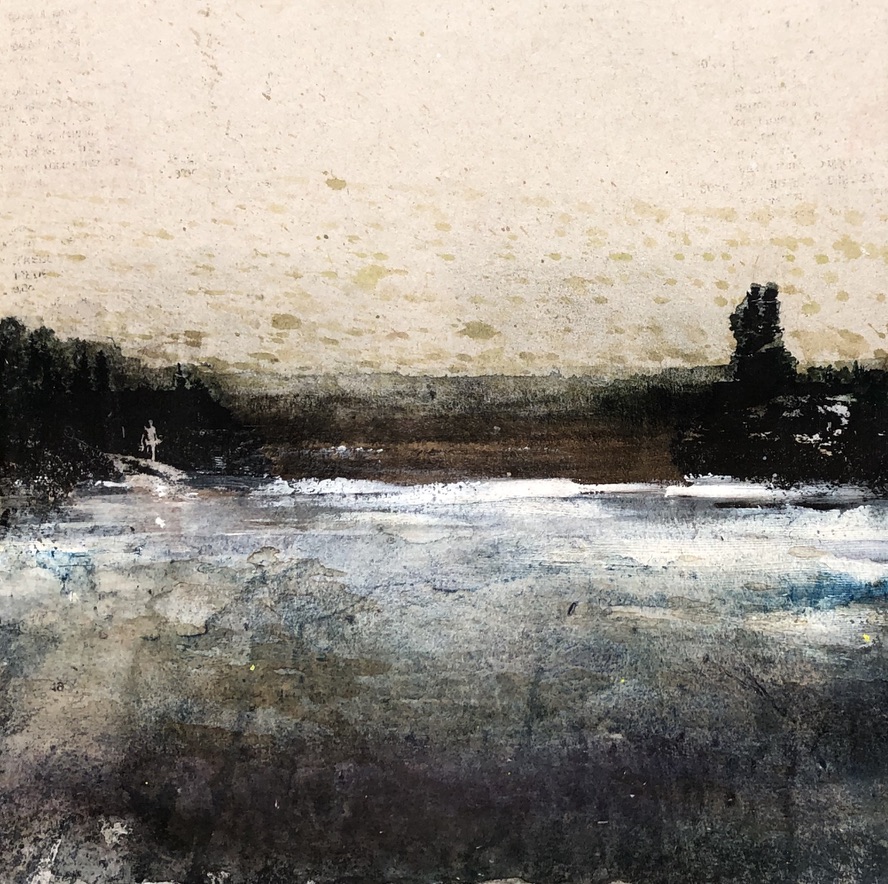 Techniek:
Bewerkte foto / photoshop /
tekenen / schilderen 
op paneel
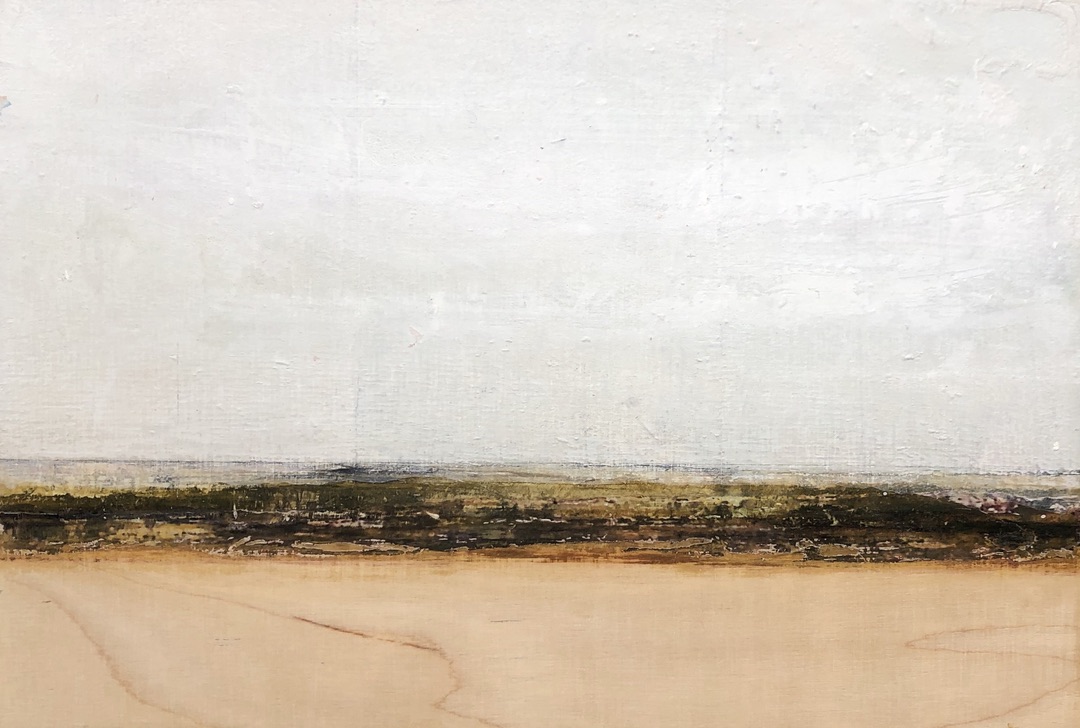 [Speaker Notes: 283 - naakt in sneeuw-landschap afm. 63x70 cm prijs 400€]
462“zandlijnen en duinen” afm. 30 x 21 cm prijs 250 €
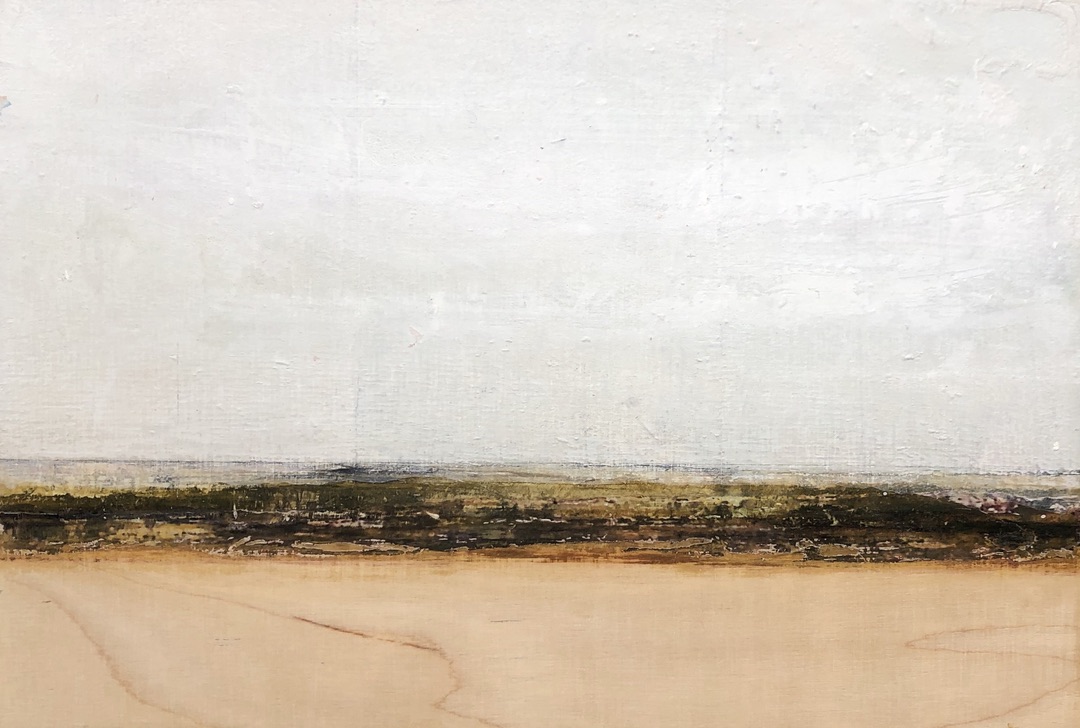 Techniek:
Bewerkte foto / schilderen 
op paneel
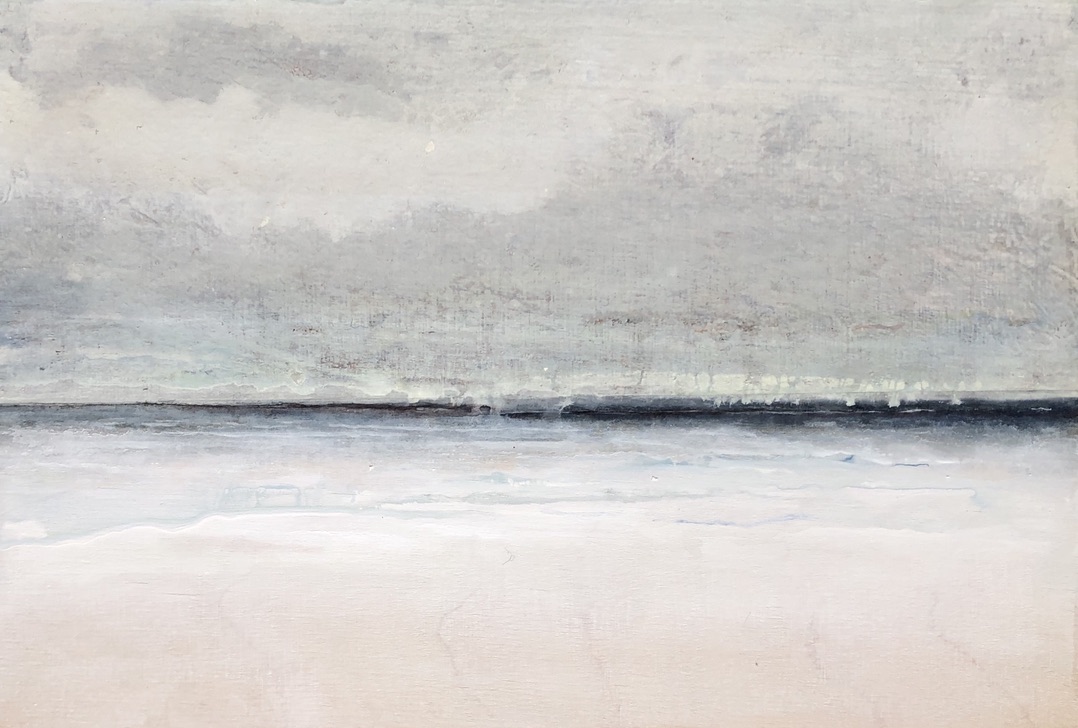 [Speaker Notes: 283 - naakt in sneeuw-landschap afm. 63x70 cm prijs 400€]
495“zee” afm. 30 x 20 cm prijs 325 €
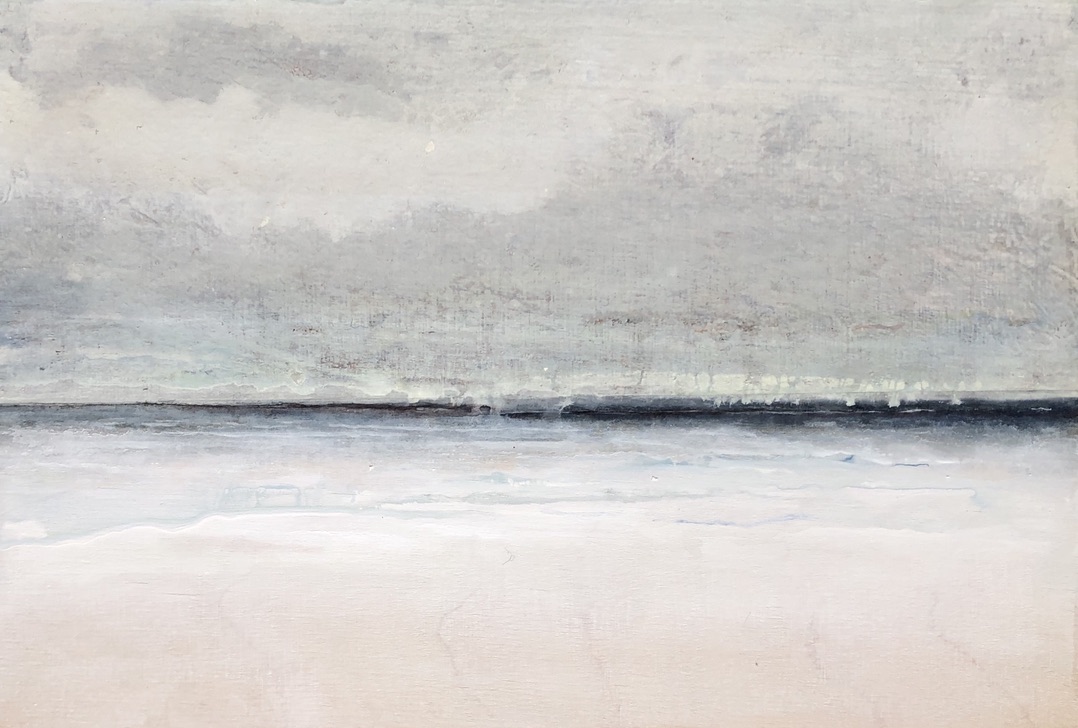 Techniek:
Bewerkte foto / schilderen 
op paneel
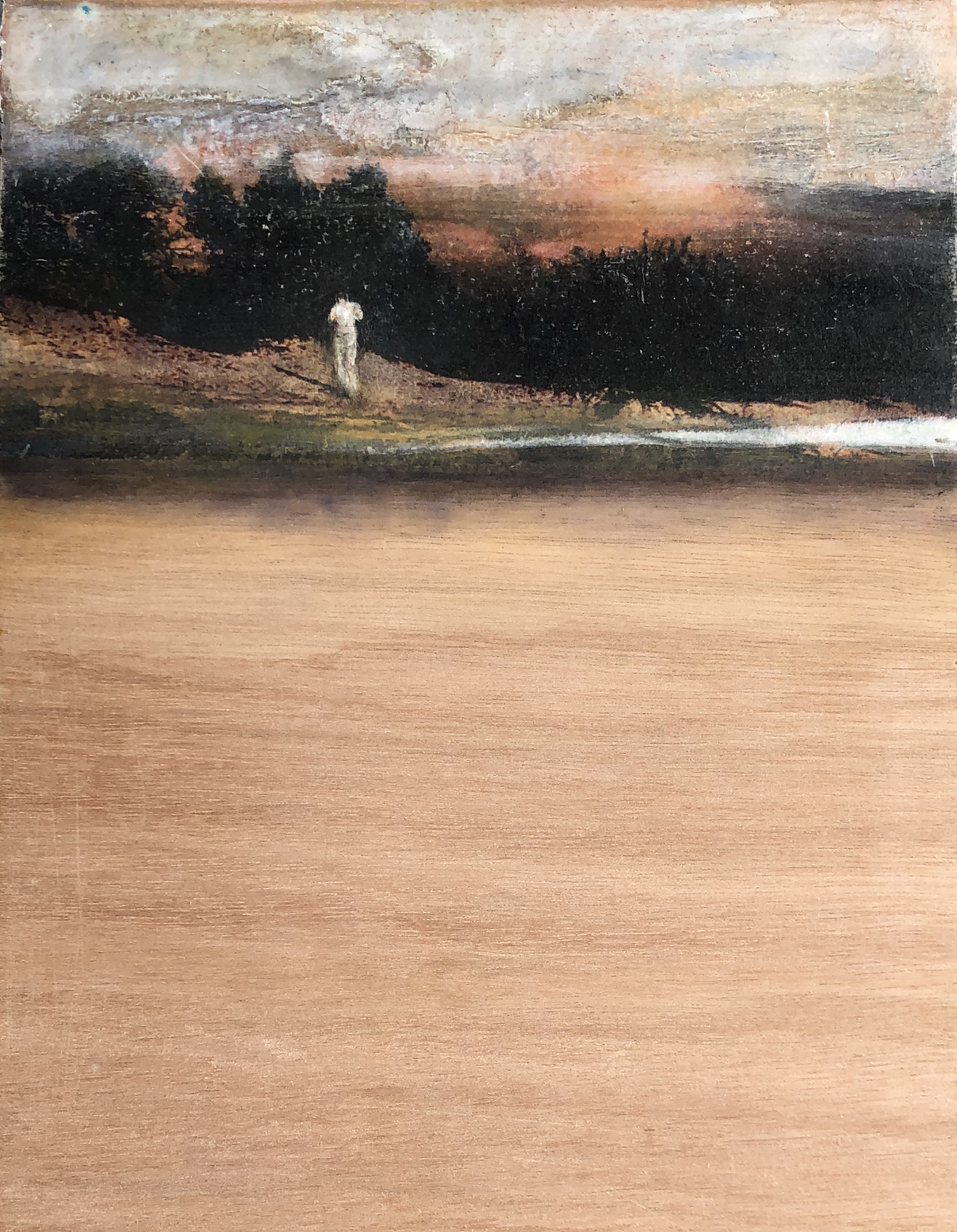 [Speaker Notes: 283 - naakt in sneeuw-landschap afm. 63x70 cm prijs 400€]
509“drunense duinen” afm. 19 x 25 cm prijs 325 €
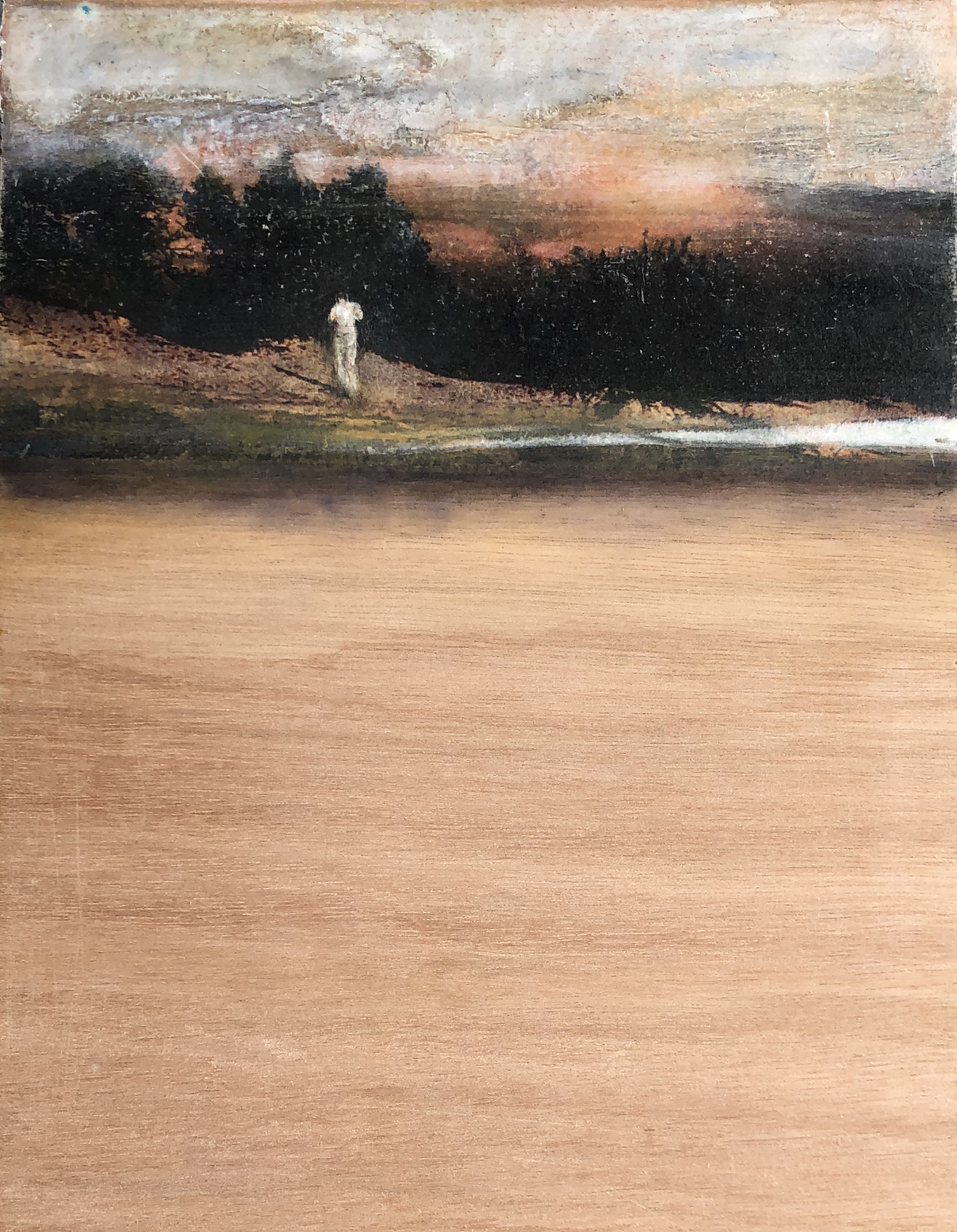 Techniek:
Bewerkte foto / photoshop /
tekenen / schilderen 
op paneel
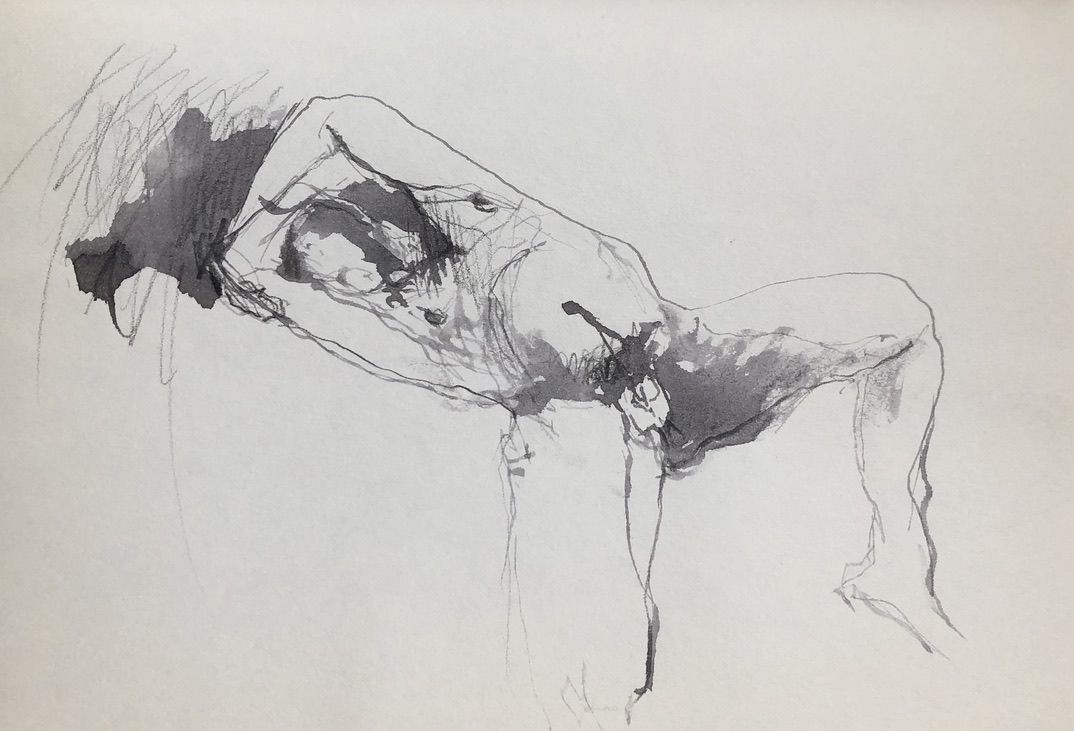 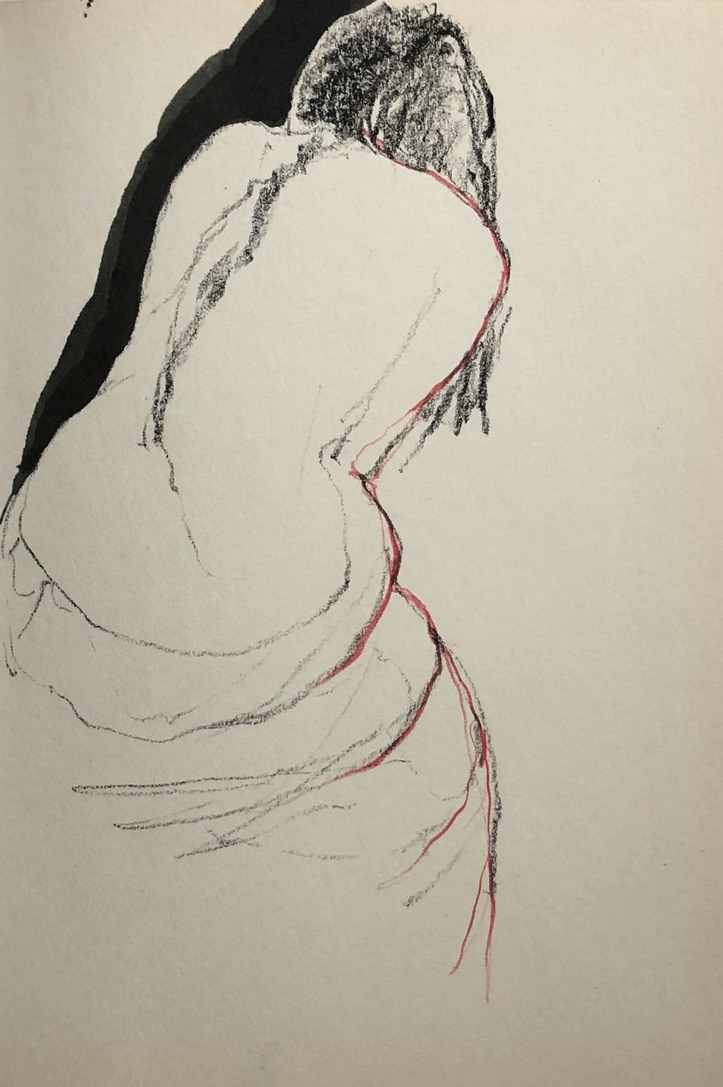 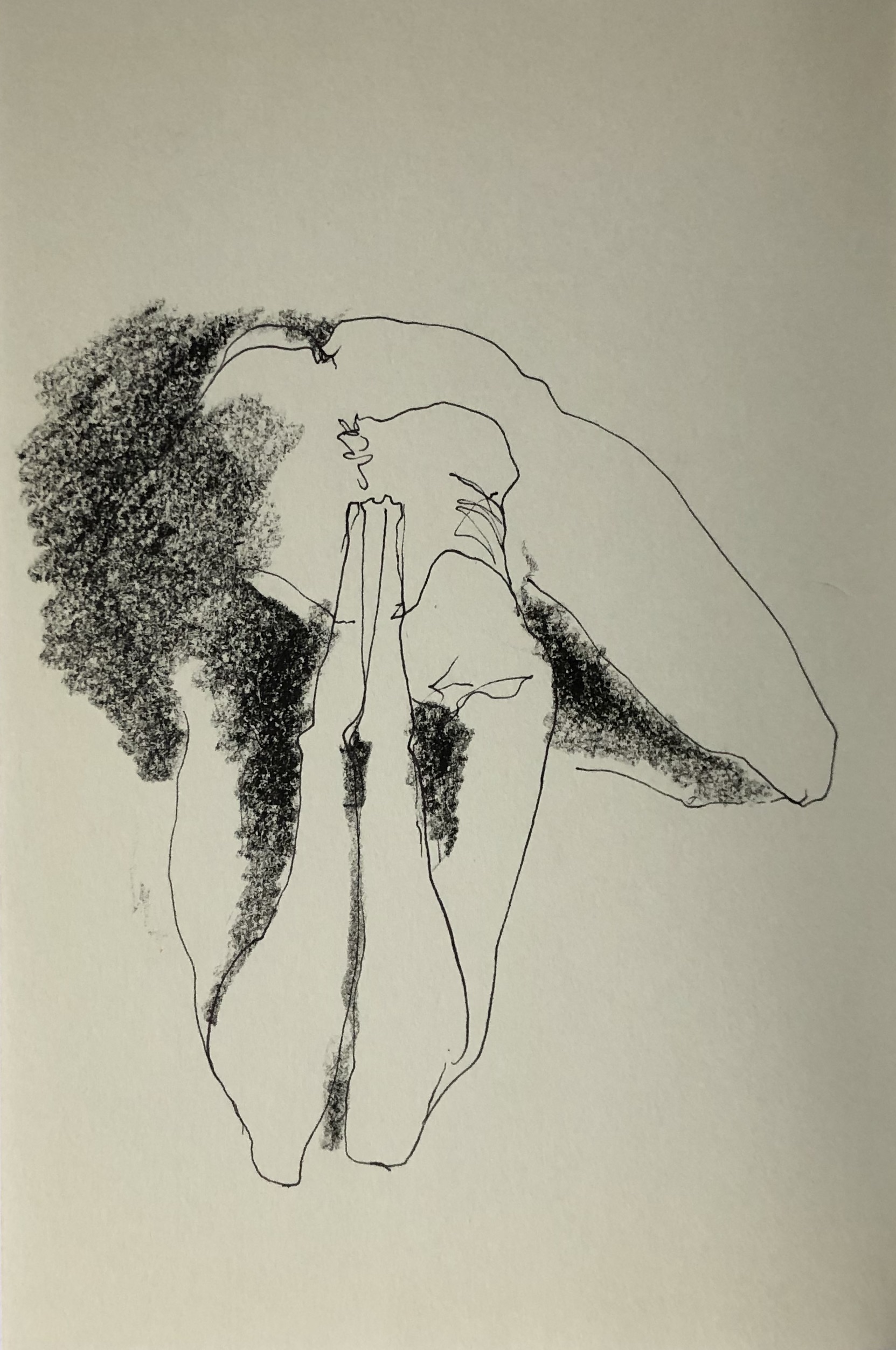 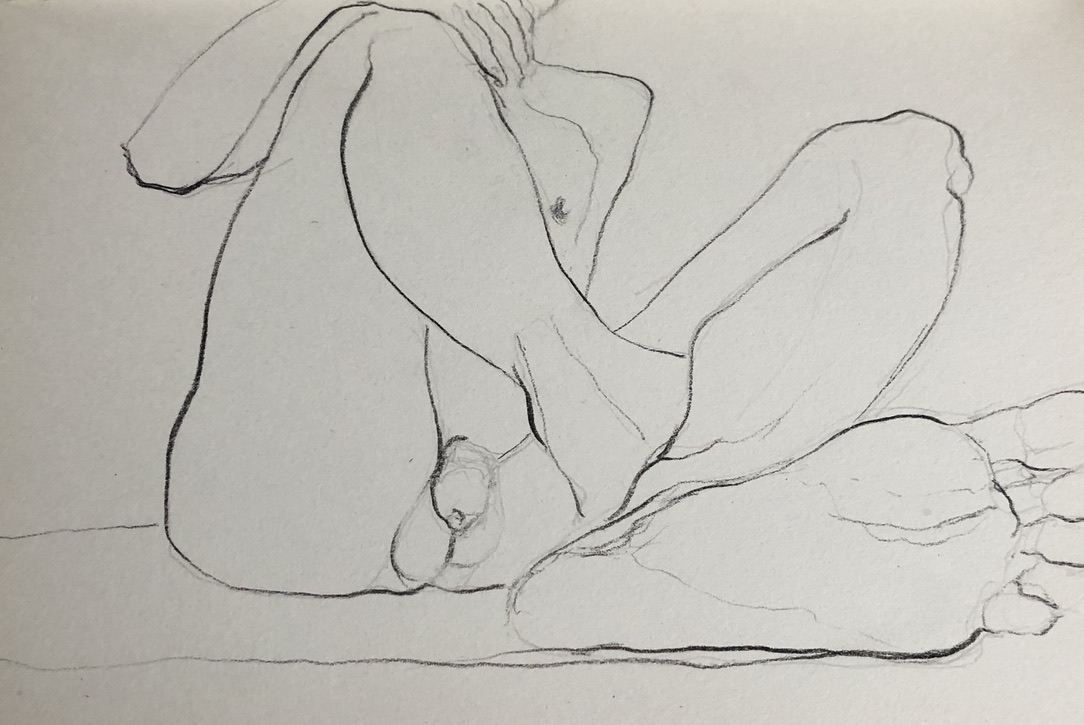